КАПИТАН ПО ФИТНЕСУ
Введение
Расскажите нам о себе. 
Представьтесь
Любимые виды спорта
Почему вы хотите быть капитаном по фитнесу
Курс обучения «Капитан по фитнесу»
Цель курса обучения «Капитан по фитнесу»:
Предоставить атлетам знания и навыки, которые способствуют развитию физической формы через спорт и соревнования.
[Speaker Notes: Чтобы стать великим атлетом, нужно быть здоровым атлетом. Здоровый образ жизни требует знаний, навыков, поддержки и приверженности здоровому отношению к окружающей действительности из года в год и на протяжении всей жизни. 
Цель курса обучения «Капитан по фитнесу»:
 
Предоставить атлетам знания и навыки, которые способствуют развитию физической формы через спорт и соревнования.]
Кто такой капитан по фитнесу?
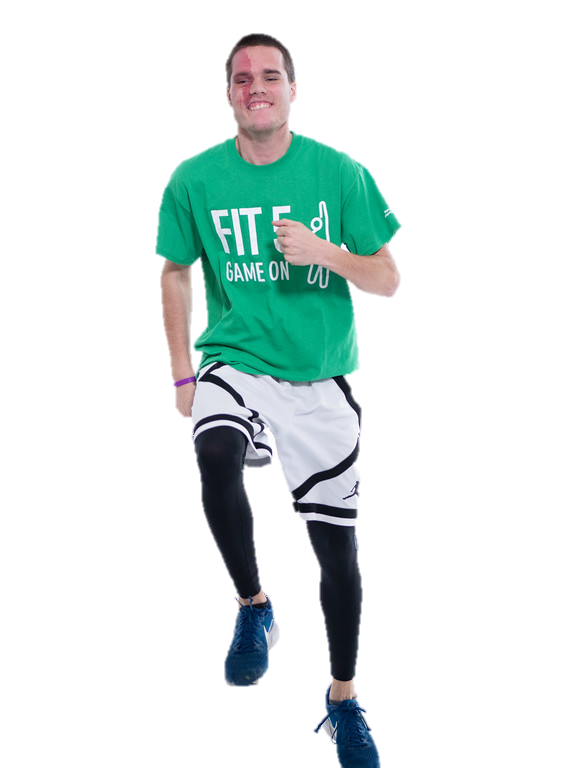 Капитаны по фитнесу — это атлеты, входящие в состав спортивных команд, которые возглавляют свою команду в мероприятиях, связанных с фитнесом и здоровым образом жизни


Капитаны по фитнесу страстно увлечены фитнесом и здоровым образом жизни.
КАПИТАН ПО ФИТНЕСУ
[Speaker Notes: Капитан по фитнесу может использовать свои лидерские и коммуникативные навыки, чтобы мотивировать других атлетов вести здоровый и спортивный образ жизни и помогать им в этом на уровне всех команд Специальной Олимпиады.

Требования к капитанам по фитнесу:
Они должны оказывать положительное влияние на своих товарищей по команде
Они должны быть надежными, верными и уважительными независимо от обстоятельств
Они должны всегда проявлять первоклассное спортивное мастерство и вести себя на высшем уровне
Они должны быть надежными членами команды и искренне заботиться об окружающих]
Роли и обязанности
Капитаны по фитнесу
Капитаны по фитнесу тесно сотрудничают со своими тренерами и следят за тем, чтобы здоровый образ жизни и хорошая физическая форма играли ключевую роль в спортивной жизни спортсменов, принимая участие в следующих руководящих ролях:
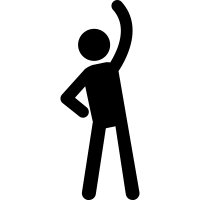 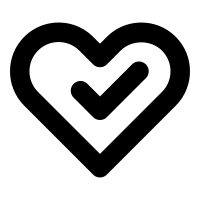 Обучение здоровым привычкам
Проведение разминки и заминки
КАПИТАН ПО ФИТНЕСУ
[Speaker Notes: Команда, у которой есть капитан по фитнесу:
Выполняет процедуры разминки и заминки безопасным и эффективным образом 
Получает советы и проходит санитарное просвещение
Получает поддержку в инициативе по ведению здорового образа жизни и мотивацию для участия в других медицинских и фитнес-программах


Капитан по фитнесу должен заботиться о своих товарищах по команде в позитивном ключе и помогать им добиваться успеха, подчеркивая их достоинства и мотивируя их.]
Роль капитана по фитнесу и роль вестника здоровья
Вестники здоровья — это атлеты-участники Специальной олимпиады, которые прошли подготовку, чтобы стать лидерами по вопросам здоровья, учителями и защитниками интересов

Вестники здоровья не являются капитанами по фитнесу, но им предлагается пройти этот модуль
КАПИТАН ПО ФИТНЕСУ
[Speaker Notes: Вестники здоровья — это атлеты-участники Специальной олимпиады, которые прошли подготовку, чтобы стать лидерами по вопросам здоровья, учителями и защитниками интересов

Вестники здоровья не являются капитанами по фитнесу, но им предлагается пройти этот основной модуль 

Программа «Капитан по фитнесу» может стать шагом к тому, чтобы стать вестником здоровья. Капитан по фитнесу может вдохновиться и почувствовать готовность взять на себя другие роли в области здоровья]
Роль капитана по фитнесу и роль вестника здоровья
КАПИТАН ПО ФИТНЕСУ
Роль тренера и роль капитана по фитнесу
КАПИТАН ПО ФИТНЕСУ
[Speaker Notes: Тренер:
Является лидером на каждой тренировке
Определяет порядок проведения тренировок
Развивает спортивные навыки и тренирует
Определяет время начала и конца тренировки
Мотивирует атлетов
Общается с отдельными атлетами, когда того требует ситуация

Капитаны по фитнесу:
Помогает проводить разминку перед началом тренировки
Служит положительным примером для своих товарищей по команде
Делится советами или проводит санитарное просвещение на каждой тренировке
Помогает с растяжками при заминке после тренировок]
Обзор модуля
КАПИТАН ПО ФИТНЕСУ
[Speaker Notes: Курс обучения «Капитан по фитнесу» состоит из двух уроков:
 
Представление о фитнесе
Проведение разминки и заминки]
Урок 1.
Представление о фитнесе
План урока:
Узнать об основах физической активности, питания, водного баланса и о том, как поддерживать своих товарищей по команде
Что такое «фитнес»?
Это крепкое здоровье и хороший уровень подготовки, которые достигаются за счет физической активности, грамотного питания и поддержания водного баланса
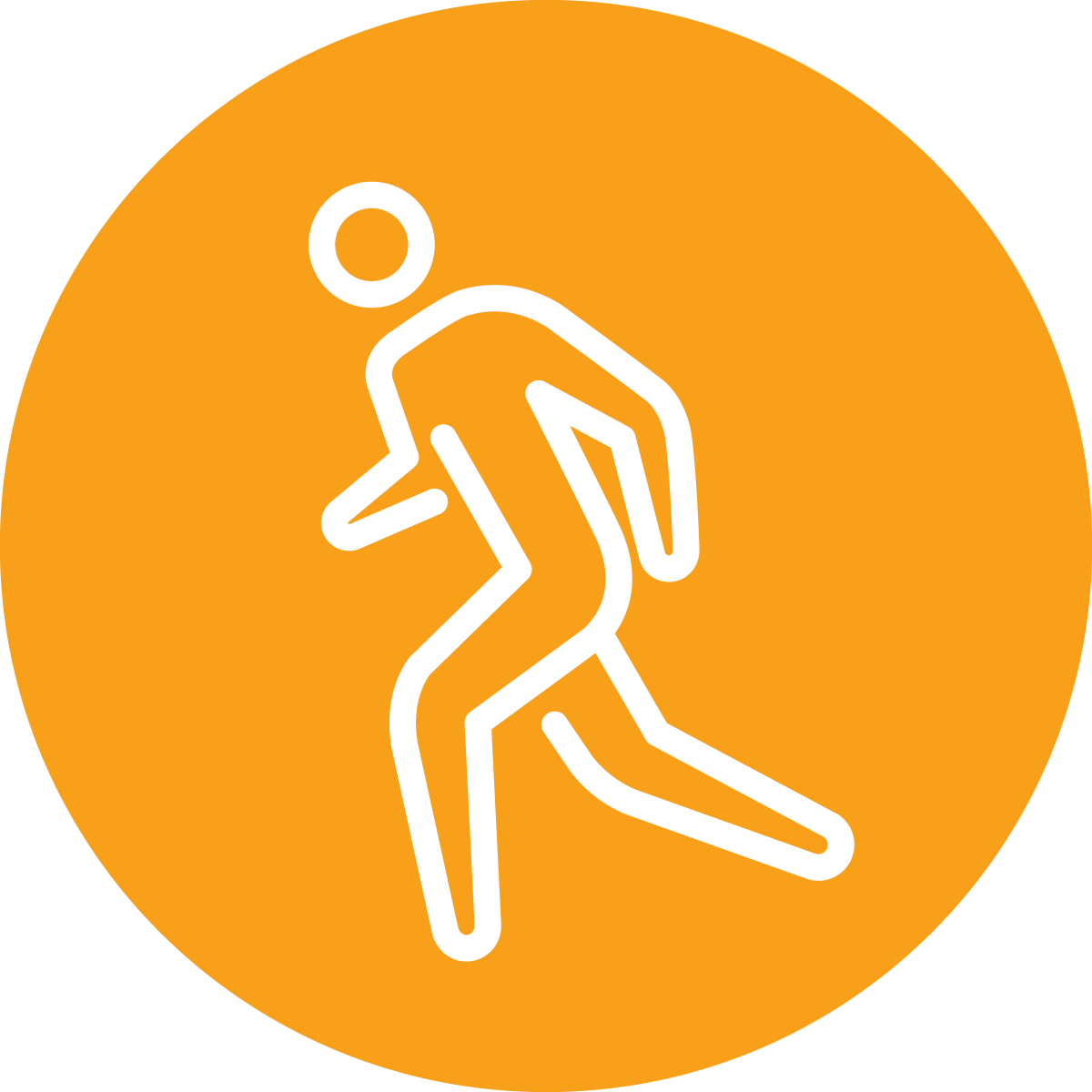 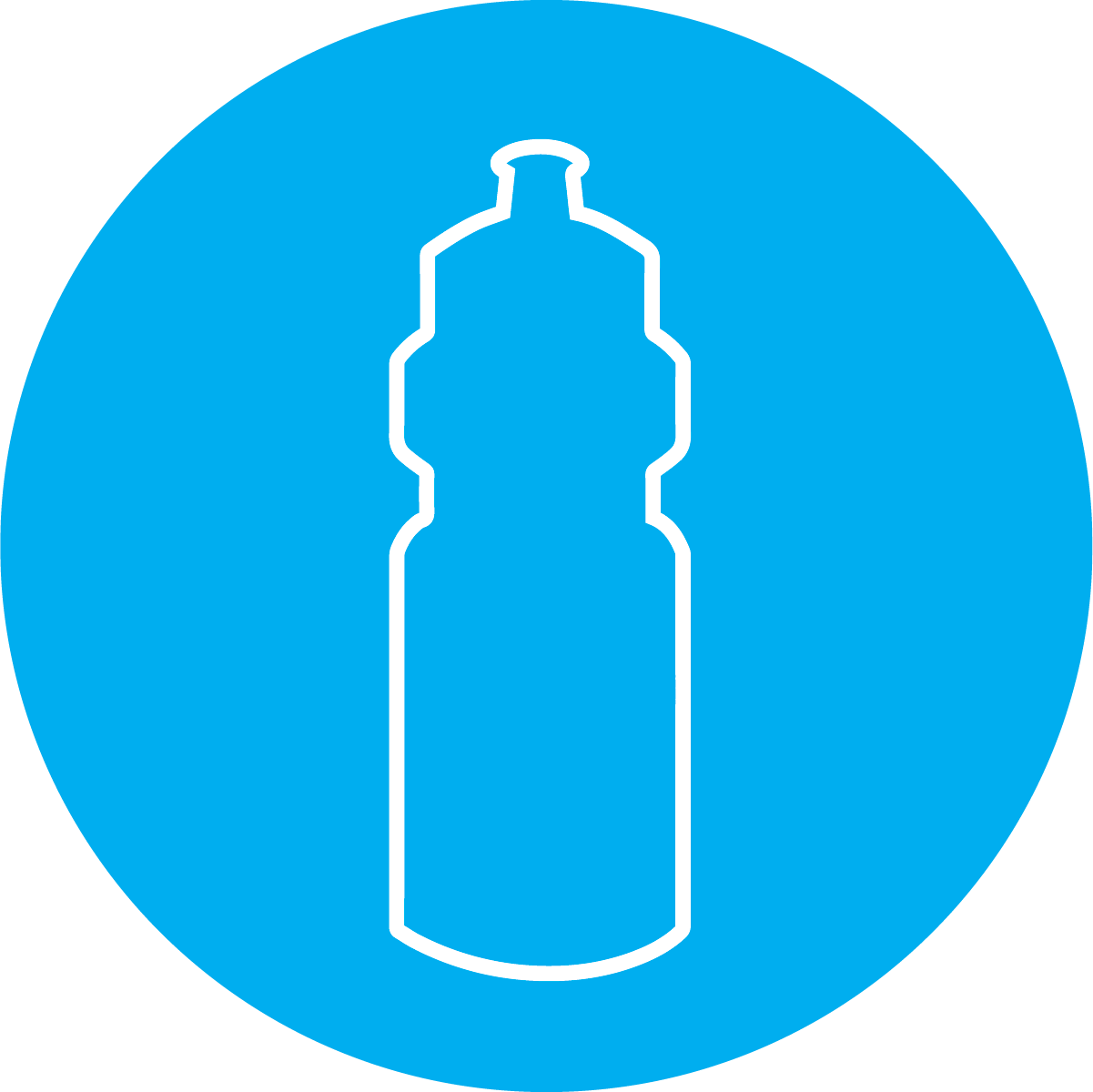 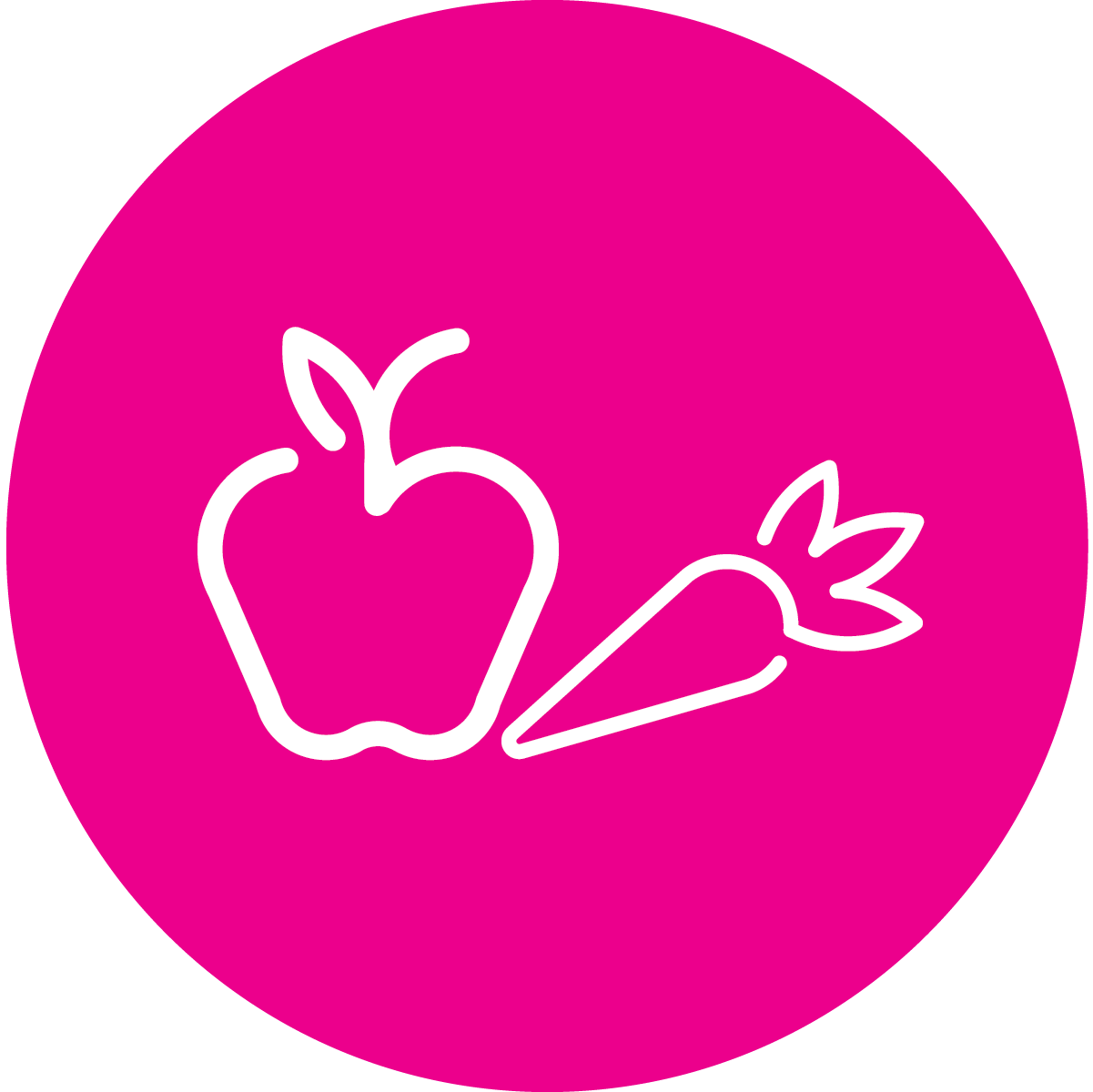 КАПИТАН ПО ФИТНЕСУ | УРОК 1: ПРЕДСТАВЛЕНИЕ О ФИТНЕСЕ
[Speaker Notes: Фитнес — это крепкое здоровье и хороший уровень подготовки, которые достигаются за счет правильной физической активности, грамотного питания и поддержания водного баланса.


ВОПРОС:
Подумайте о человеке, которого вы считаете физически подготовленным. Какие вещи этот человек делает (или вы думаете, что делает), чтобы поддерживать свою форму? Запишите ответ в своей рабочей тетради.

Попросите нескольких участников поделиться своими ответами.

Отличные ответы! Поддержание хорошей физической формы — это ежедневный здоровый выбор в трех областях из определения фитнеса: физической активности, питания и водного баланса. У физически подготовленного человека крепкое здоровье и хорошее самочувствие   

Здоровый выбор, который вы делаете в этих трех областях каждый день, может помочь вам стать здоровее и добиться лучших результатов в спорте, работе, хобби и других аспектах вашей жизни.

Когда вы в хорошей форме, вы чувствуете себя хорошо и у вас много энергии, потому что ваше тело сильное и здоровое]
В чем важность фитнеса?
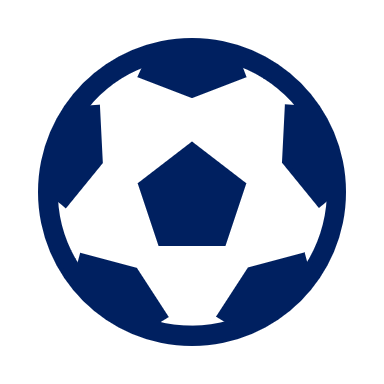 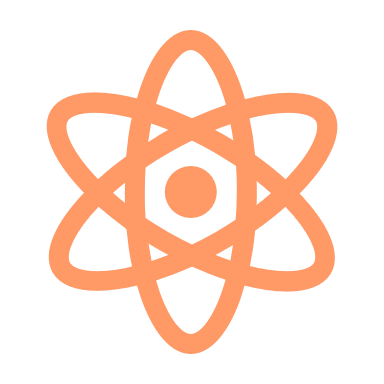 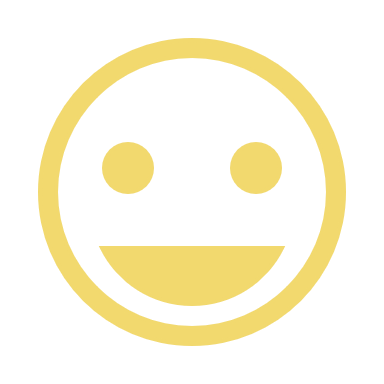 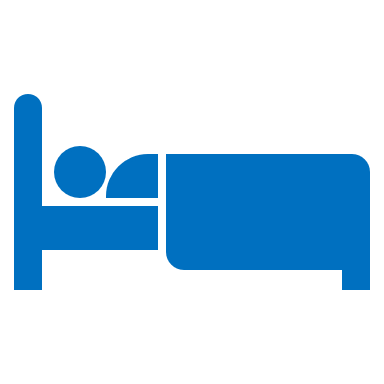 Повышение уровня энергии
Улучшение уровня спортивной подготовки
Повышение настроения
Улучшение сна
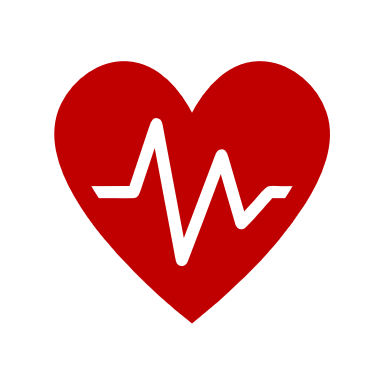 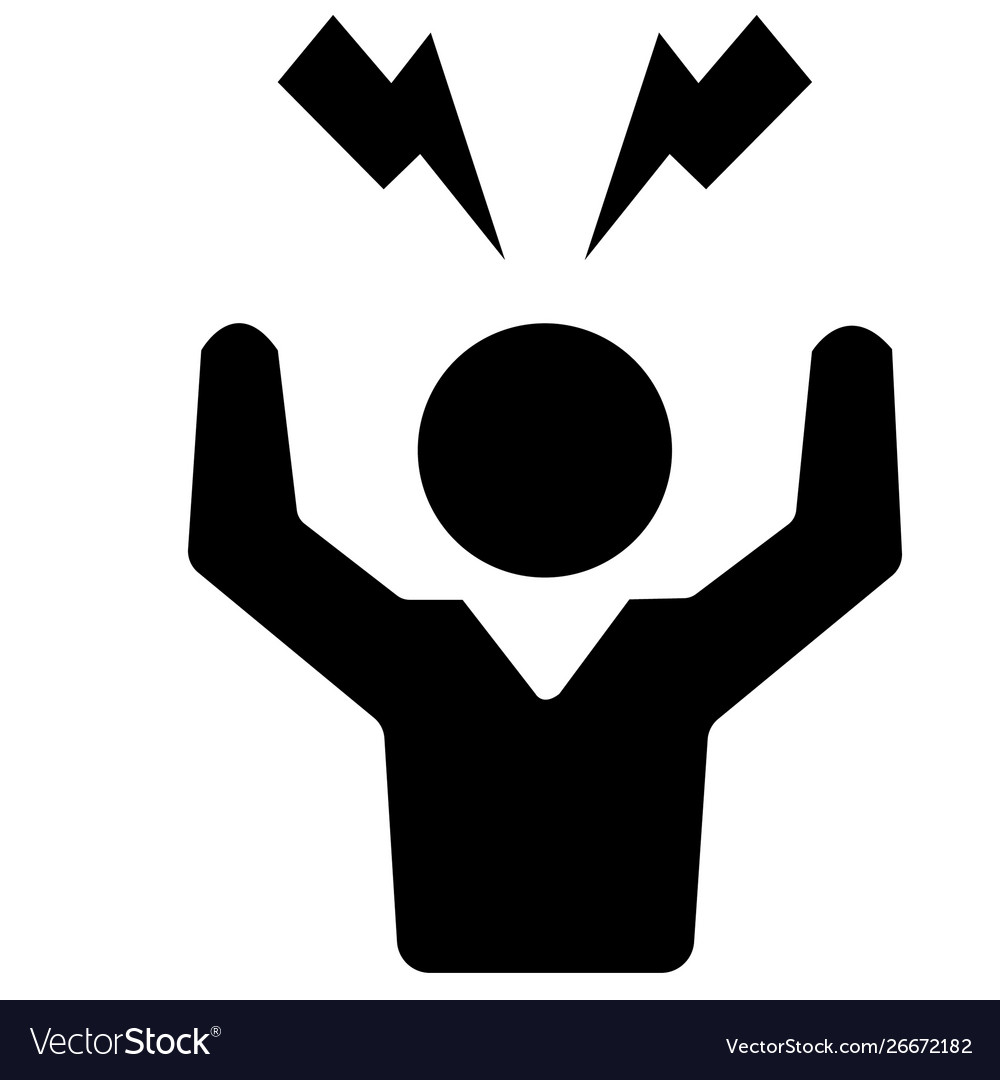 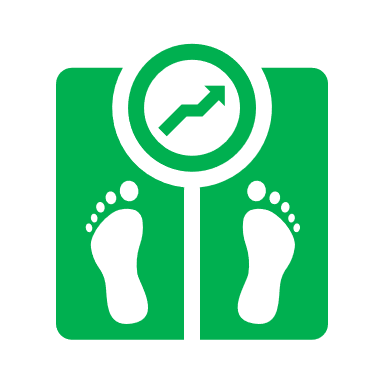 Здоровый вес
Продление жизни
Снижение уровня стресса
КАПИТАН ПО ФИТНЕСУ | УРОК 1: ПРЕДСТАВЛЕНИЕ О ФИТНЕСЕ
[Speaker Notes: Фитнес важен по множеству причин! Фитнес может вам помочь:
Улучшить выступление в вашем виде спорта
Повысить уровень своей энергии
Почувствовать себя счастливее
Улучшить качество сна
Достичь здорового веса
Улучшить здоровье и продлить жизнь
Снизить уровень стресса]
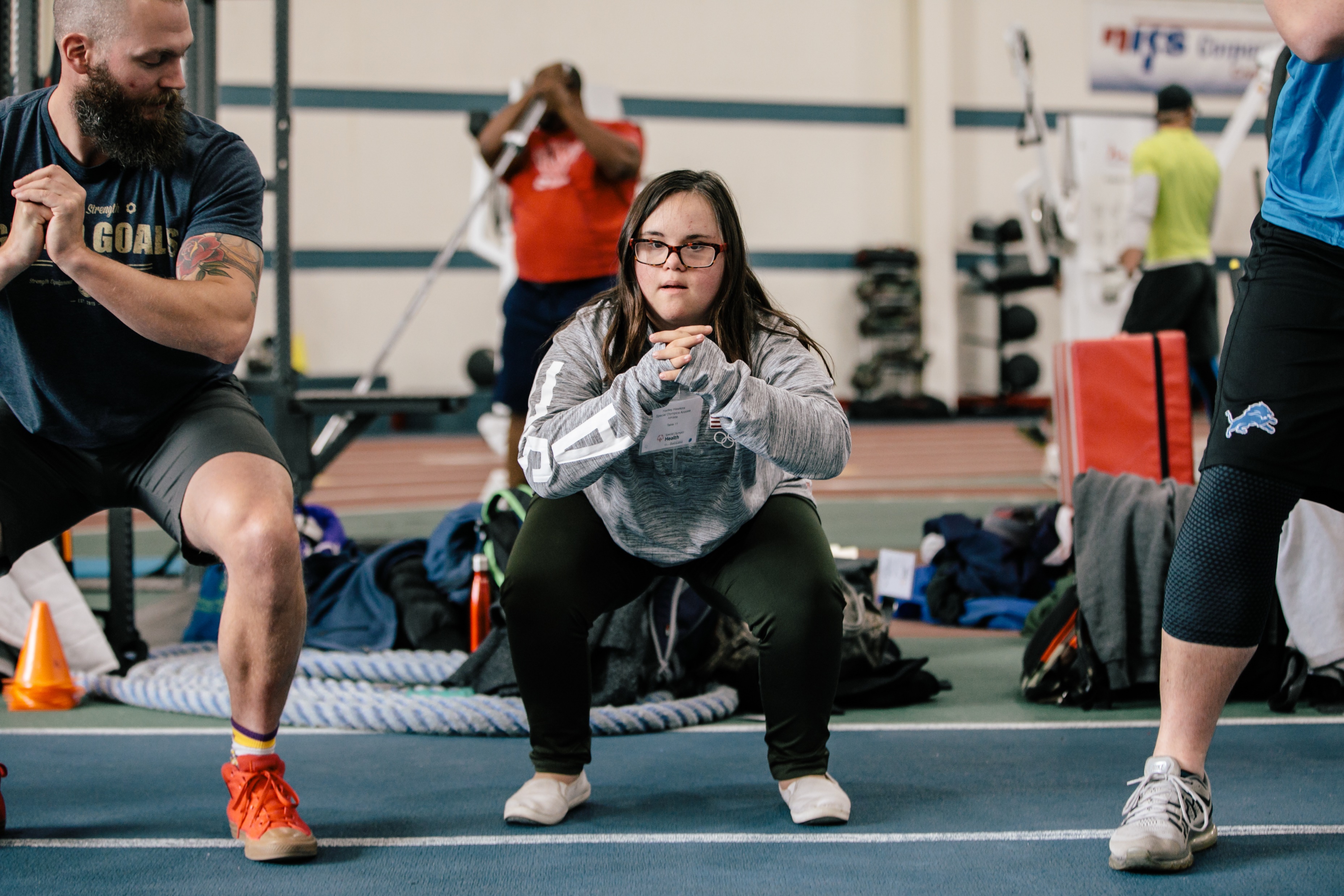 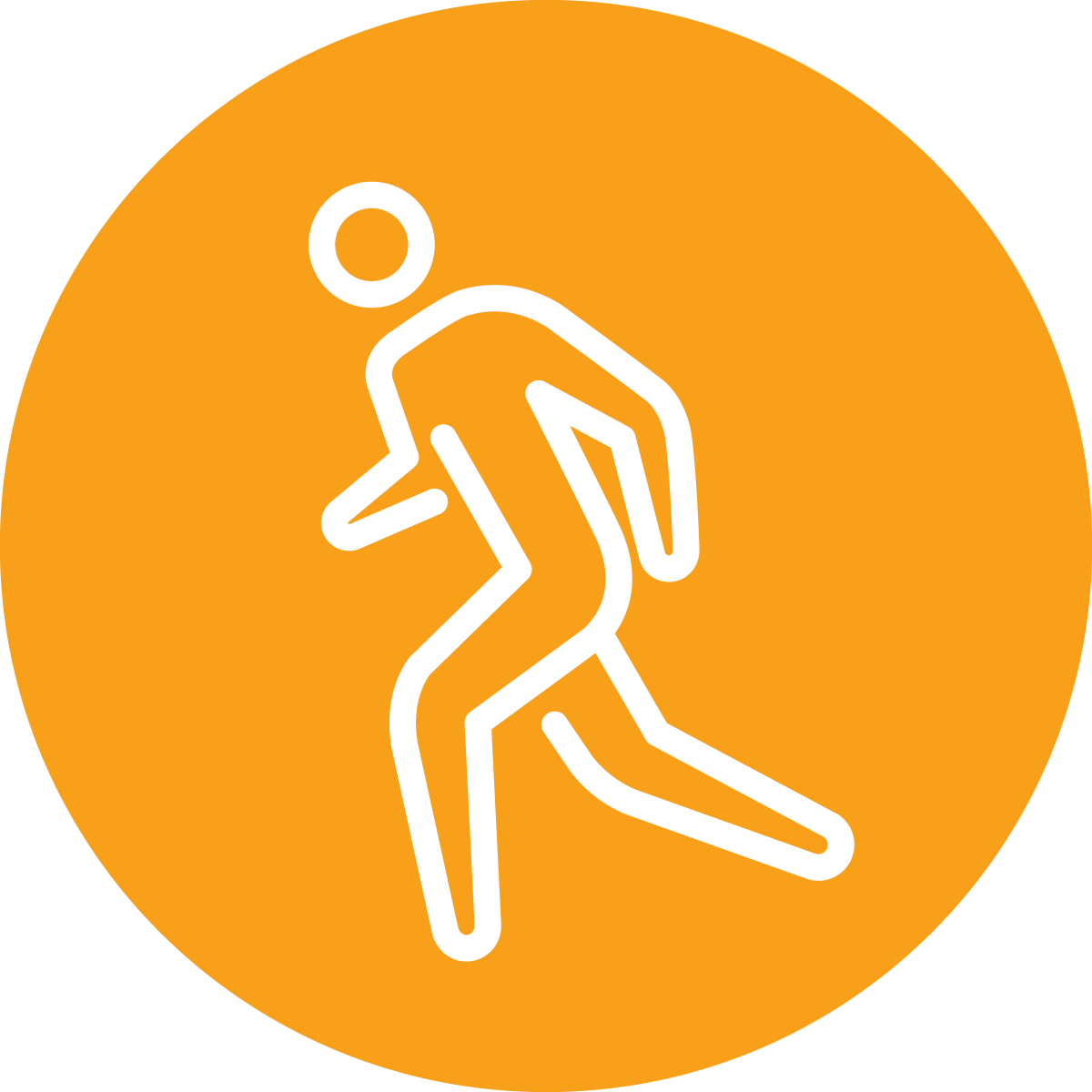 КАПИТАН ПО ФИТНЕСУ | УРОК 1: ПРЕДСТАВЛЕНИЕ О ФИТНЕСЕ
[Speaker Notes: Поговорим подробнее о физической активности!]
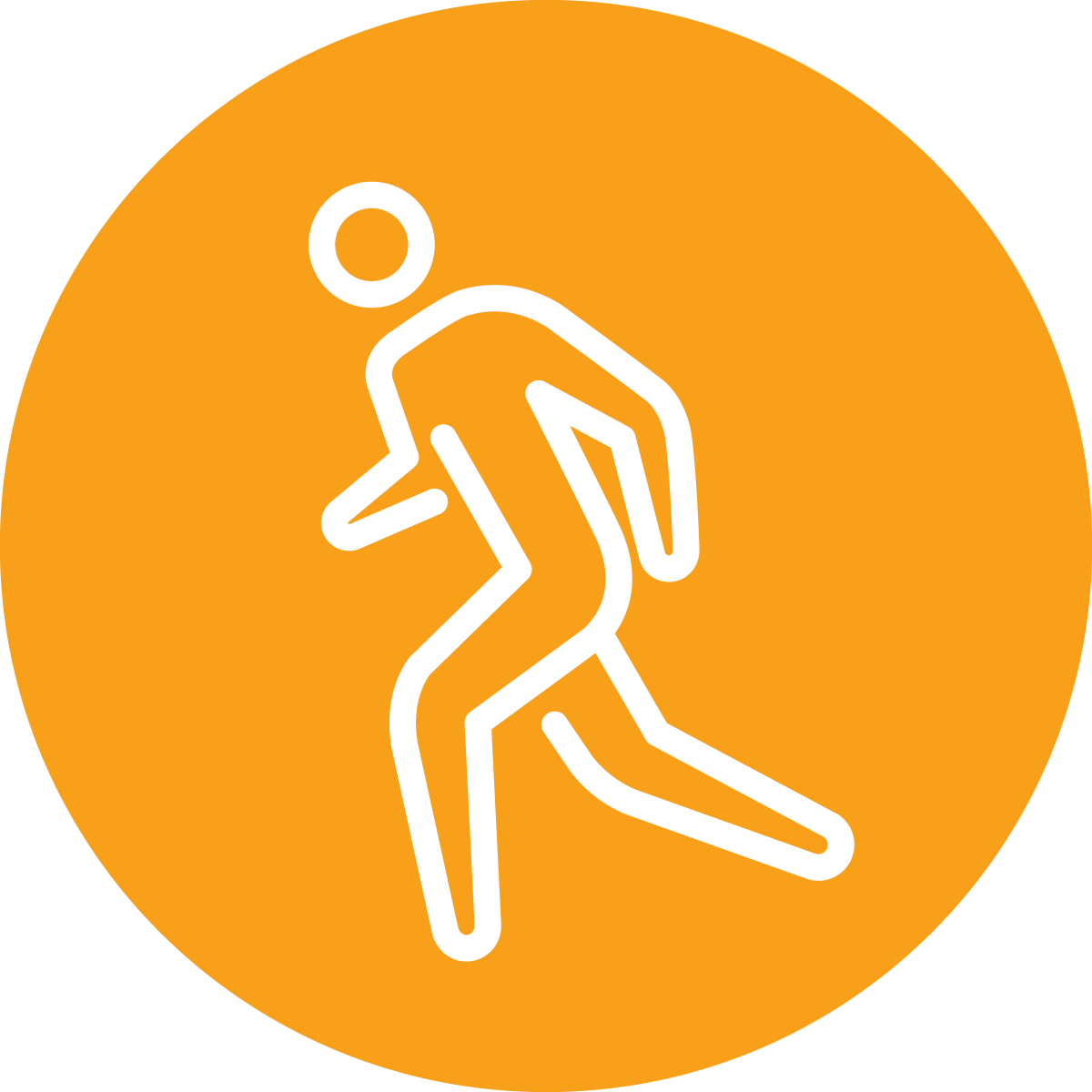 Физическая активность и упражнения
Физическая активность
Физическая активность
— это любые движения нашего тела. Эти движения производятся мышцами, которые потребляют для этого нашу энергию.
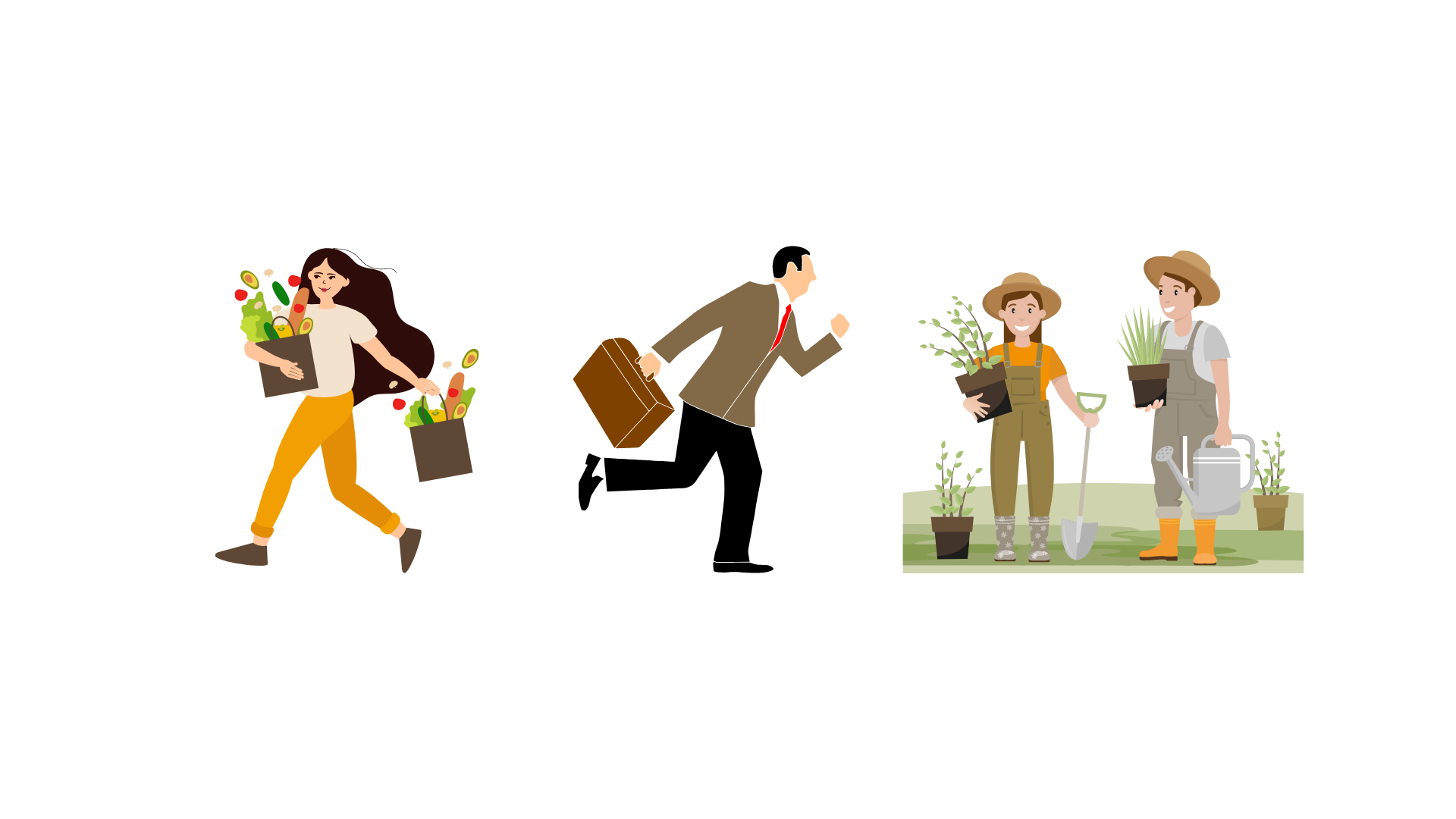 КАПИТАН ПО ФИТНЕСУ | УРОК 1: ПРЕДСТАВЛЕНИЕ О ФИТНЕСЕ
[Speaker Notes: Физическая активность — это любые движения нашего тела. Эти движения производятся мышцами, которые потребляют для этого нашу энергию.

Физическая активность может включать движения нашего тела в течение всего дня: поход в магазин за продуктами, ходьба на работу, ухаживание за садом и т. д.]
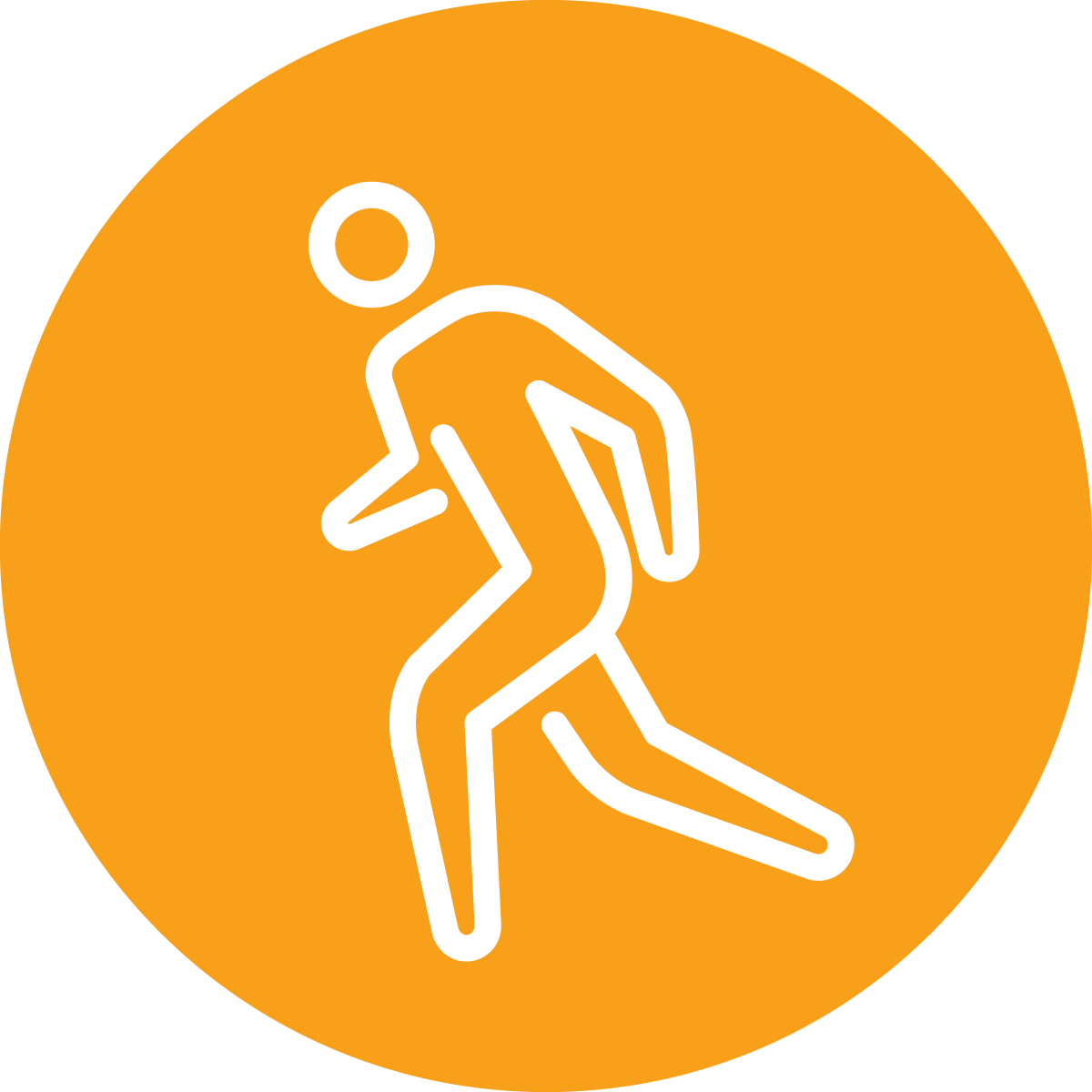 Физическая активность и упражнения
Физическая активность
Упражнения
Это плановые, структурированные и повторяющиеся движения тела, направленные на поддержание или улучшение одного или нескольких компонентов физической подготовки.
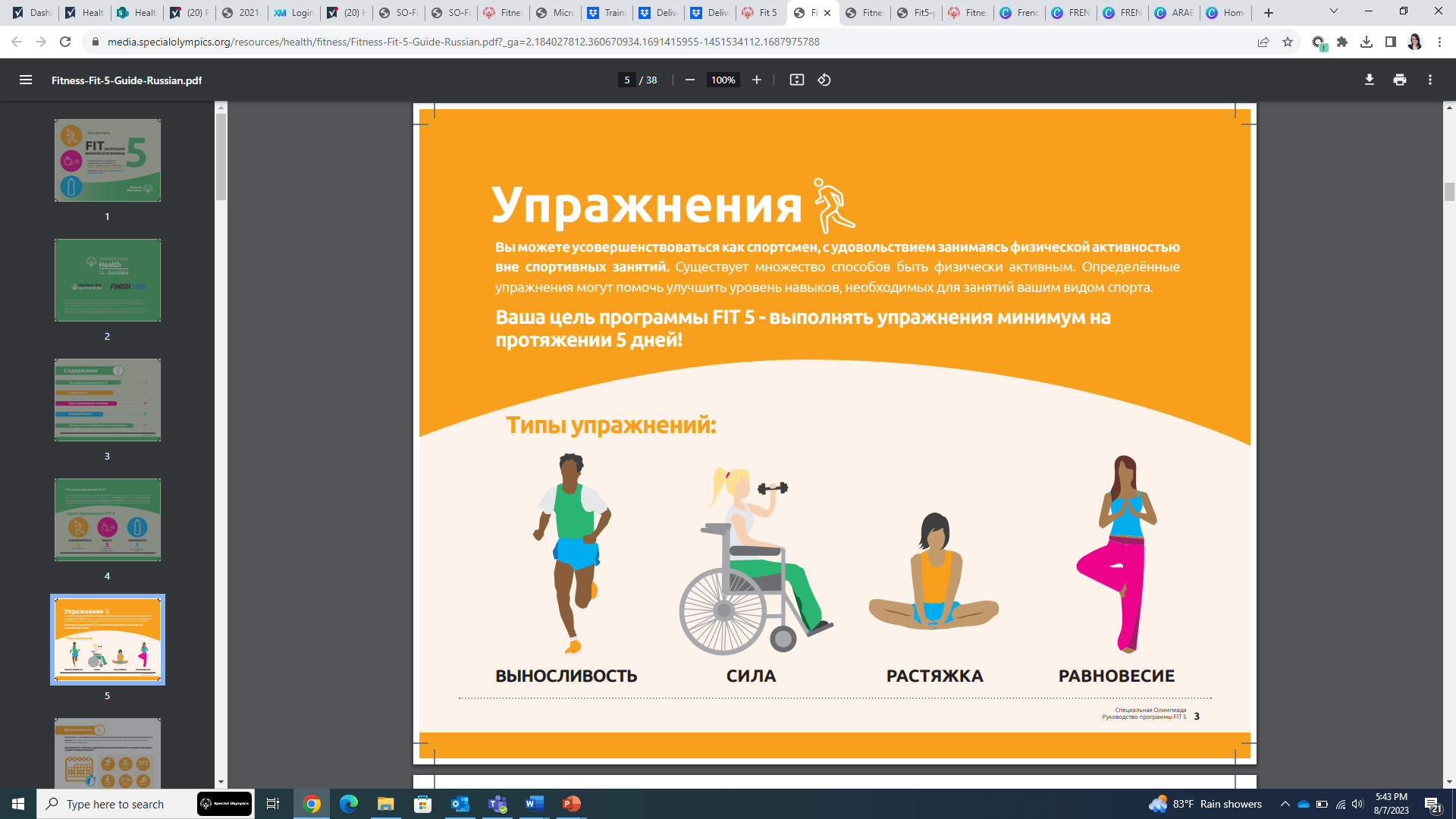 КАПИТАН ПО ФИТНЕСУ | УРОК 1: ПРЕДСТАВЛЕНИЕ О ФИТНЕСЕ
[Speaker Notes: Упражнения — это плановые, структурированные и повторяющиеся движения тела, направленные на поддержание или улучшение одного или нескольких компонентов физической подготовки.
Вы можете стать лучшим атлетом, практикуя физическую активность, не связанную с занятиями спортом. Есть много способов достижения физической активности. Определенные упражнения могут помочь вам улучшить навыки, необходимые для вашего вида спорта.

Упражнения состоят из четырех различных аспектов:
Выносливость
Сила
Гибкость
Равновесие

Все упражнения действуют на ваше тело по-разному.  Чтобы поддерживать здоровый образ жизни, необходимо выполнять различные виды упражнений.]
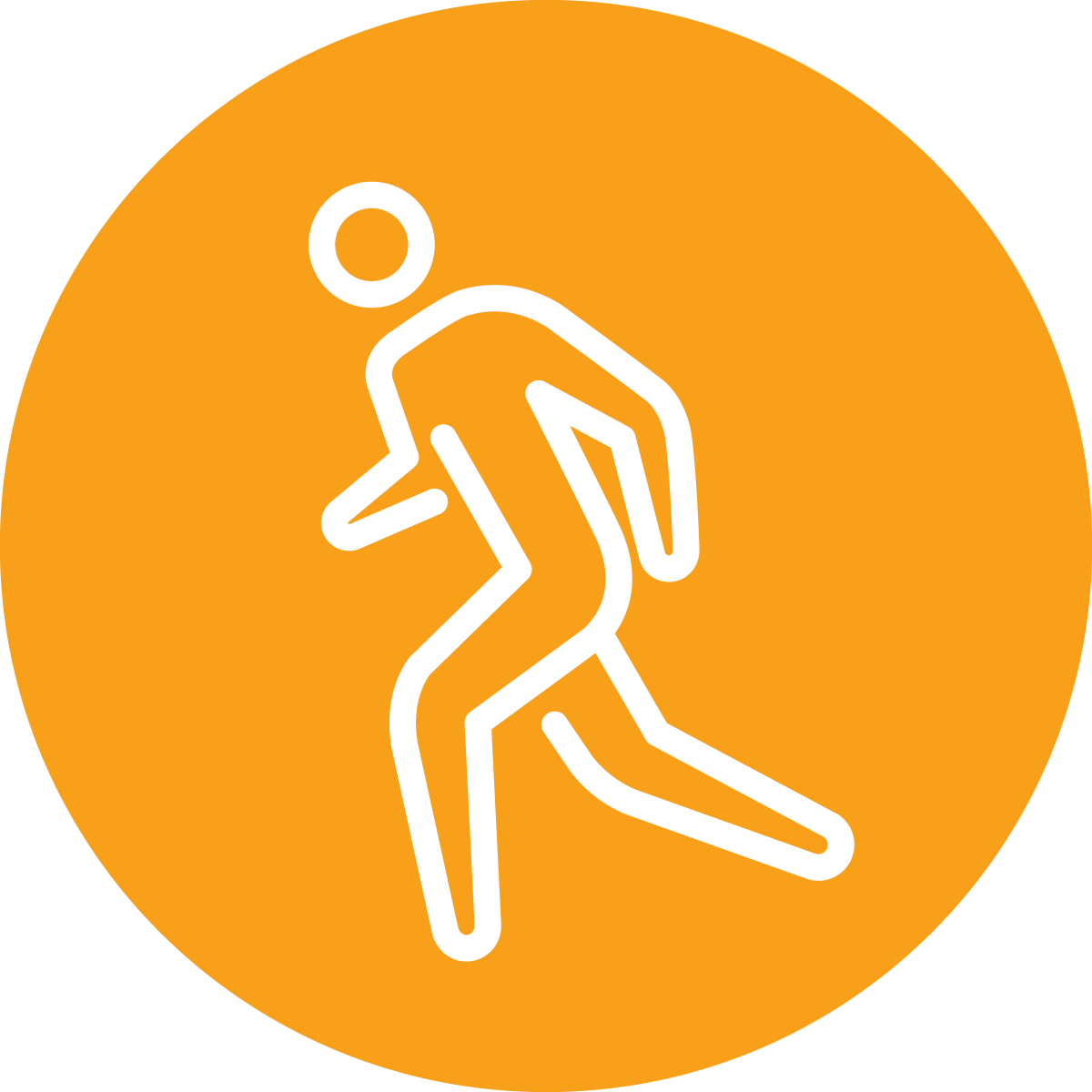 Выносливость
Физическая активность
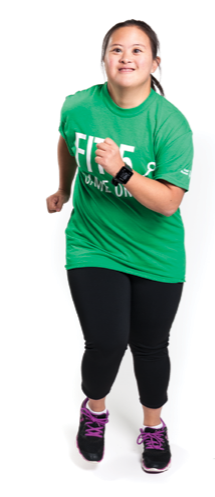 Выносливость — это способность нашего тела продолжать двигаться в течение длительных периодов времени 
Также может называться: аэробный фитнес, сердечно-сосудистый фитнес, кардио

Цель состоит в том, чтобы выполнять упражнения на выносливость не менее 30 минут 5 дней в неделю
КАПИТАН ПО ФИТНЕСУ | УРОК 1: ПРЕДСТАВЛЕНИЕ О ФИТНЕСЕ
[Speaker Notes: Выносливость — это способность нашего тела продолжать двигаться в течение длительных периодов времени. Выносливость может помочь вам пробежать большее расстояние без остановки и тренироваться дольше с более редкими перерывами  
Цель состоит в том, чтобы выполнять упражнения на выносливость не менее 150 минут в неделю. Это около 30 минут каждый день, 5 дней в неделю


ВОПРОС:
Какие примеры упражнений на выносливость вы можете привести? Запишите свои ответы в рабочей тетради.

Попросите нескольких участников поделиться своими ответами, а затем перейдите к следующему слайду.]
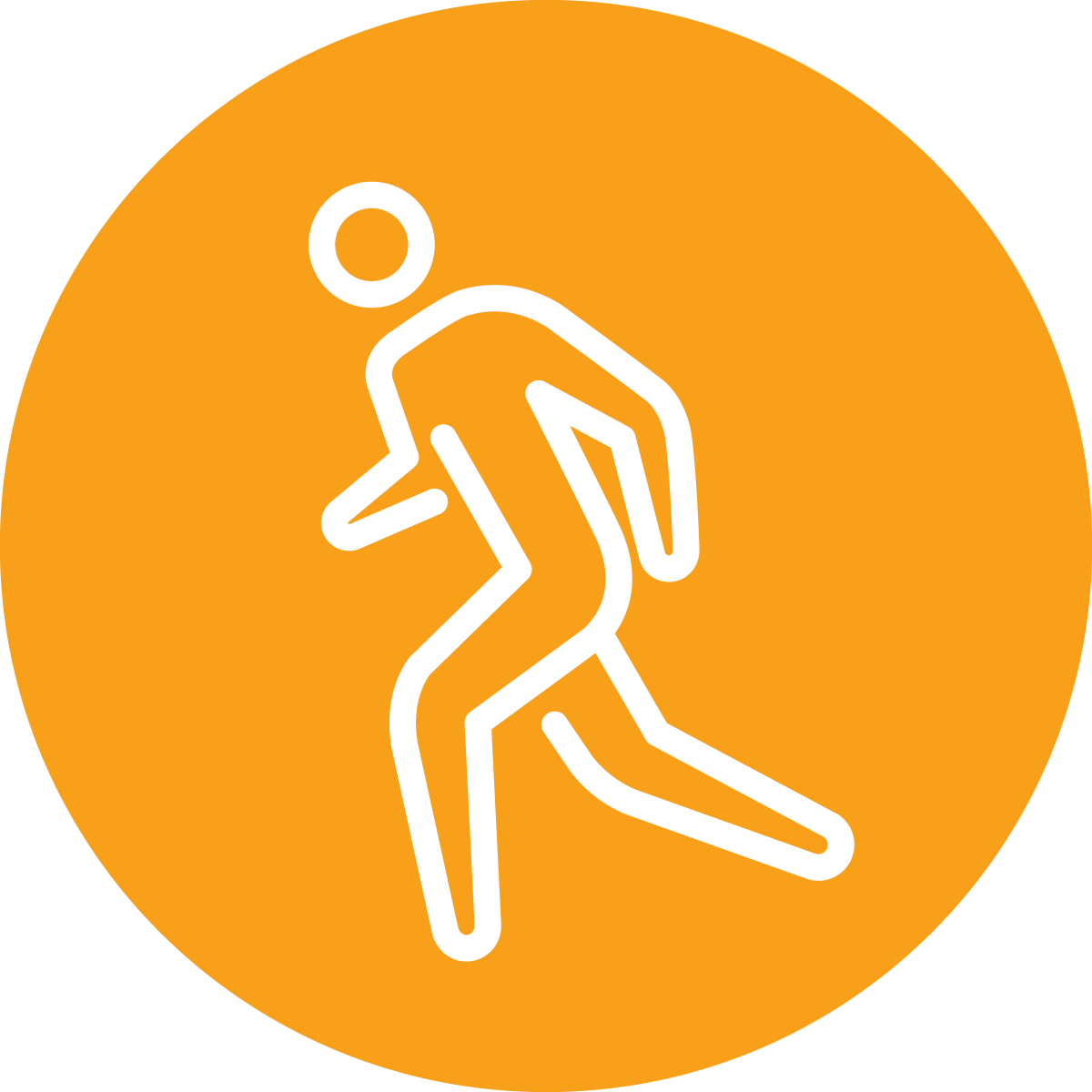 Выносливость
Физическая активность
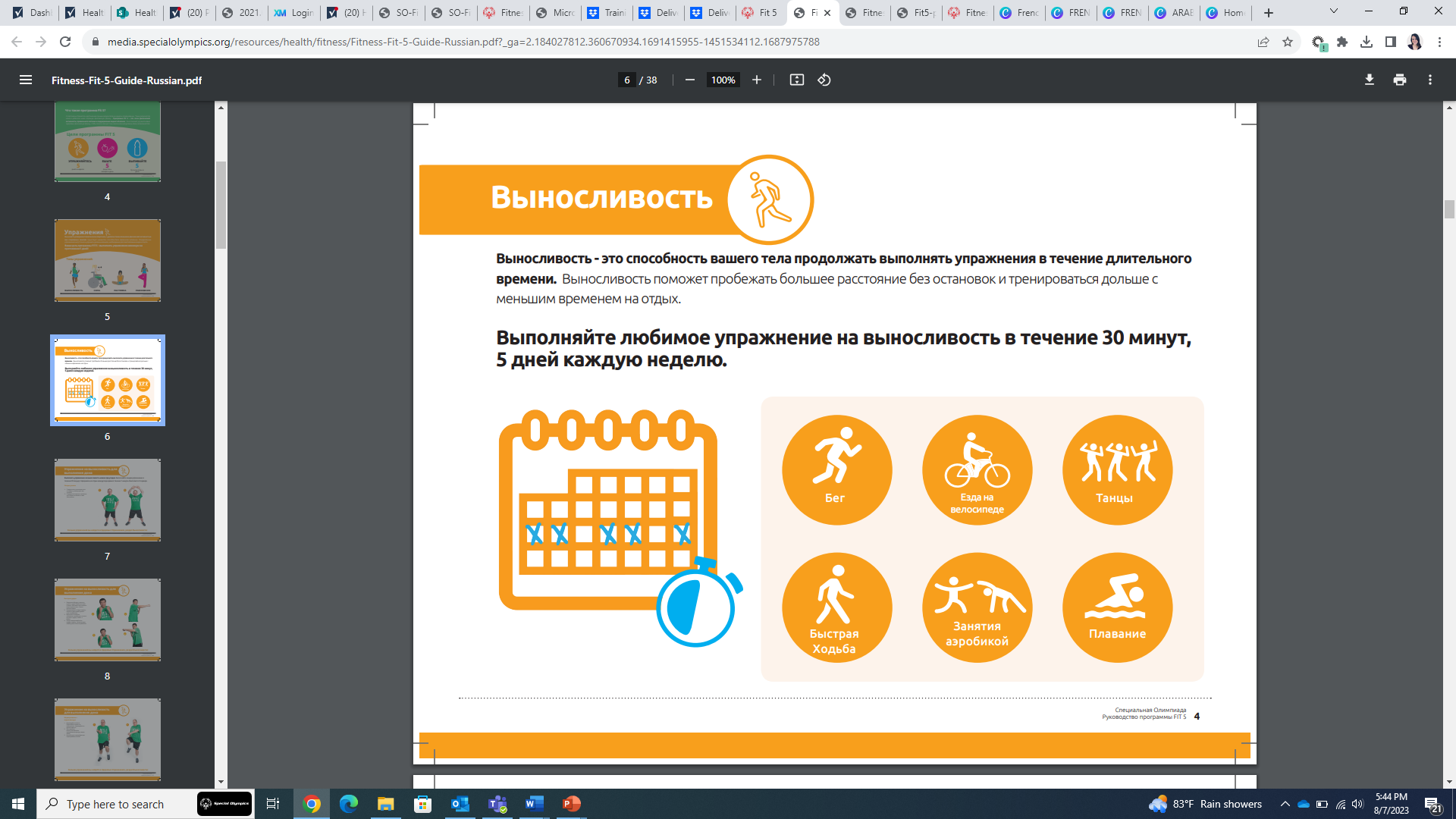 КАПИТАН ПО ФИТНЕСУ | УРОК 1: ПРЕДСТАВЛЕНИЕ О ФИТНЕСЕ
[Speaker Notes: Вот несколько примеров упражнений на выносливость!

Упражнения на выносливость — это постоянные ритмичные движения, такие как езда на велосипеде, бег, плавание.
Упражнения на выносливость тренируют сердце и легкие так, что они начинают лучше качать кровь, чтобы дать больше кислорода мышцам.
Упражнения на выносливость также помогают уснуть и снижают кровяное давление.]
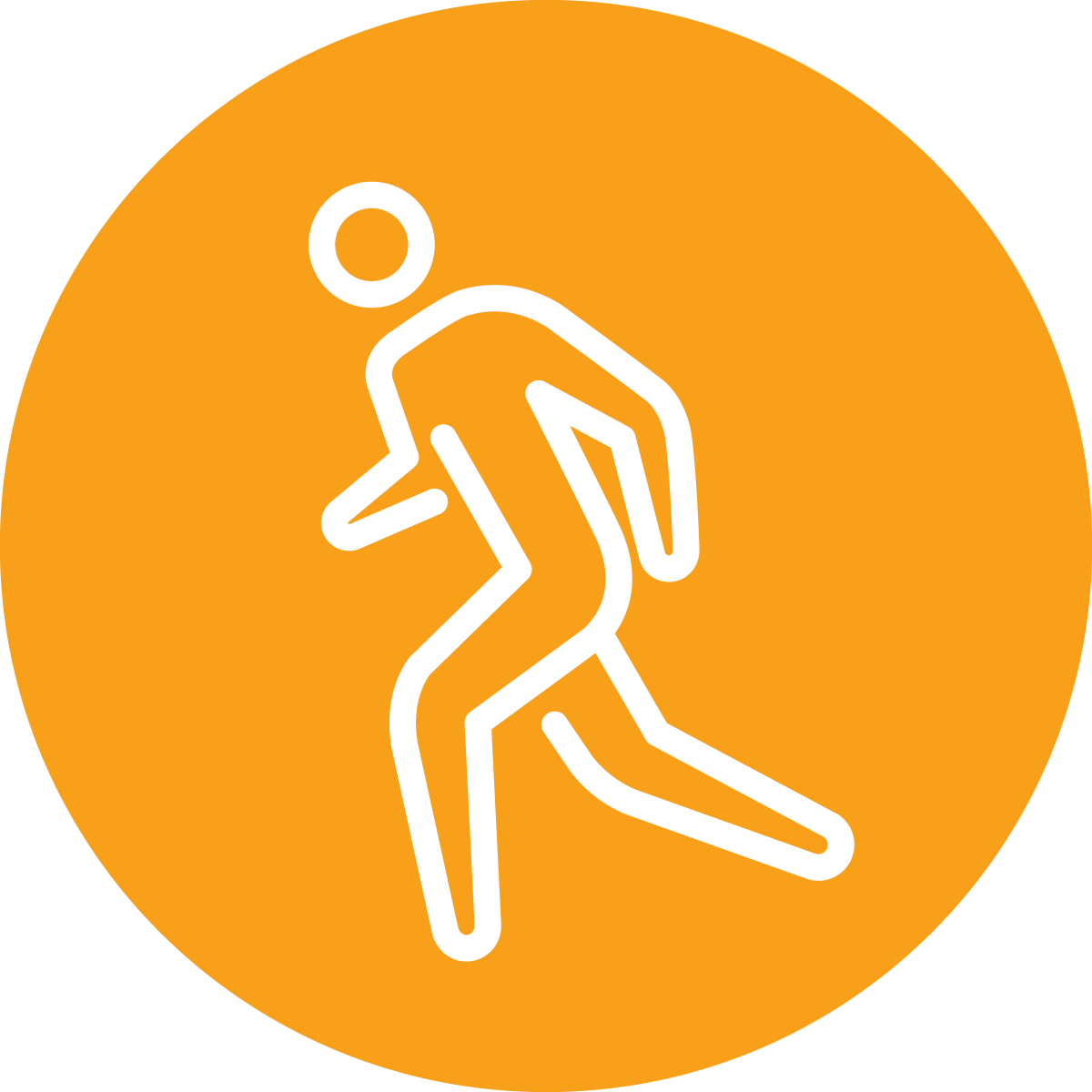 Сила
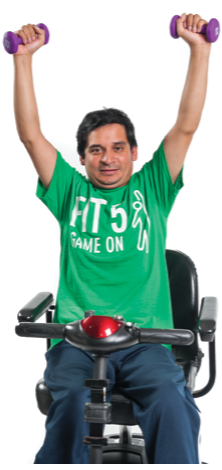 Физическая активность
Сила — это способность вашего тела выполнять работу

Старайтесь делать силовые упражнения 2–3 раза в неделю продолжительностью до 30 минут
КАПИТАН ПО ФИТНЕСУ | УРОК 1: ПРЕДСТАВЛЕНИЕ О ФИТНЕСЕ
[Speaker Notes: Сила — это способность вашего тела выполнять работу. 

Старайтесь делать силовые упражнения 2–3 раза в неделю продолжительностью до 30 минут

ВОПРОС:
Какие примеры силовых упражнений вы можете привести? Запишите свои ответы в рабочей тетради.

Попросите нескольких участников поделиться своими ответами, а затем перейдите к следующему слайду.]
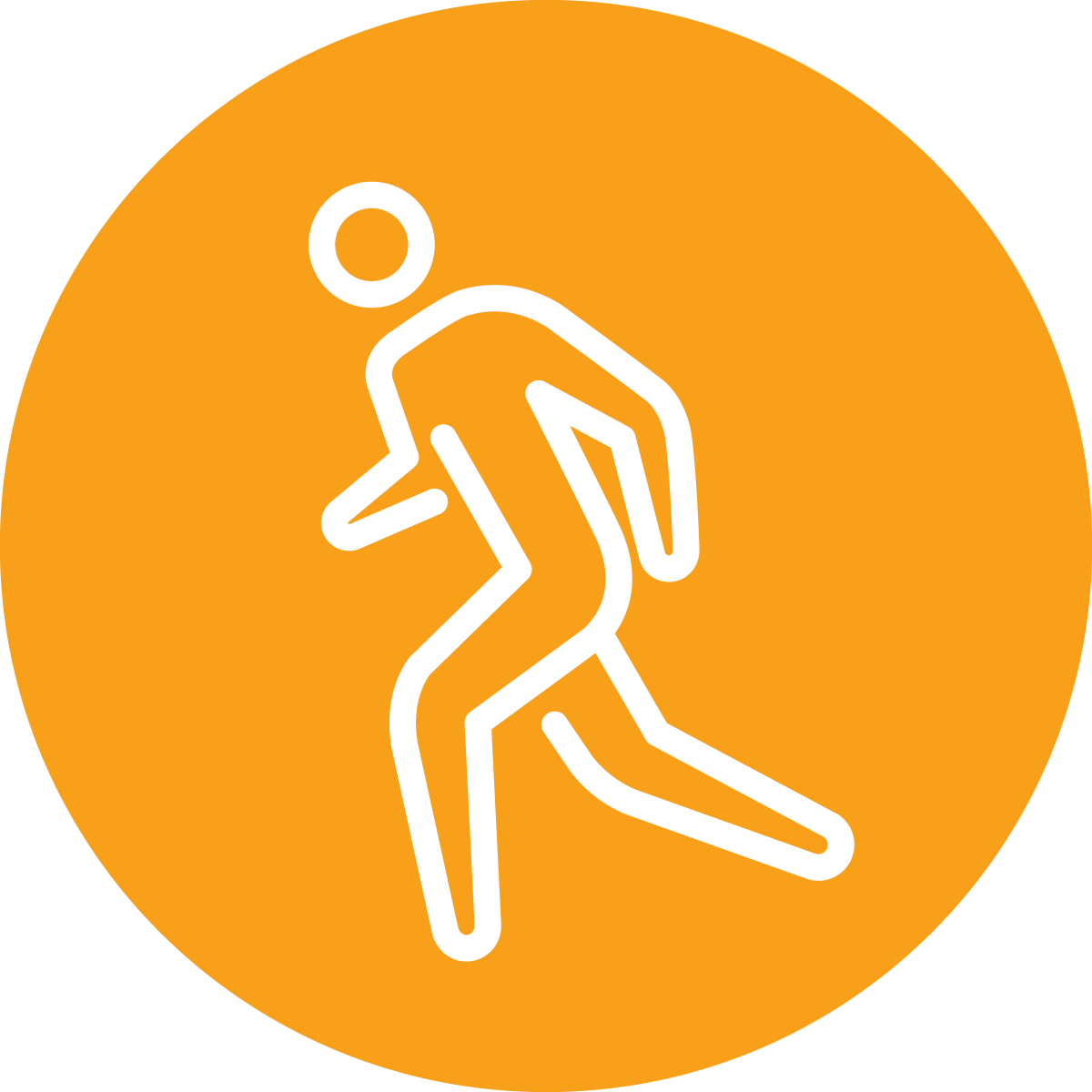 Сила
Физическая активность
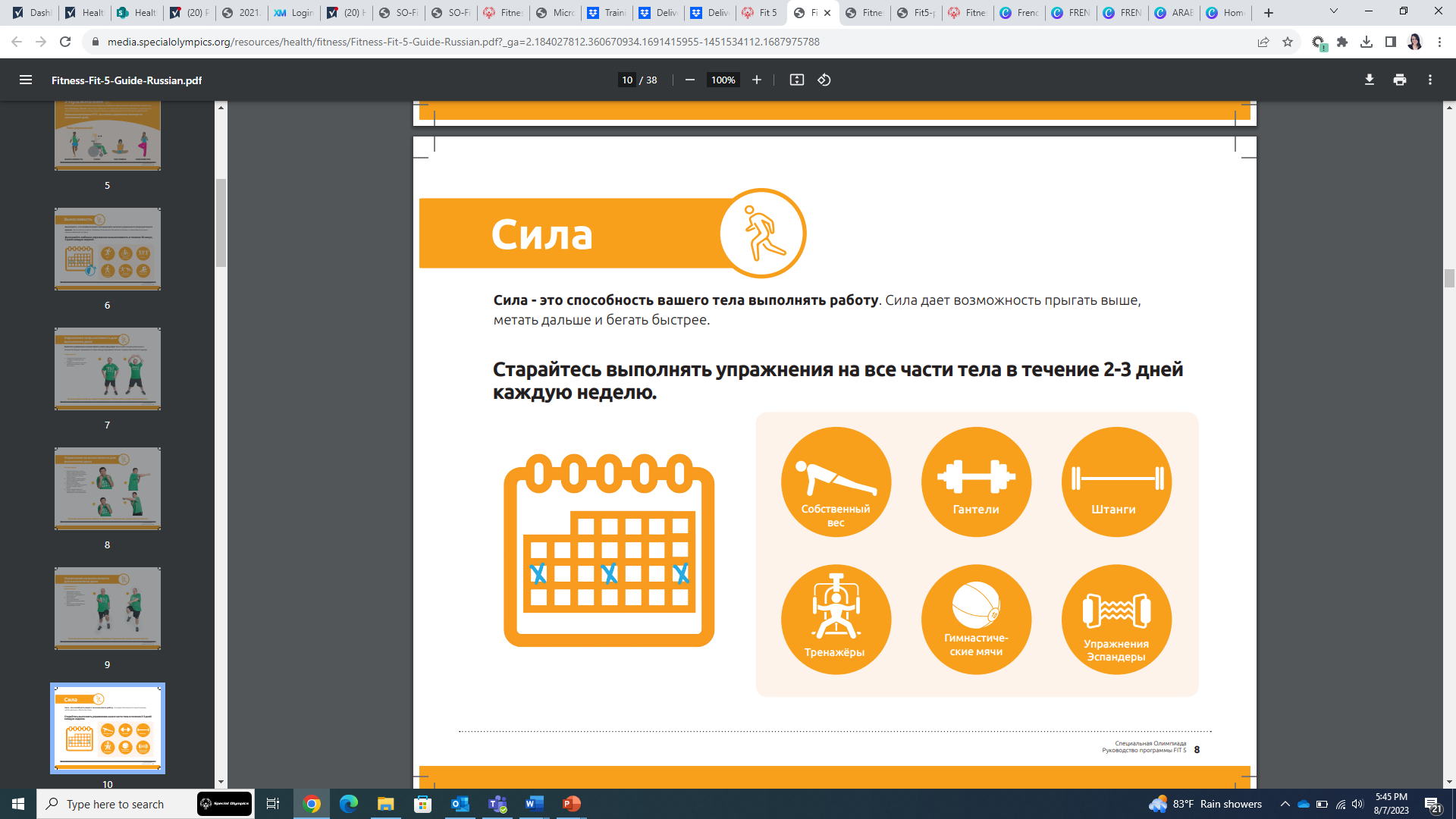 *Атлеты должны использовать это оборудование под наблюдением квалифицированного специалиста.
КАПИТАН ПО ФИТНЕСУ | УРОК 1: ПРЕДСТАВЛЕНИЕ О ФИТНЕСЕ
[Speaker Notes: Силовые упражнения увеличивают силу не только мышц, но и костей.
Силовые упражнения можно выполнять где угодно. Лучший способ стать сильнее — выполнять силовые упражнения 2–3 раза в неделю.

Помните: работайте с гирями, гантелями или другим снаряжением только под наблюдением квалифицированного специалиста]
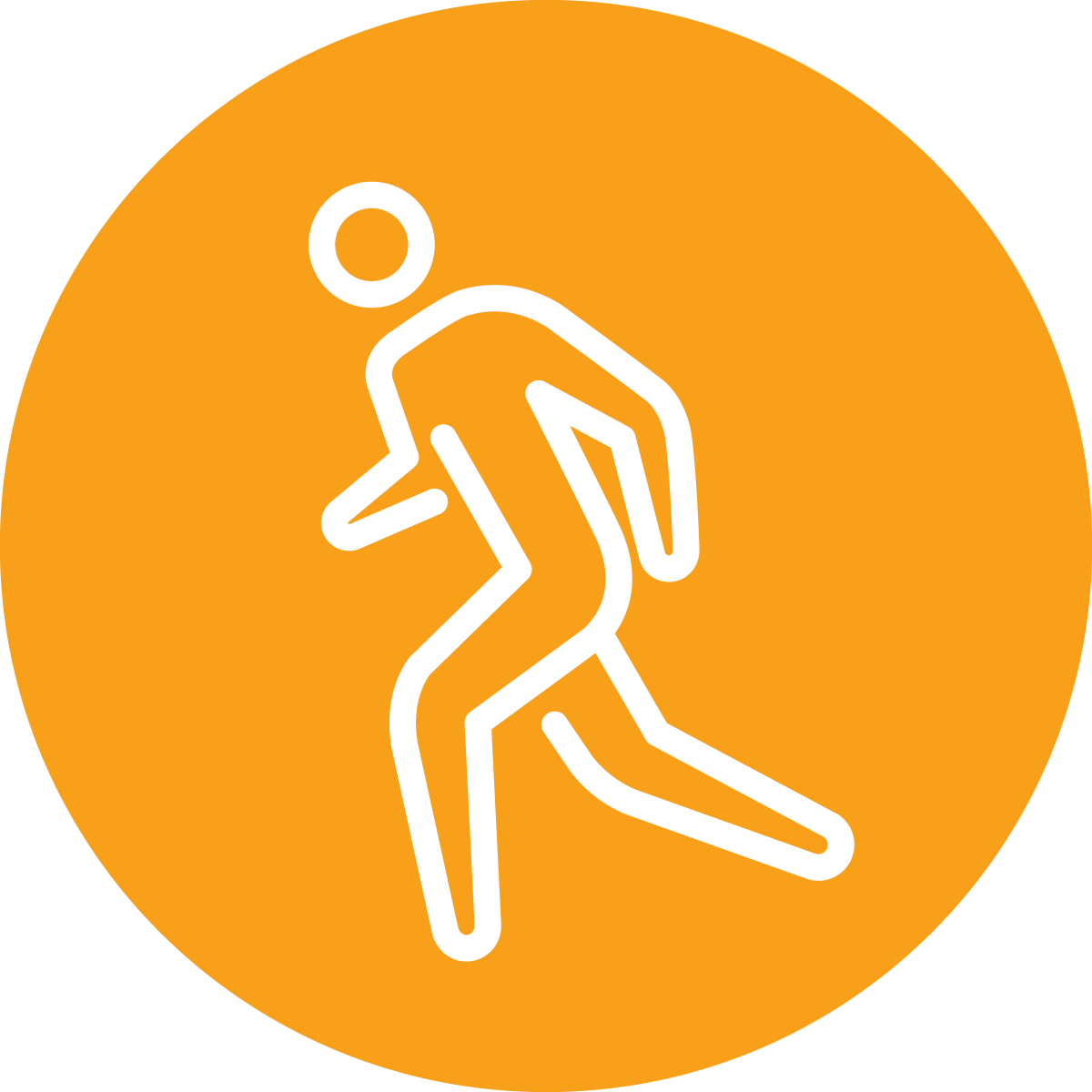 Гибкость
Физическая активность
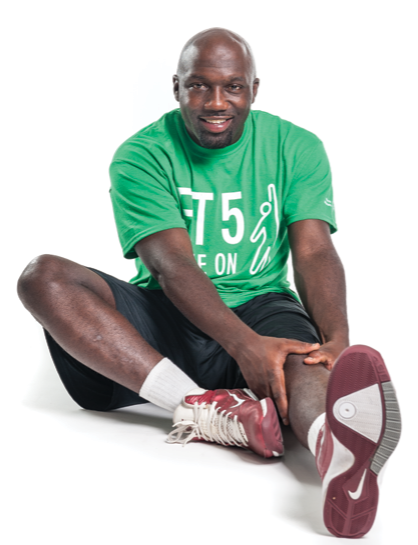 Гибкость — это наша способность легко перемещать свое тело во всех направлениях

Лучше всего развивают гибкость растяжки!
До и после практического занятия, тренировки или соревнования
Каждый день
КАПИТАН ПО ФИТНЕСУ | УРОК 1: ПРЕДСТАВЛЕНИЕ О ФИТНЕСЕ
[Speaker Notes: Гибкость — это наша способность легко перемещать свое тело во всех направлениях

Лучше всего развивают гибкость растяжки!
До и после практического занятия, тренировки или соревнования
Каждый день

Гибкость упрощает занятия спортом и помогает предотвращать травмы мышц и суставов! 

ВОПРОС:
Какие примеры упражнений на гибкость вы можете привести? Подумайте, какие части вашего тела активно задействованы в вашем виде спорта. Запишите ответы в своей рабочей тетради.

Попросите нескольких участников поделиться своими ответами, а затем перейдите к следующему слайду.]
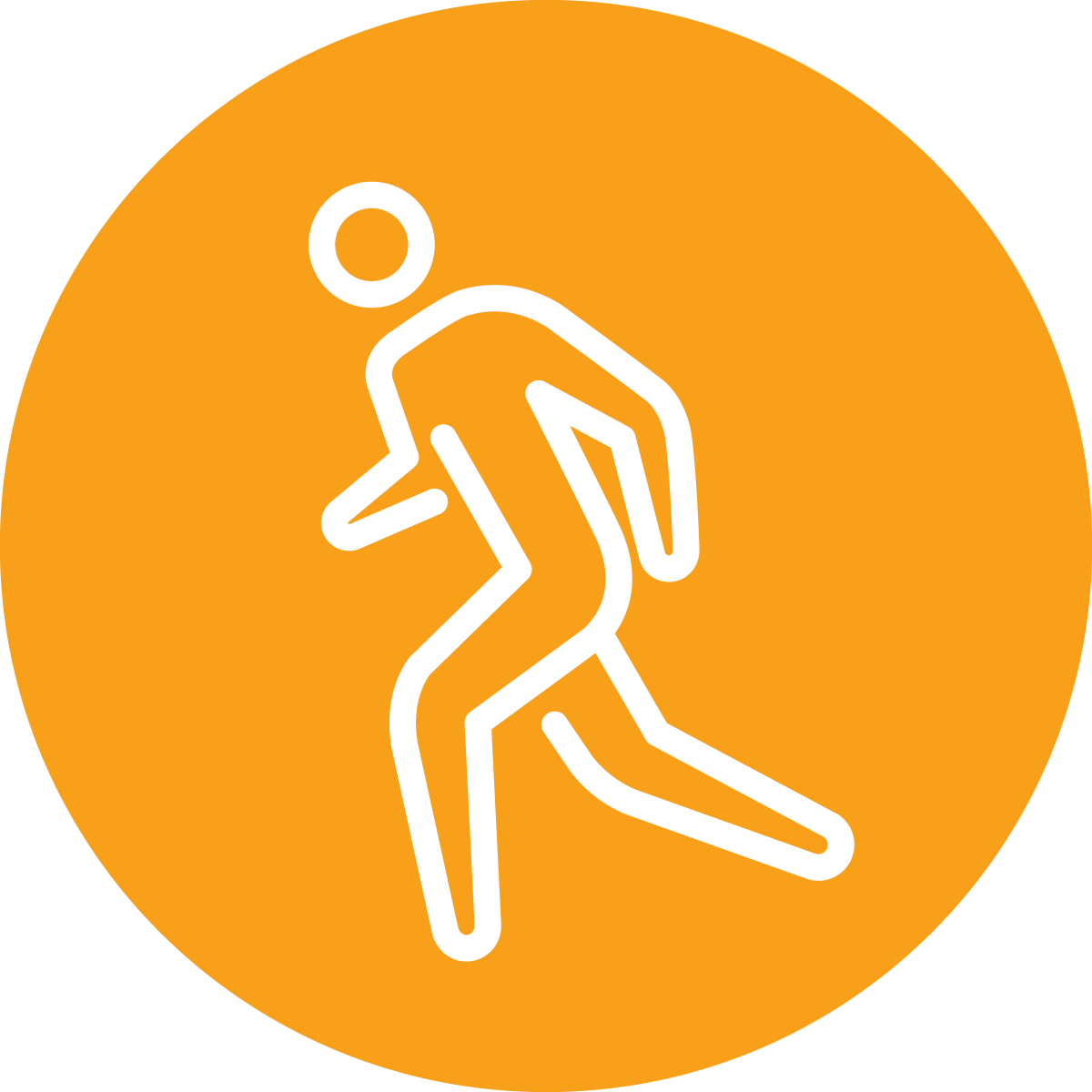 Гибкость
Физическая активность
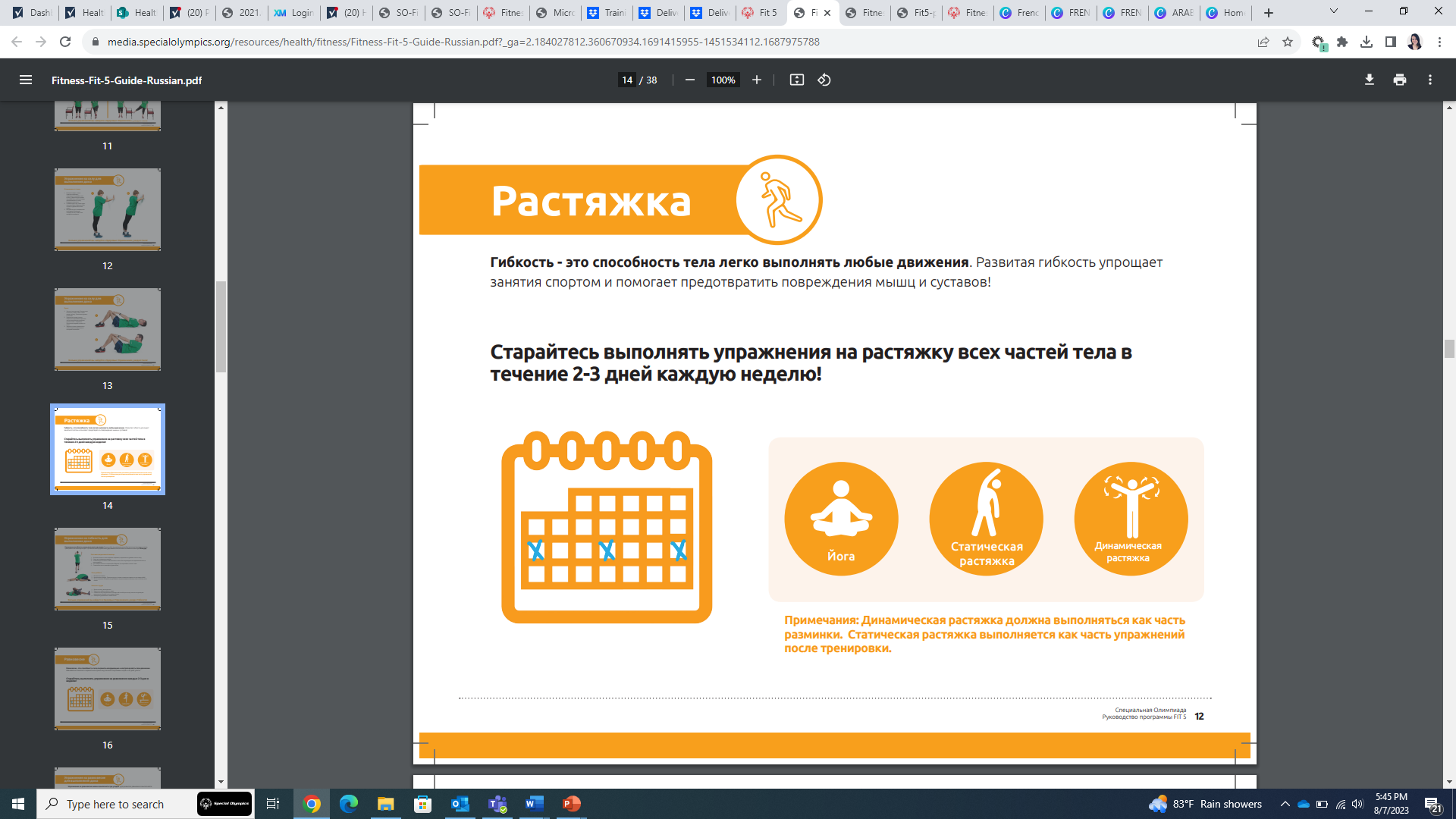 КАПИТАН ПО ФИТНЕСУ | УРОК 1: ПРЕДСТАВЛЕНИЕ О ФИТНЕСЕ
[Speaker Notes: Стоит делать ДИНАМИЧЕСКУЮ РАСТЯЖКУ перед тренировками/занятиями и статическую растяжку после них. 

К динамической растяжке относятся активные контролируемые действия, при которых различные части тела совершают полный диапазон движений. 
Статические растяжки — это стоячее, сидячее или лежачее неподвижное положение тела, удерживающее определенную позу в течение определенного периода времени.]
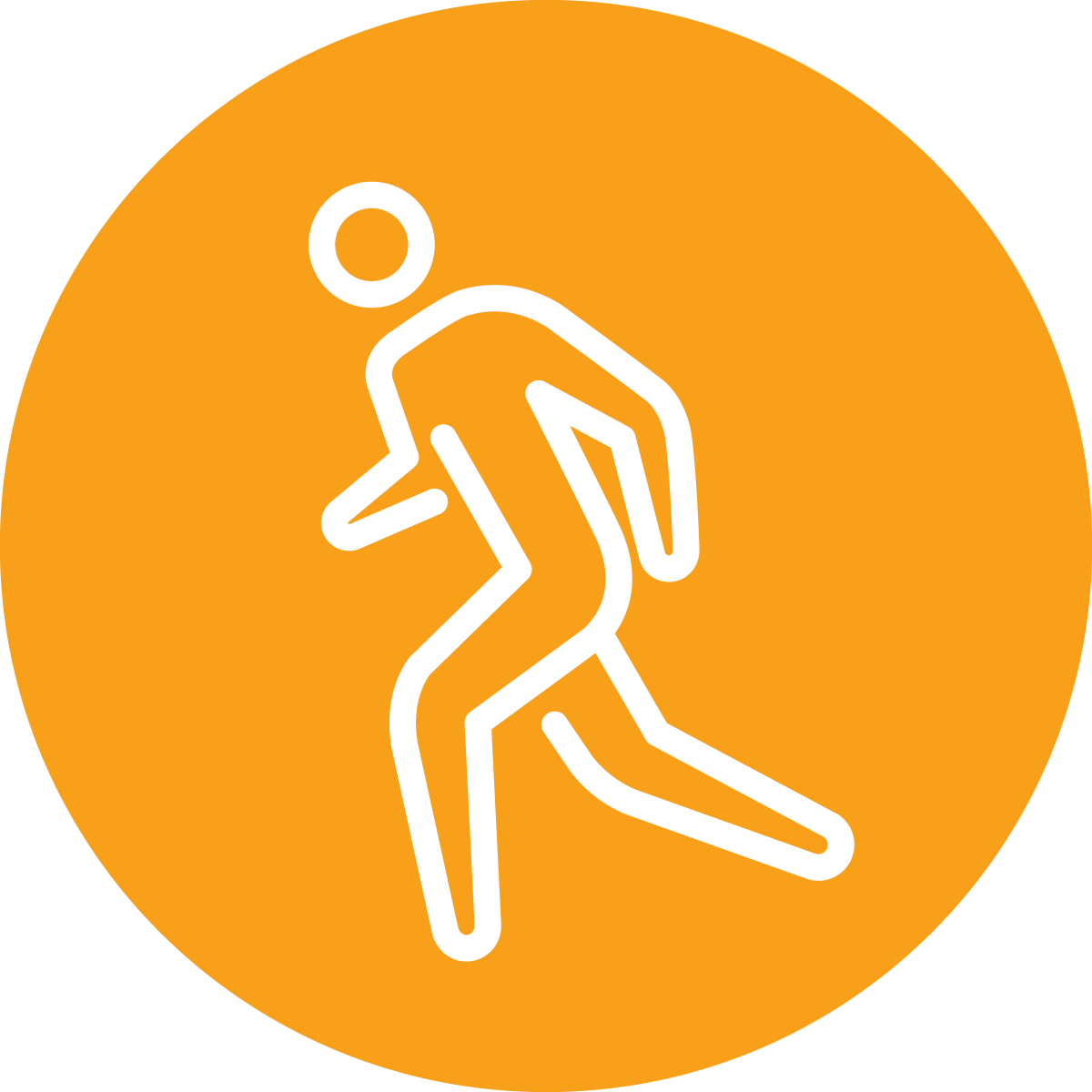 Равновесие
Физическая активность
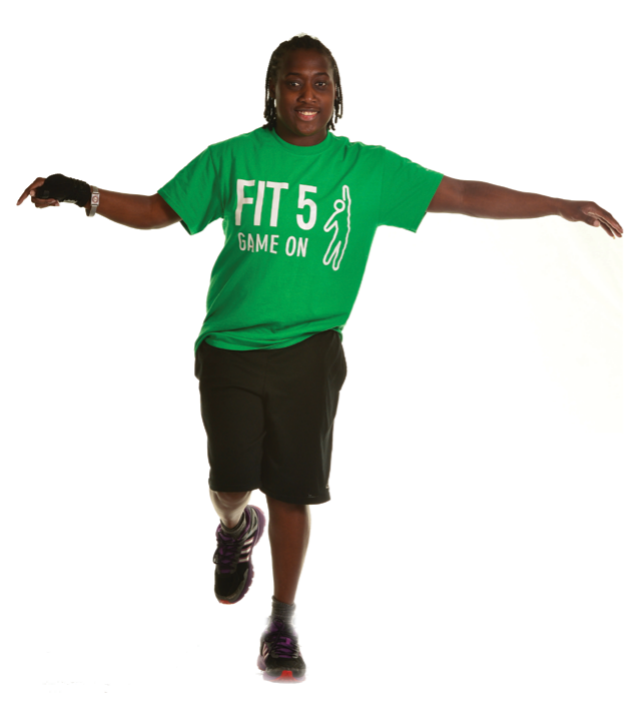 Равновесие — это способность вашего тела оставаться в вертикальном положении или контролировать свои движения

Старайтесь делать упражнения на равновесие 2–3 раза в неделю продолжительностью до 15 минут
КАПИТАН ПО ФИТНЕСУ | УРОК 1: ПРЕДСТАВЛЕНИЕ О ФИТНЕСЕ
[Speaker Notes: Равновесие помогает нам во время занятий спортом сохранять контроль и избегать падений. 

Старайтесь делать упражнения на равновесие 2–3 раза в неделю продолжительностью до 15 минут.]
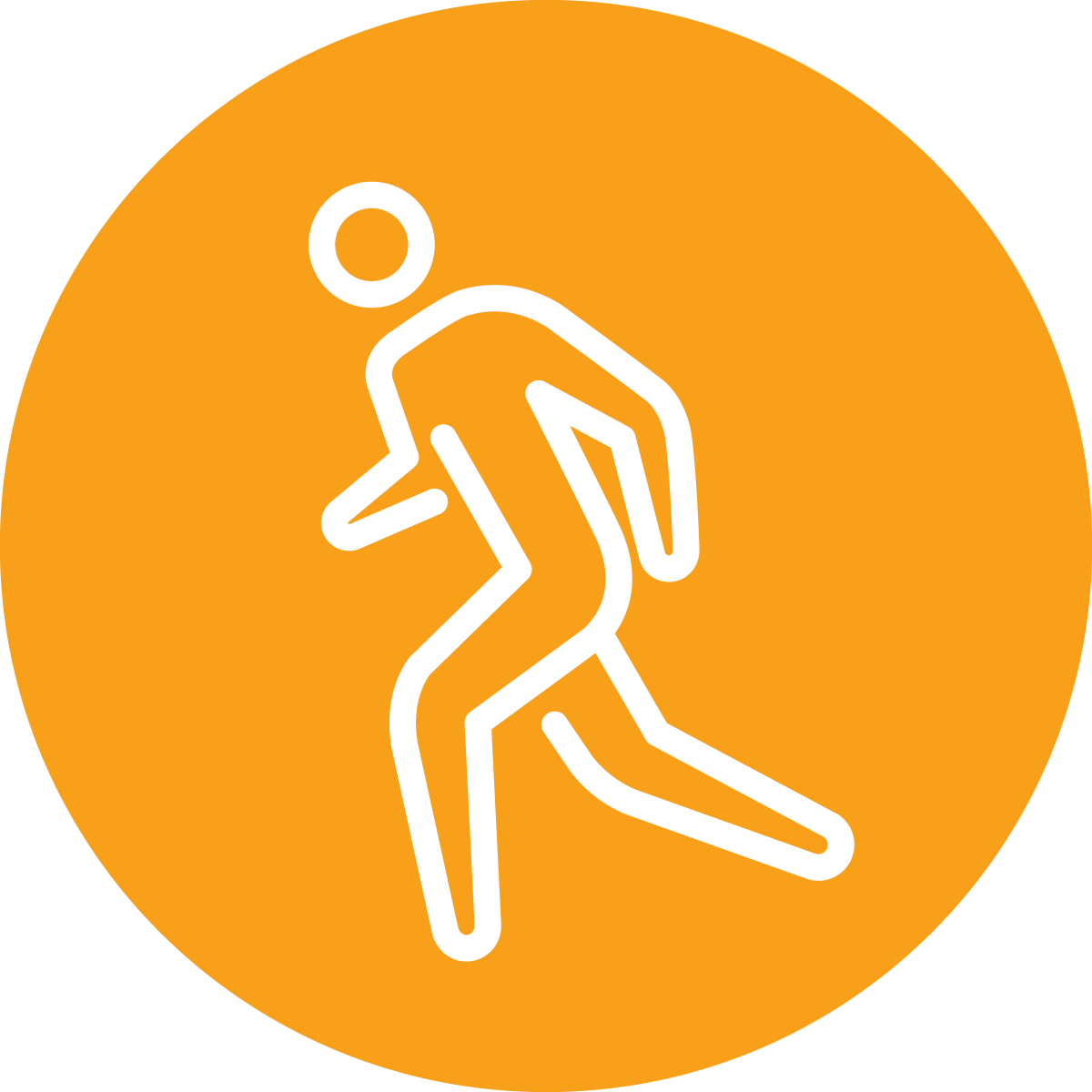 Равновесие
Физическая активность
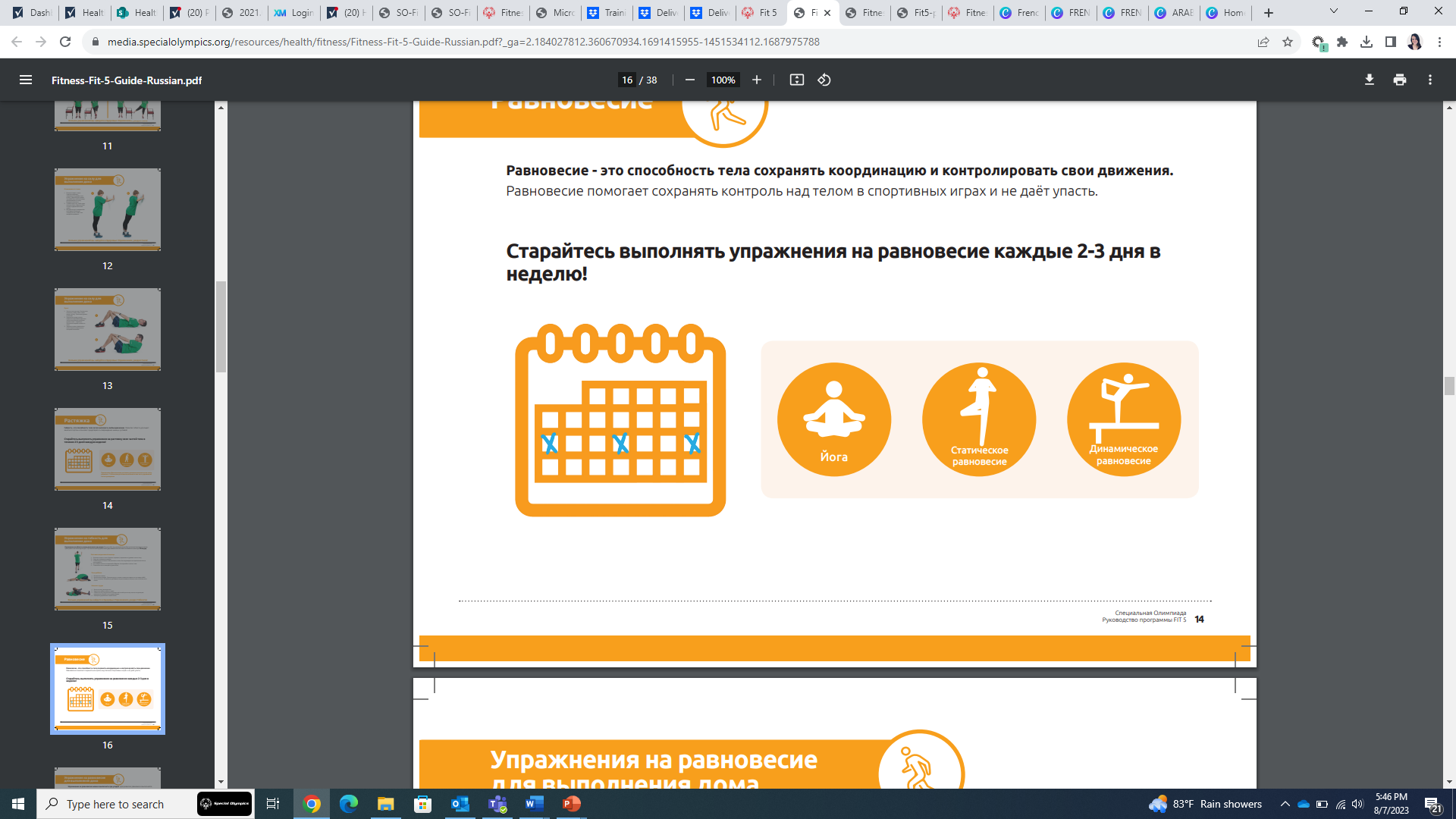 КАПИТАН ПО ФИТНЕСУ | УРОК 1: ПРЕДСТАВЛЕНИЕ О ФИТНЕСЕ
[Speaker Notes: Упражнения на равновесие можно делать где угодно. Помните разницу между динамическими и статическими упражнениями? Такие виды спорта, как гимнастика, фигурное катание и зимние виды спорта, требуют динамического равновесия!]
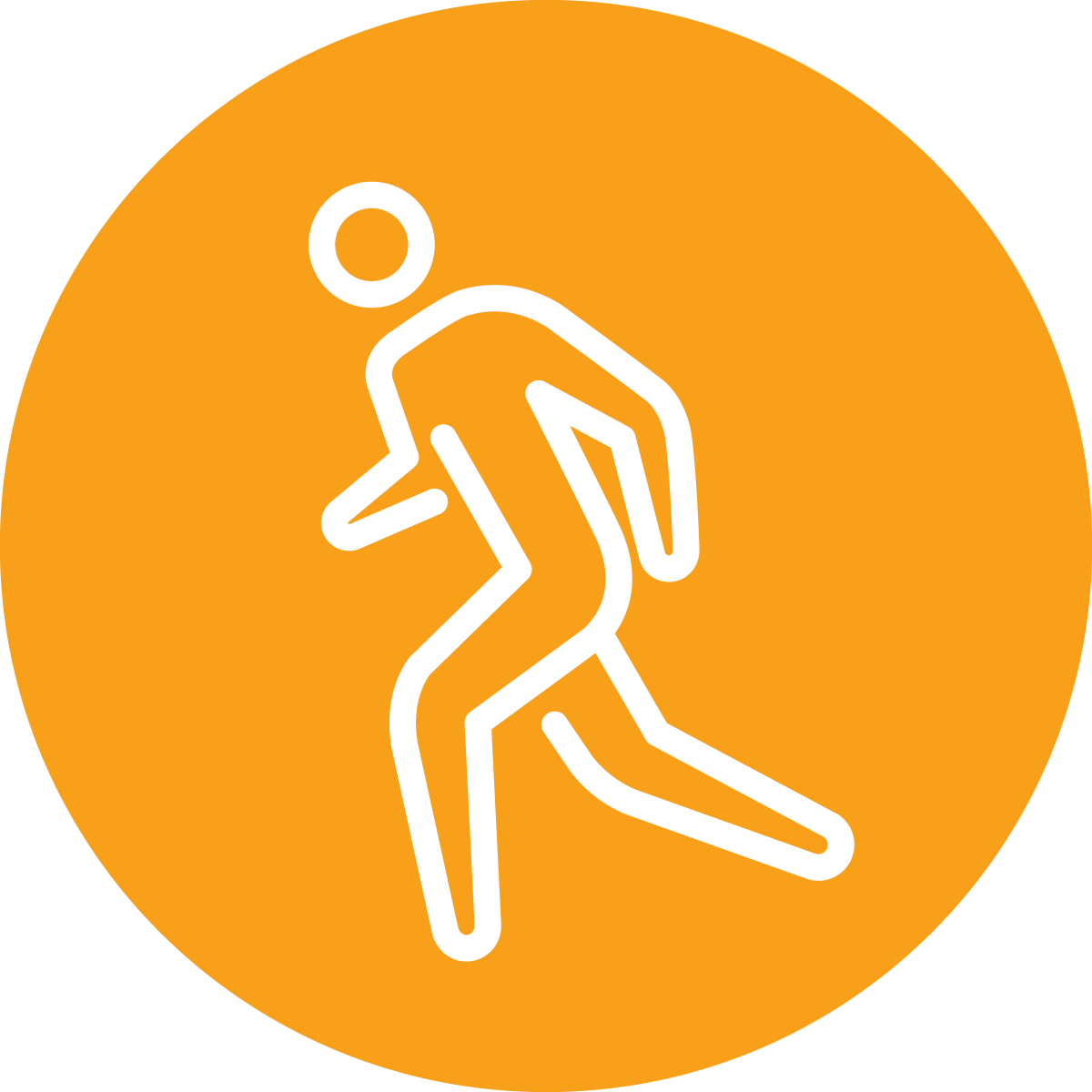 Фитнес-карточки «Fit 5»
Физическая активность
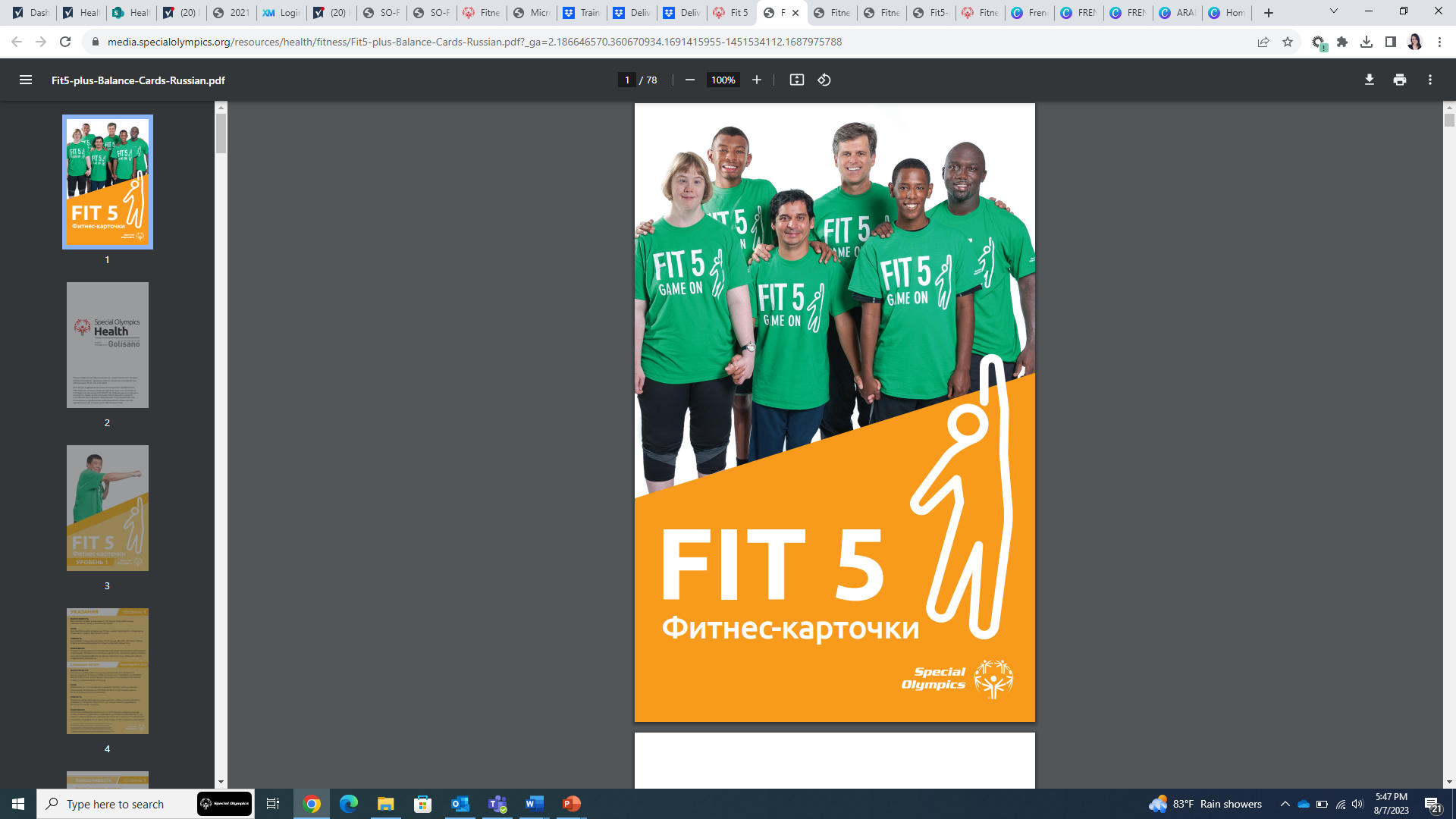 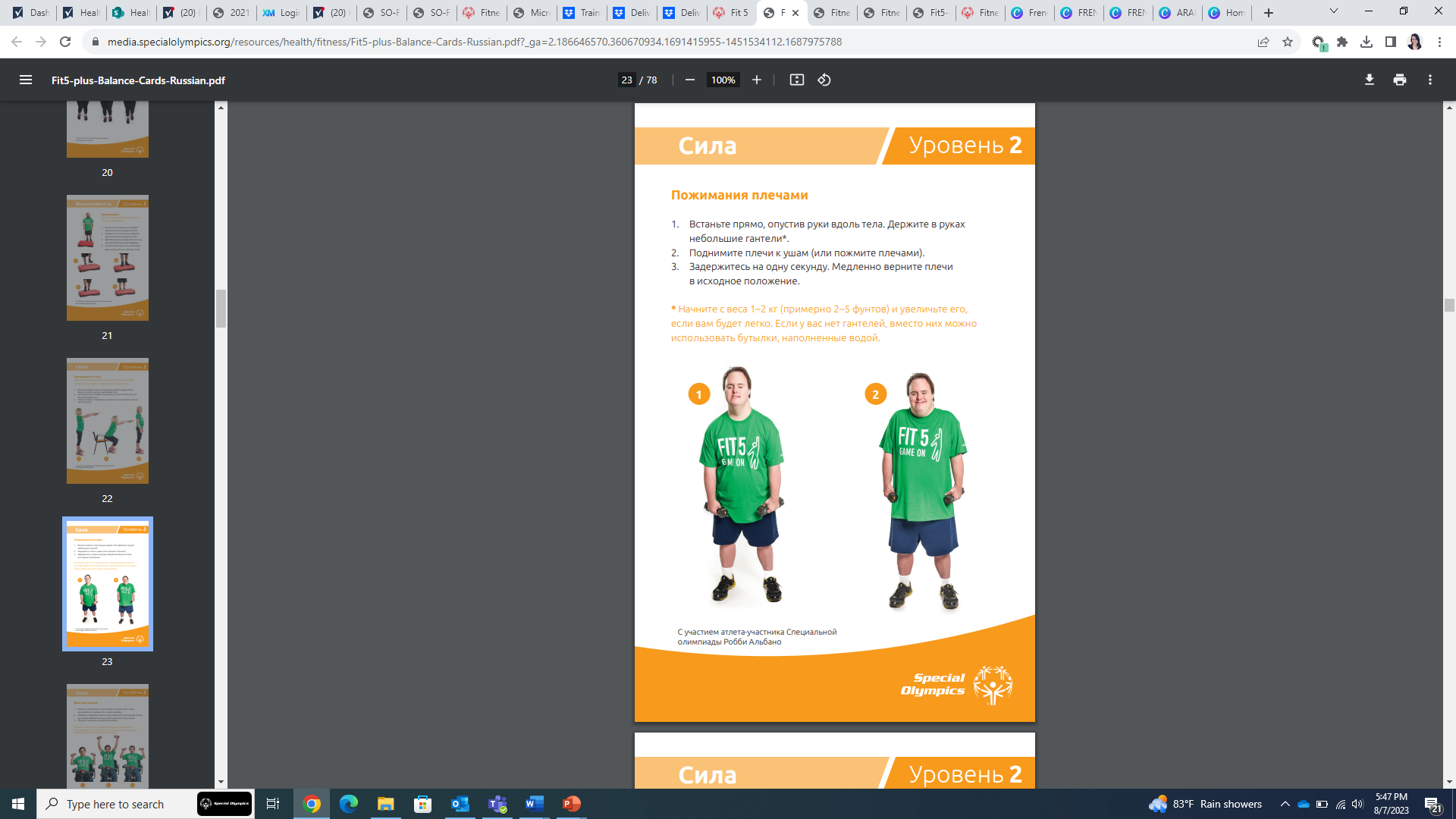 КАПИТАН ПО ФИТНЕСУ | УРОК 1: ПРЕДСТАВЛЕНИЕ О ФИТНЕСЕ
[Speaker Notes: Можно использовать фитнес-карточки «Fit 5» и видеоролики как помощь для упражнений на все 4 типа физической активности.]
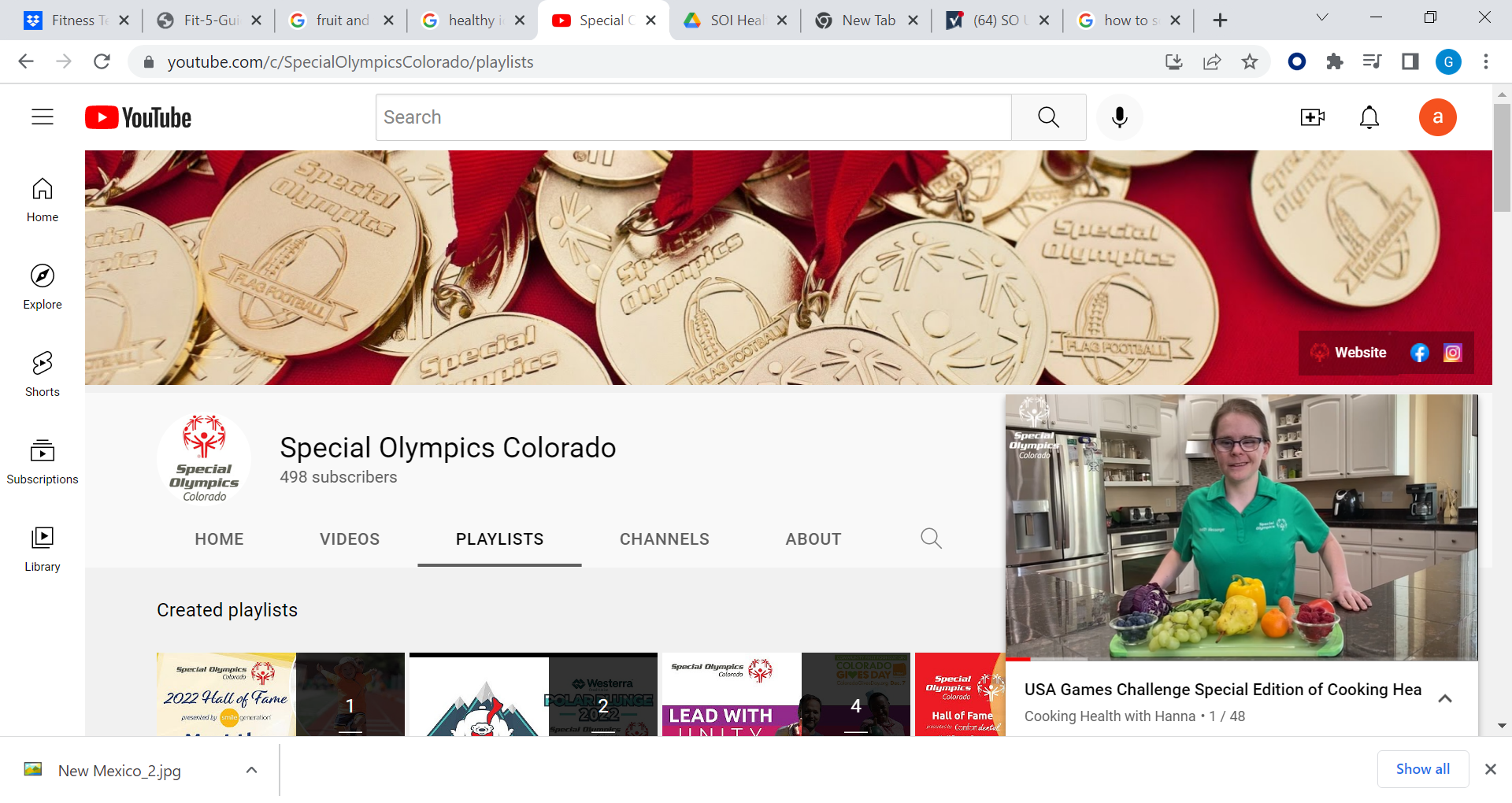 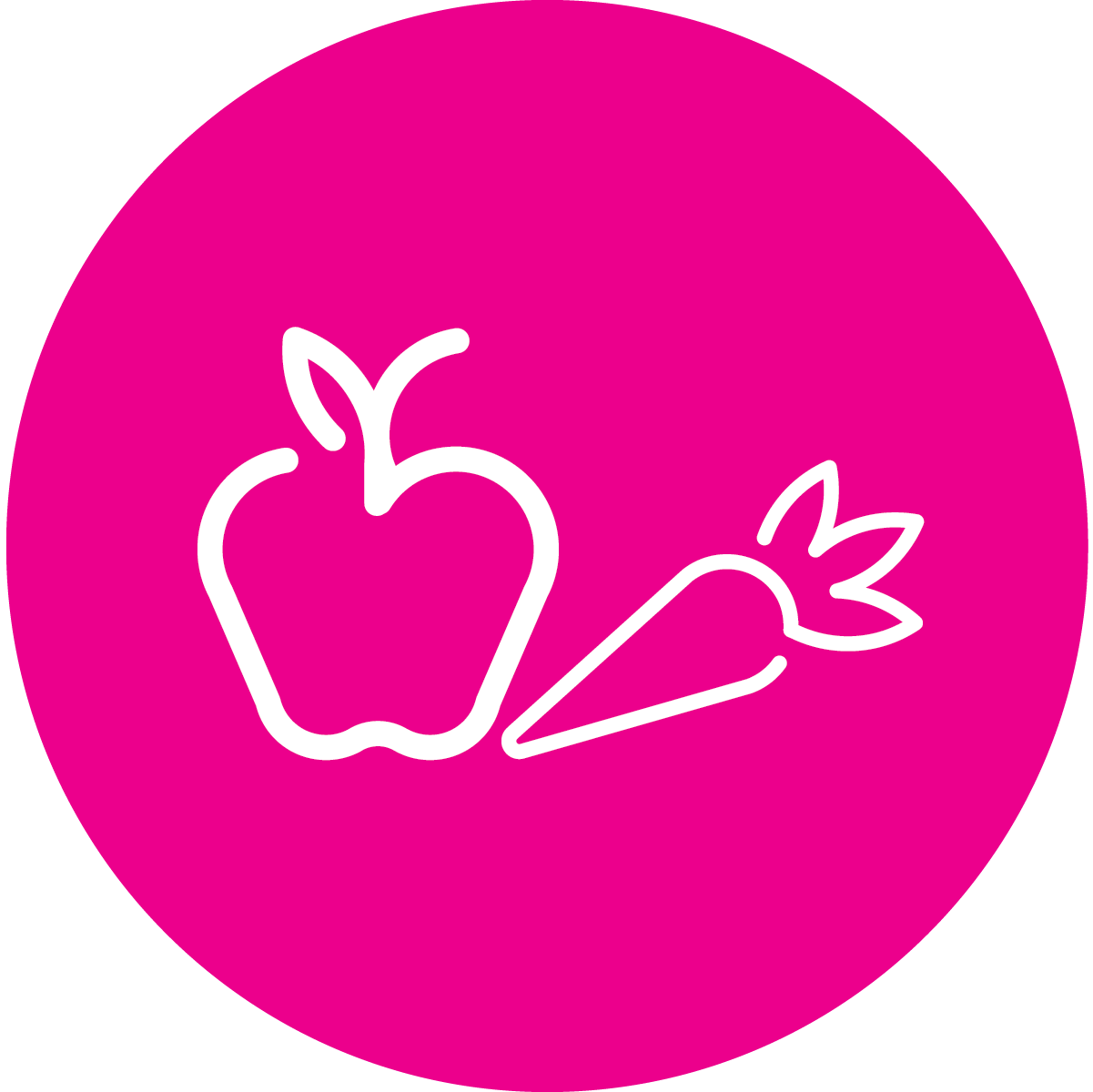 КАПИТАН ПО ФИТНЕСУ | УРОК 1: ПРЕДСТАВЛЕНИЕ О ФИТНЕСЕ
[Speaker Notes: Фитнес — это крепкое здоровье и хороший уровень подготовки, которые достигаются за счет правильной физической активности, грамотного питания и поддержания водного баланса. Сейчас мы поговорим о питании!]
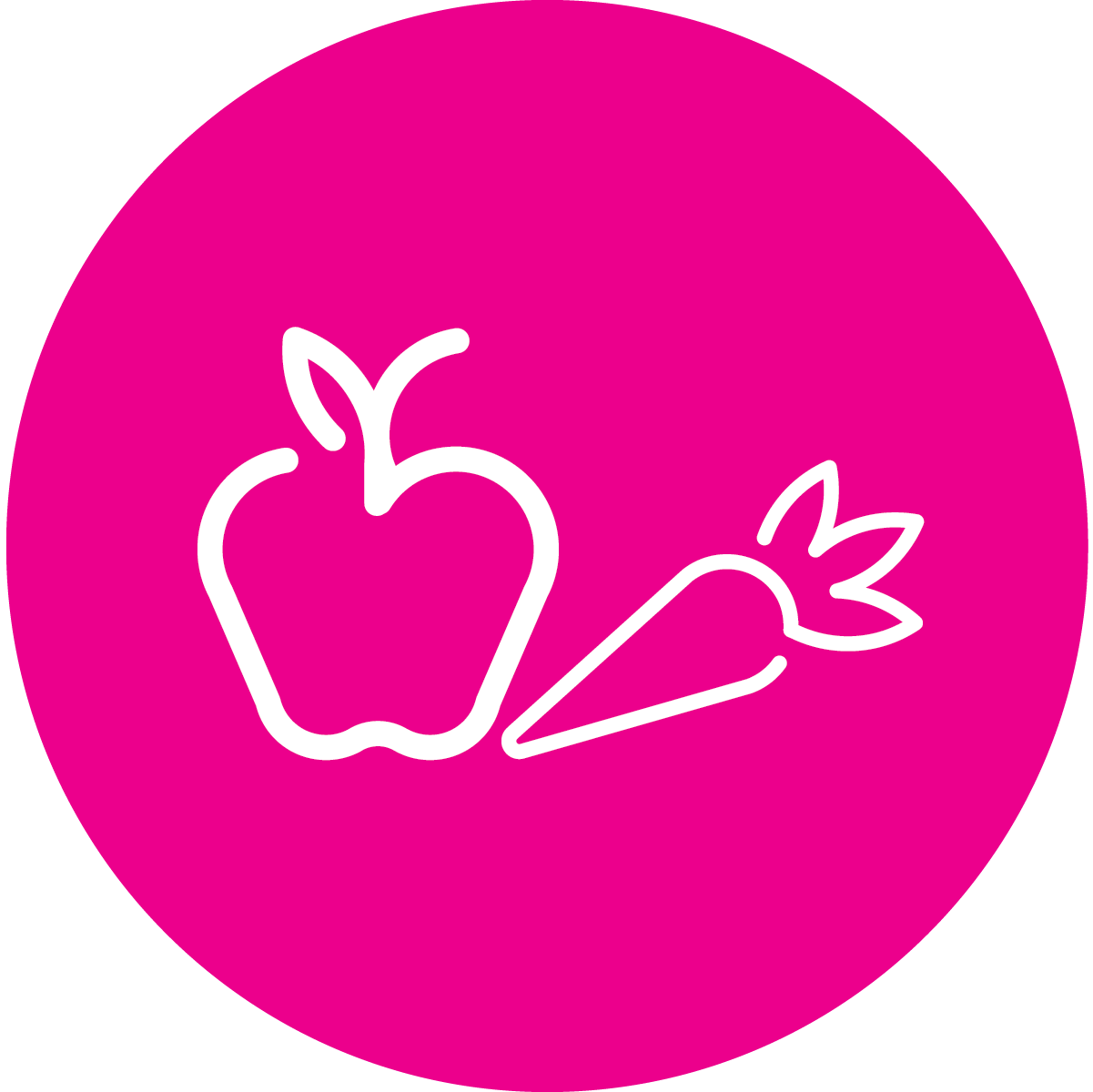 Что такое здоровое питание?
Питание
Питание — это употребление в пищу разнообразных продуктов, которые являются источником питательных веществ для правильной работы вашего тела
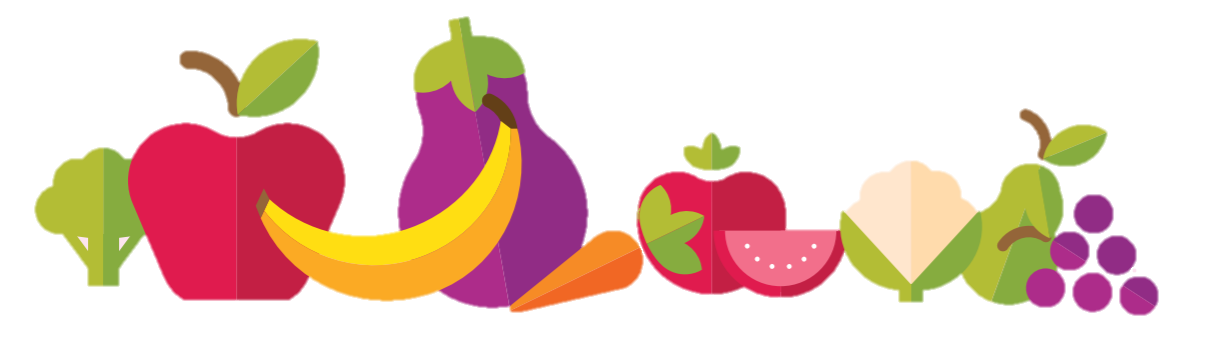 КАПИТАН ПО ФИТНЕСУ | УРОК 1: ПРЕДСТАВЛЕНИЕ О ФИТНЕСЕ
[Speaker Notes: Здоровое питание — это употребление в пищу разнообразных продуктов, которые являются источником питательных веществ для правильной работы вашего тела]
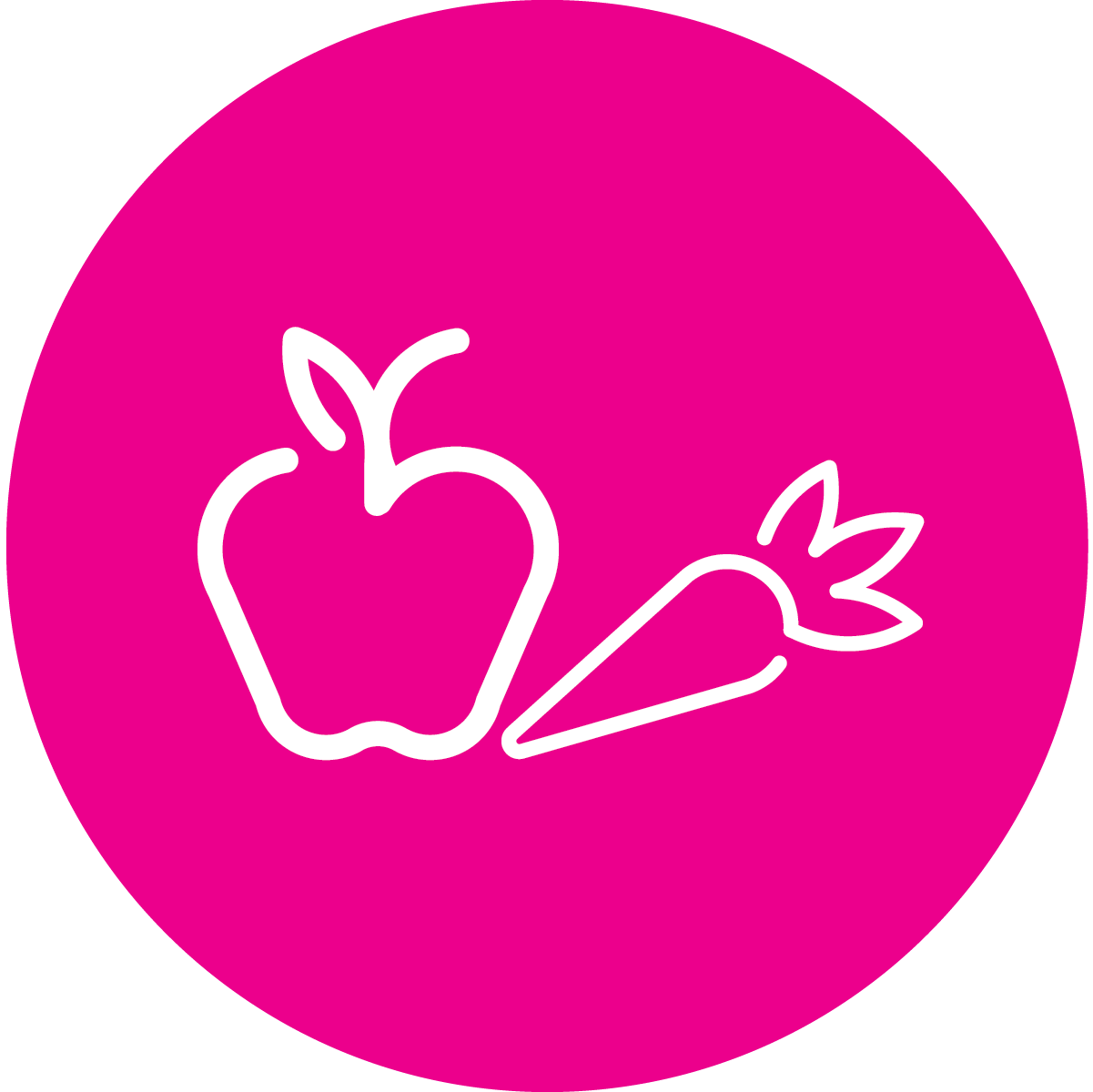 Здоровое питание
Питание
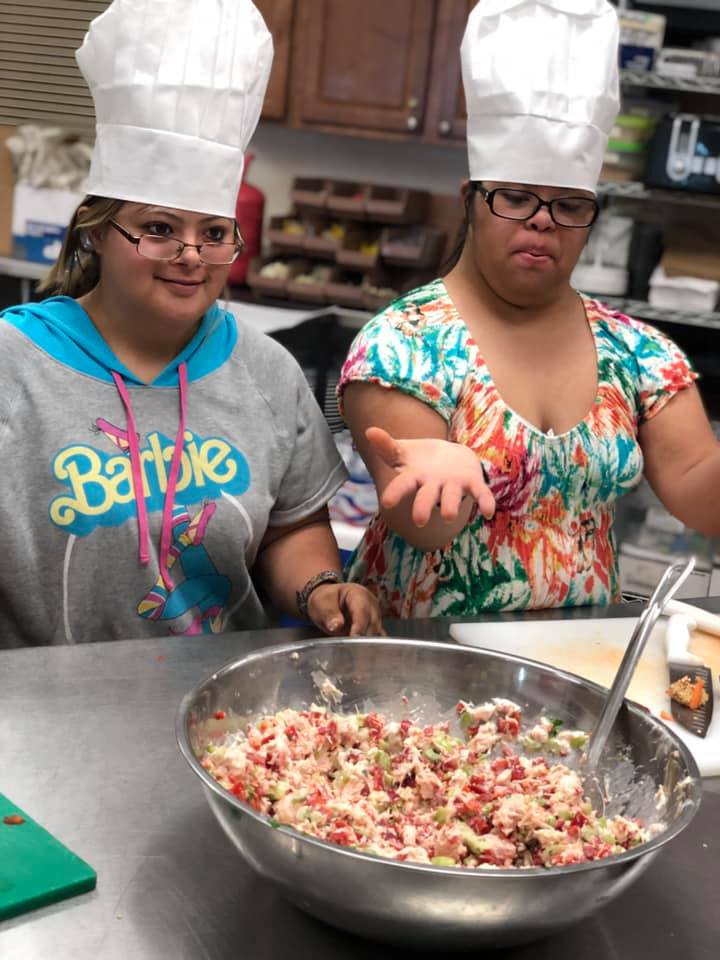 Правильное питание очень важно для поддержания здоровья и хорошего уровня спортивной подготовки

Сделать правильный выбор легко, потому что есть много вкусных и полезных продуктов!
КАПИТАН ПО ФИТНЕСУ | УРОК 1: ПРЕДСТАВЛЕНИЕ О ФИТНЕСЕ
[Speaker Notes: Правильное питание помогает вам как на спортивной площадке, так и за ее пределами. Оно сохраняет ваши тело и разум здоровыми, а также повышает уровень вашей спортивной подготовки и скорость восстановления.

Как правильное питание поддерживает здоровье тела и разума?
Питает тело энергией, необходимой для выполнения физических нагрузок и должного функционирования 
Помогает телу расти и восстанавливаться
Помогает организму бороться с инфекциями и болезнями 

Как здоровое питание может улучшить уровень спортивной подготовки и скорость восстановления?
Дает организму больше энергии
Помогает укреплять мышцы и кости
Повышает концентрацию внимания

Вопрос:
Какие продукты вы едите? Запишите ответы в своей рабочей тетради.

Попросите нескольких человек поделиться своими ответами.]
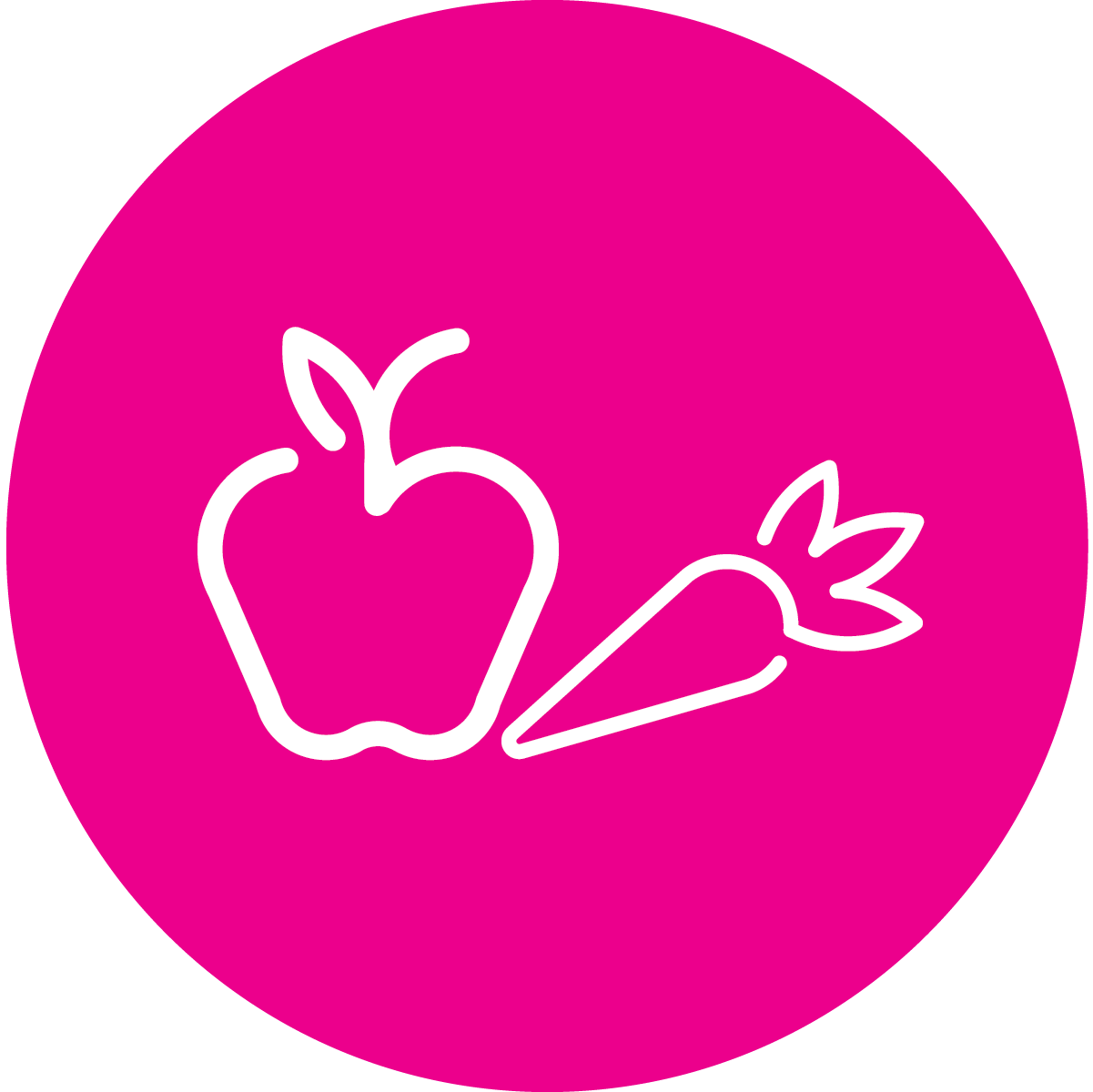 Рацион здорового питания
Питание
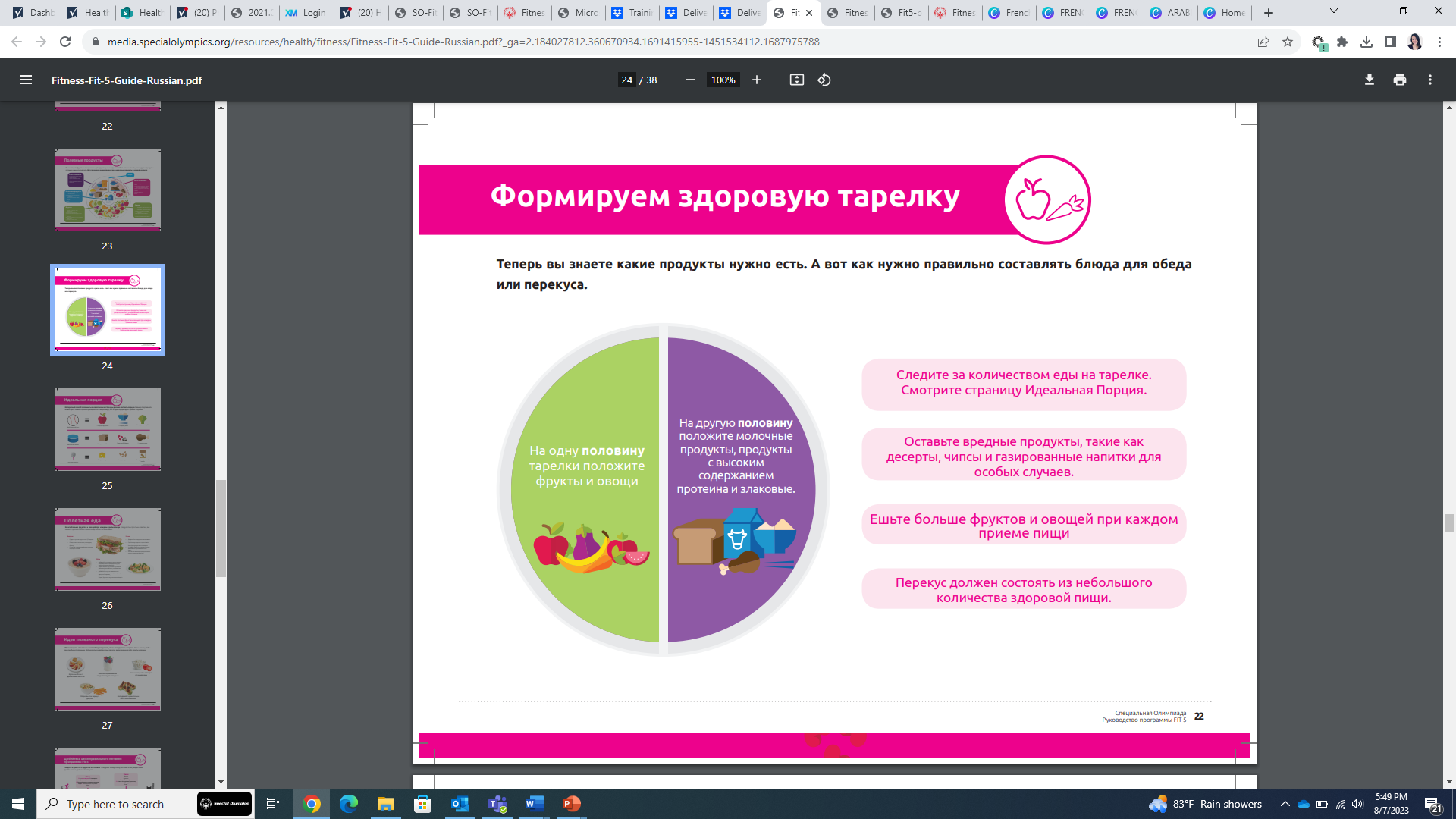 КАПИТАН ПО ФИТНЕСУ | УРОК 1: ПРЕДСТАВЛЕНИЕ О ФИТНЕСЕ
[Speaker Notes: Здоровое питание включает в себя продукты из различных пищевых групп. 
Например, если вы будете есть только фрукты и овощи, ваши мышцы будут слабыми.
Исключение овощей из рациона может привести к частым болезням.
Приберегите вредную пищу, такую как десерты, чипсы и газированные напитки, для особых случаев. Употребление большого количества сахара сначала дает большой всплеск энергии, но вскоре после него появляется чувство усталости и вялости.
Выбирайте «здоровые» закуски и употребляйте их небольшими порциями.
Старайтесь, чтобы фрукты или овощи занимали половину ежедневного рациона. Заполните другую половину цельнозерновыми, молочными продуктами и белками.]
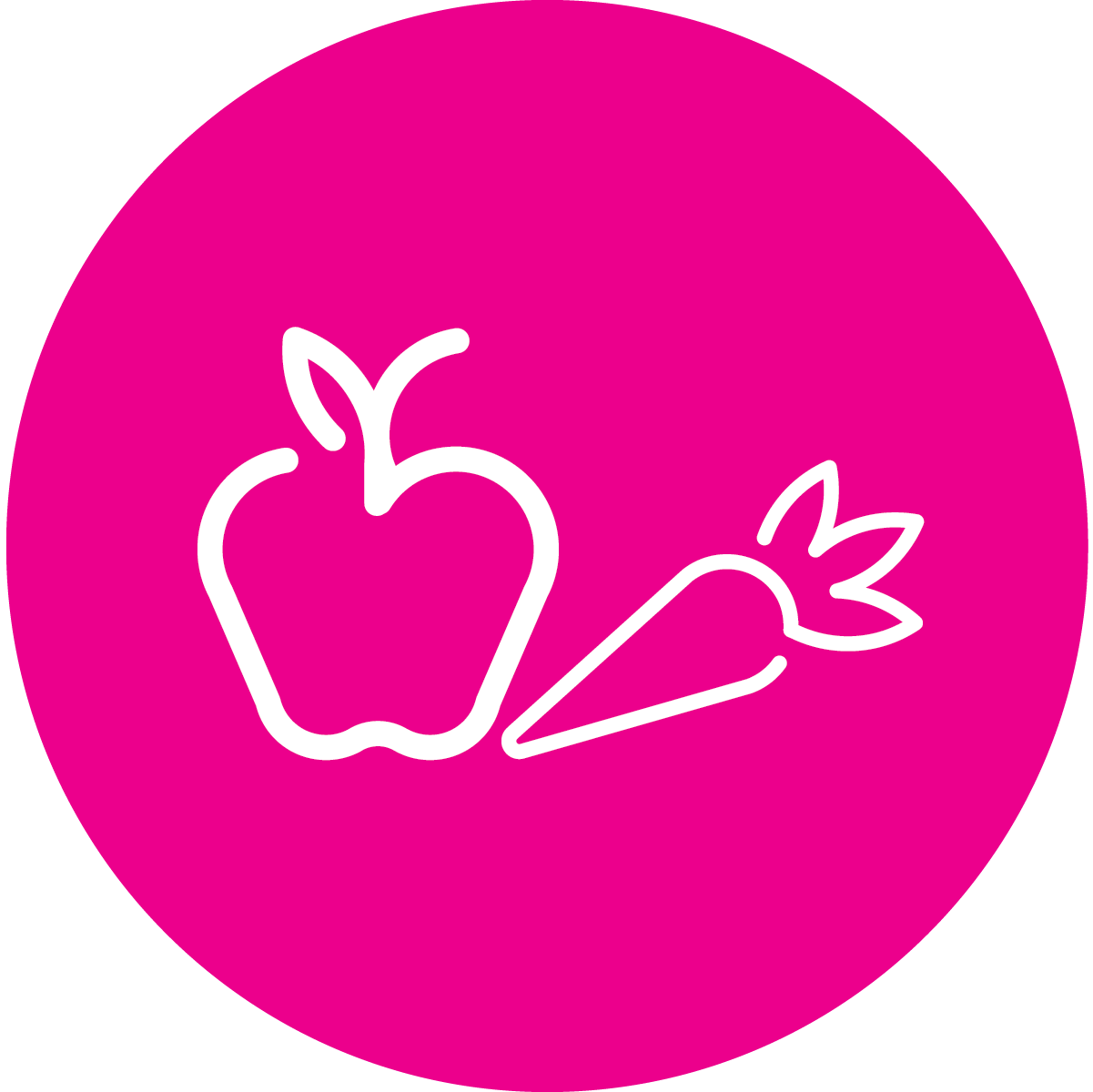 Фрукты и овощи
Питание
Фрукты и овощи снабжают организм важными витаминами, минералами и энергией, которые необходимы для поддержания крепкого здоровья и хорошего уровня спортивной подготовки
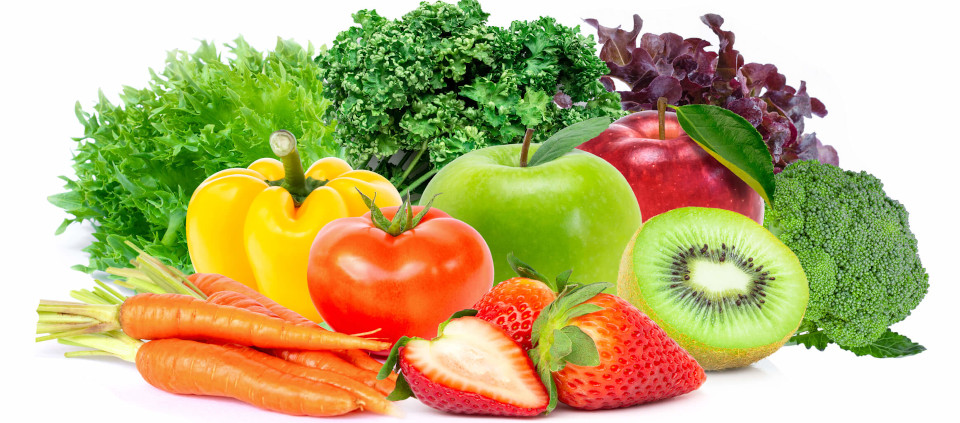 КАПИТАН ПО ФИТНЕСУ | УРОК 1: ПРЕДСТАВЛЕНИЕ О ФИТНЕСЕ
[Speaker Notes: Фрукты и овощи снабжают организм важными витаминами, минералами и энергией, которые необходимы для поддержания крепкого здоровья и хорошего уровня спортивной подготовки

Нужно съедать не менее 5 фруктов и овощей в день

ВОПРОС:
Какие фрукты и овощи вы больше всего любите? Запишите в рабочую тетрадь как минимум 3 фрукта и 3 овоща.

Попросите нескольких участников поделиться своими ответами, а затем перейдите к следующему слайду]
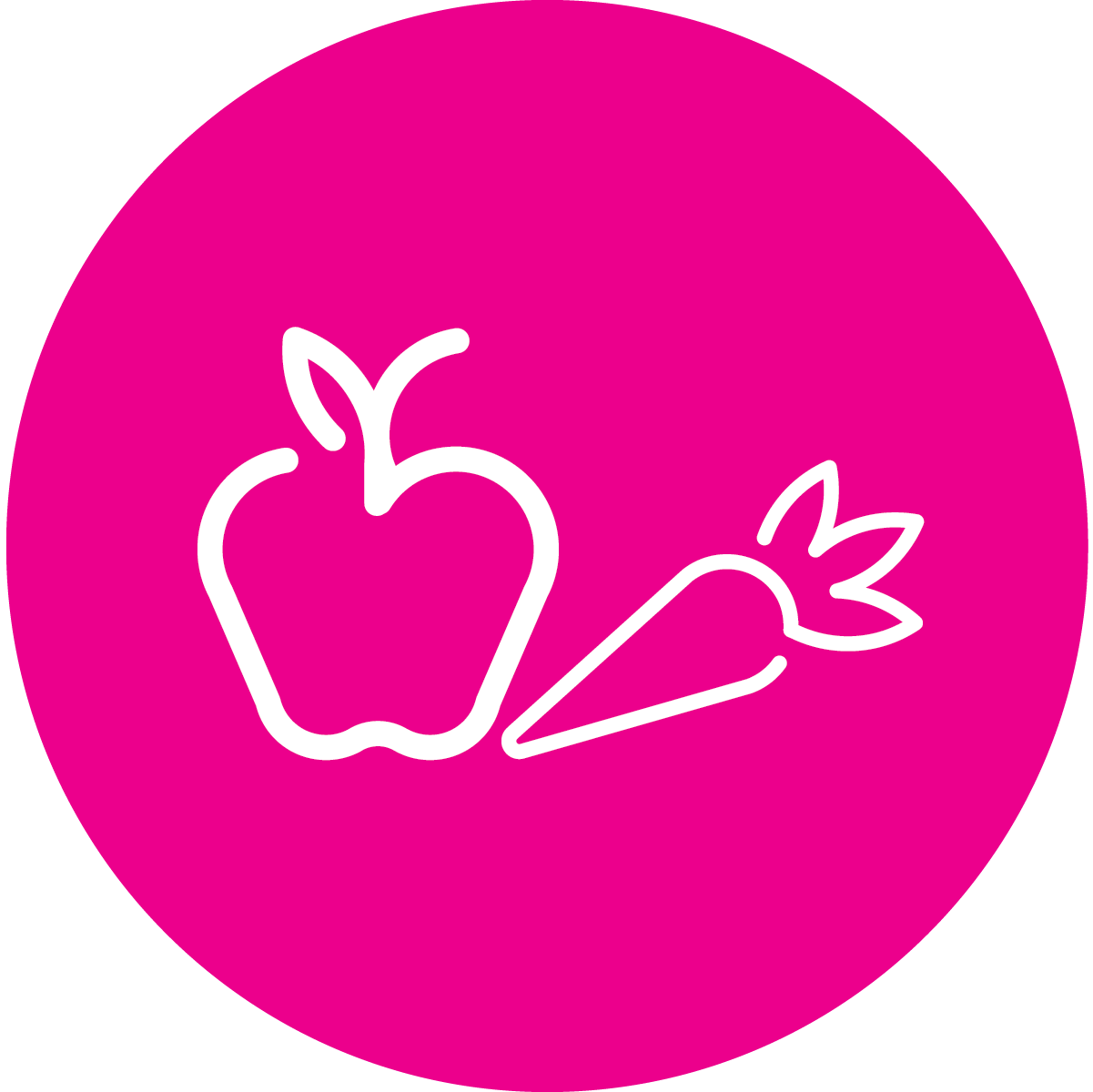 Молочные продукты
Питание
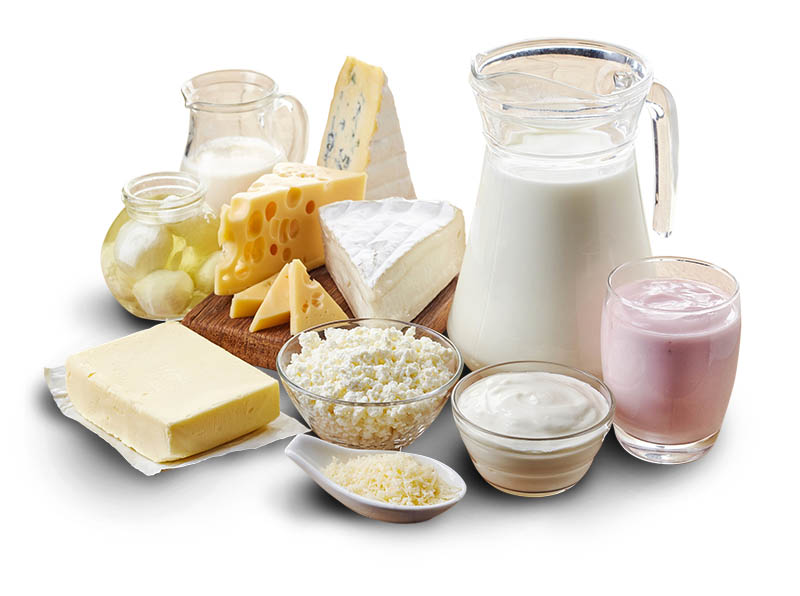 Молочные продукты помогают сохранять кости крепкими. Они могут помочь избежать переломов, мышечной боли и слабости
КАПИТАН ПО ФИТНЕСУ | УРОК 1: ПРЕДСТАВЛЕНИЕ О ФИТНЕСЕ
[Speaker Notes: Молочные продукты помогают сохранять кости крепкими. Они могут помочь избежать переломов, мышечной боли и слабости

Молочные продукты содержат витамин D и кальций 

Нужно употреблять не менее 3 чашек молочных продуктов в день

ВОПРОС:
Какие молочные продукты вы больше всего любите? Запишите в рабочую тетрадь по крайней мере 3 примера.


Попросите нескольких участников поделиться своими ответами, а затем перейдите к следующему слайду]
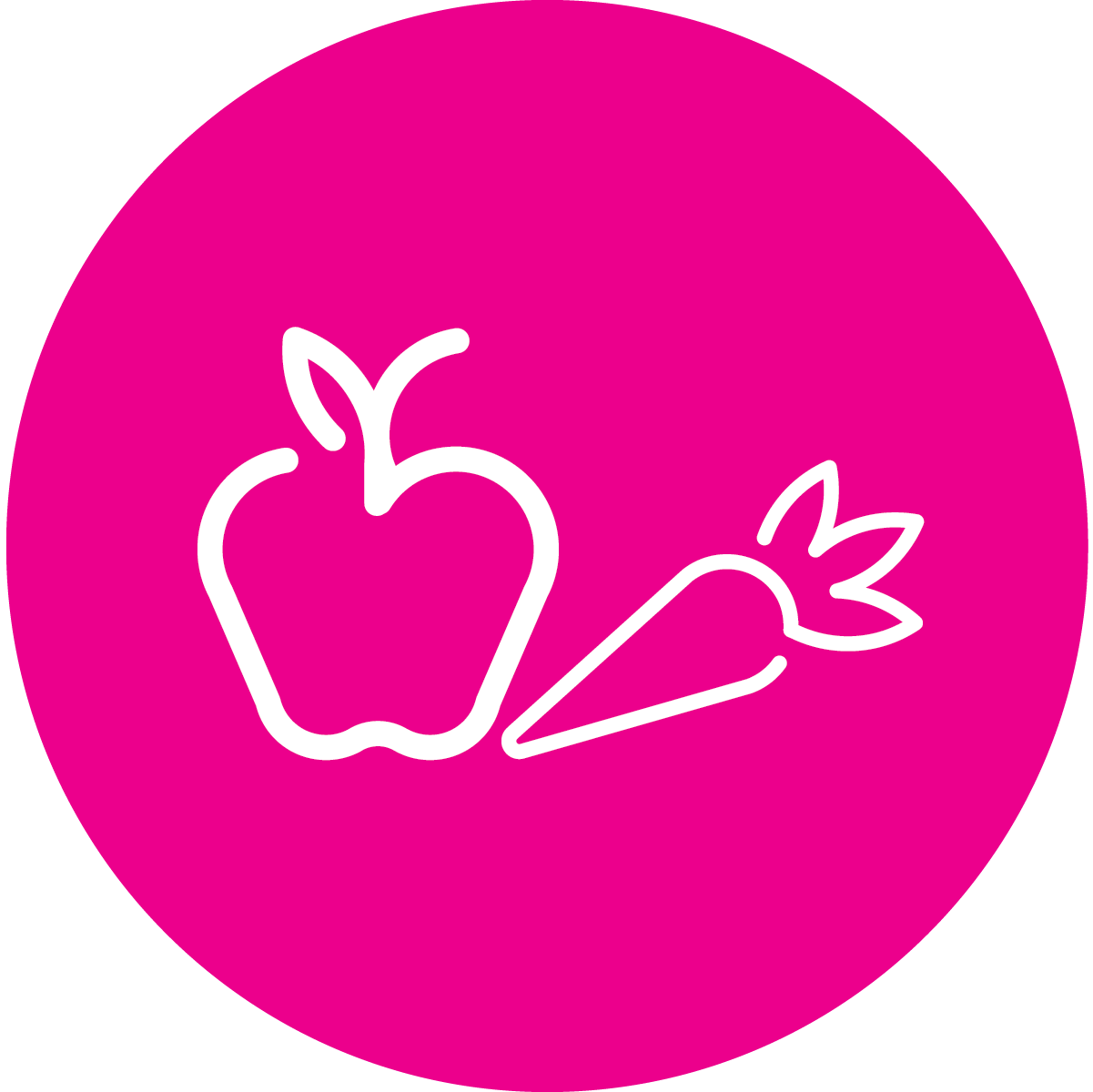 Зерновые продукты
Питание
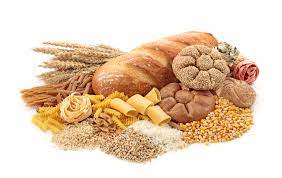 Зерновые продукты от природы богаты клетчаткой. Они дают ощущение сытости и удовлетворенности, отчего становится проще поддерживать здоровый вес тела!
КАПИТАН ПО ФИТНЕСУ | УРОК 1: ПРЕДСТАВЛЕНИЕ О ФИТНЕСЕ
[Speaker Notes: Зерновые продукты от природы богаты клетчаткой. Они дают ощущение сытости и удовлетворенности, отчего становится проще поддерживать здоровый вес тела! 

Старайтесь составлять свое меню так, чтобы половина зерновых продуктов была цельнозерновыми

ВОПРОС:
Какие цельнозерновые продукты вы больше всего любите? Запишите в рабочую тетрадь по крайней мере 2 примера.

Попросите нескольких участников поделиться своими ответами, а затем перейдите к следующему слайду]
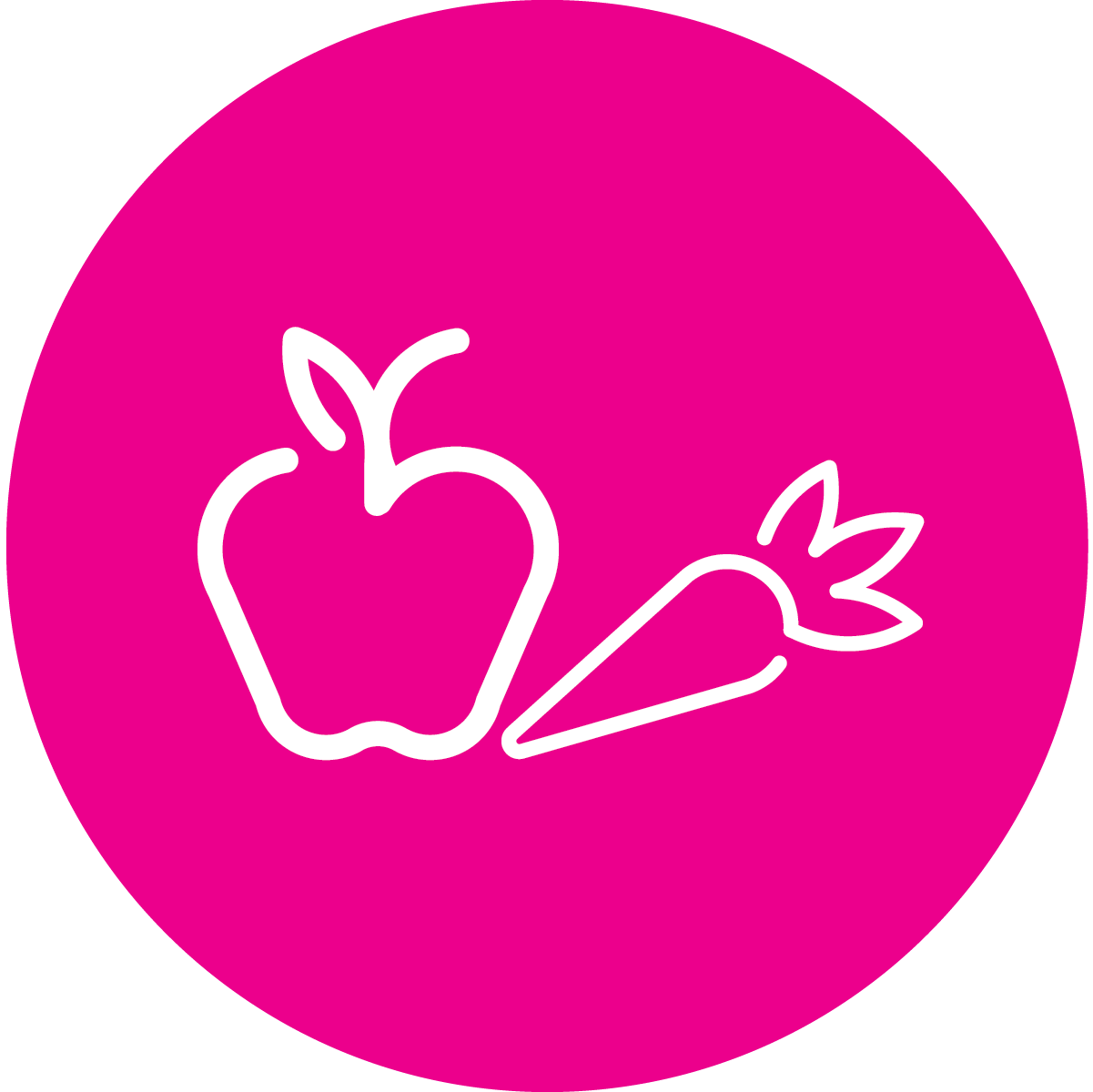 Белок
Питание
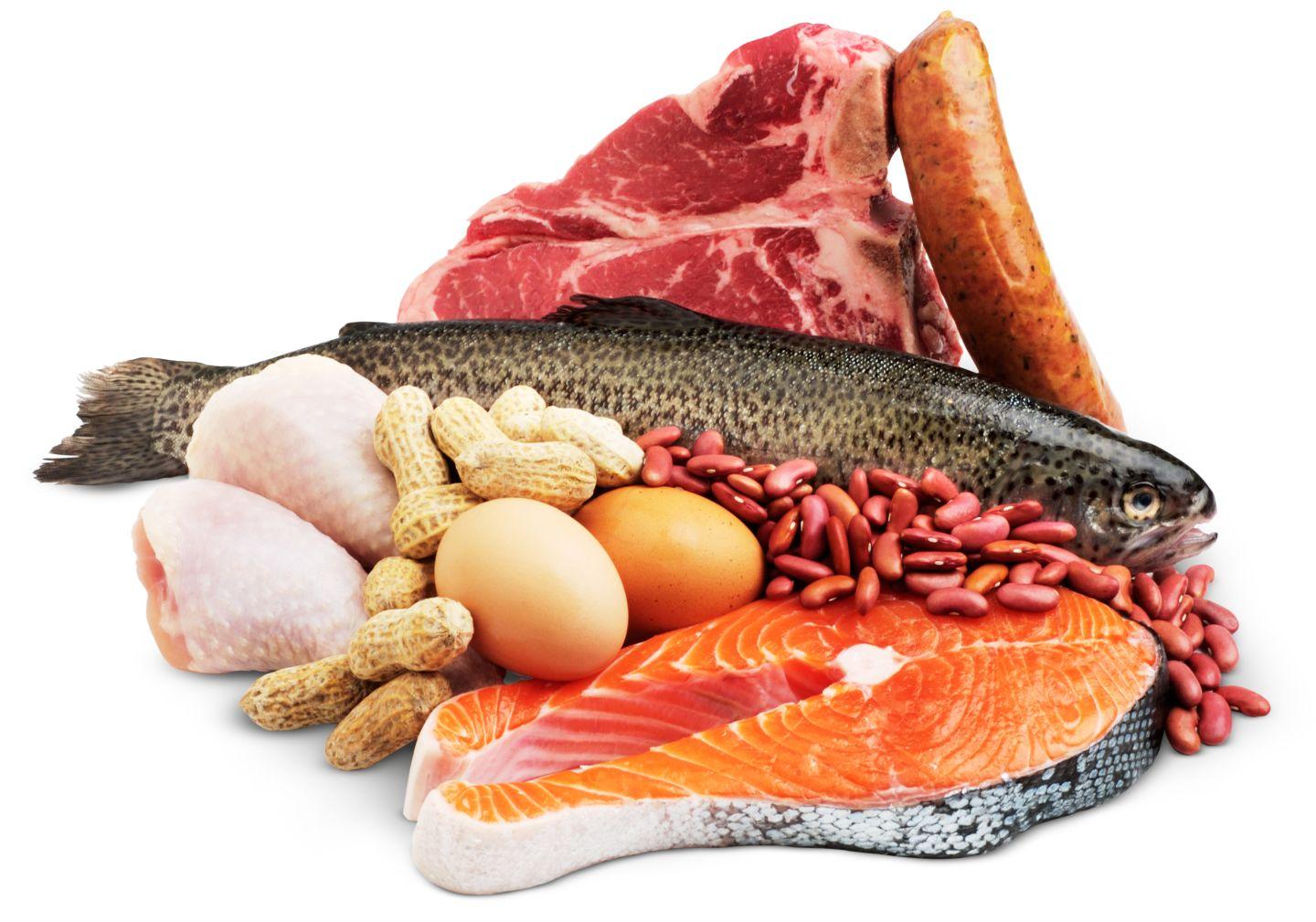 Белок помогает восстанавливать организм, мышечные ткани, кожу, внутренние органы, кровь, волосы и ногти

Белок питает организм энергией
КАПИТАН ПО ФИТНЕСУ | УРОК 1: ПРЕДСТАВЛЕНИЕ О ФИТНЕСЕ
[Speaker Notes: Долговременный источник энергии]
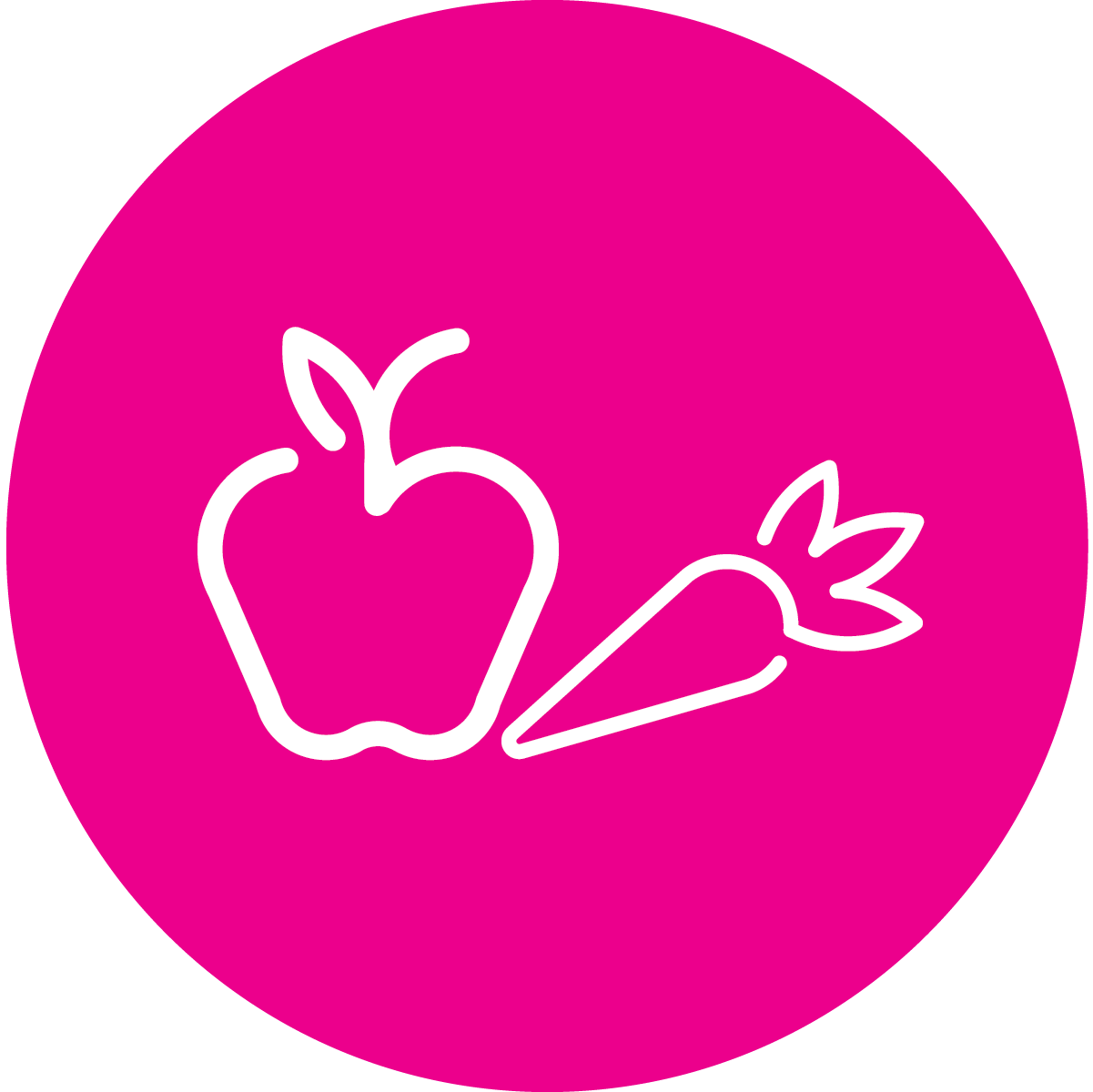 Контроль за размером порций
Питание
Ешьте то, что нужно вашему телу:
Пользуйтесь тарелками и мисками меньшего размера
Ограничьте отвлекающие факторы во время еды
Не держите лишнюю еду на столе
Ешьте медленно и пережевывайте пищу
Если вы наелись и сыты, то не переедайте
КАПИТАН ПО ФИТНЕСУ | УРОК 1: ПРЕДСТАВЛЕНИЕ О ФИТНЕСЕ
[Speaker Notes: Контроль за размером порций означает выбор полезного количества определенной пищи. 

Контроль за размером порций помогает получать пользу от питательных веществ пищи без переедания. Ешьте то, что нужно вашему телу. 

Вот несколько советов, которые помогут вам подобрать размер порций:
Пользуйтесь тарелками и мисками меньшего размера
Ограничьте отвлекающие факторы во время еды
Не держите еду на столе
Ешьте медленно

ВОПРОС:
Есть ли что-нибудь еще, что вы пытаетесь делать для контроля количества потребляемой пищи? Запишите ответ в своей рабочей тетради

Попросите нескольких участников поделиться своими ответами, а затем перейдите к следующему слайду]
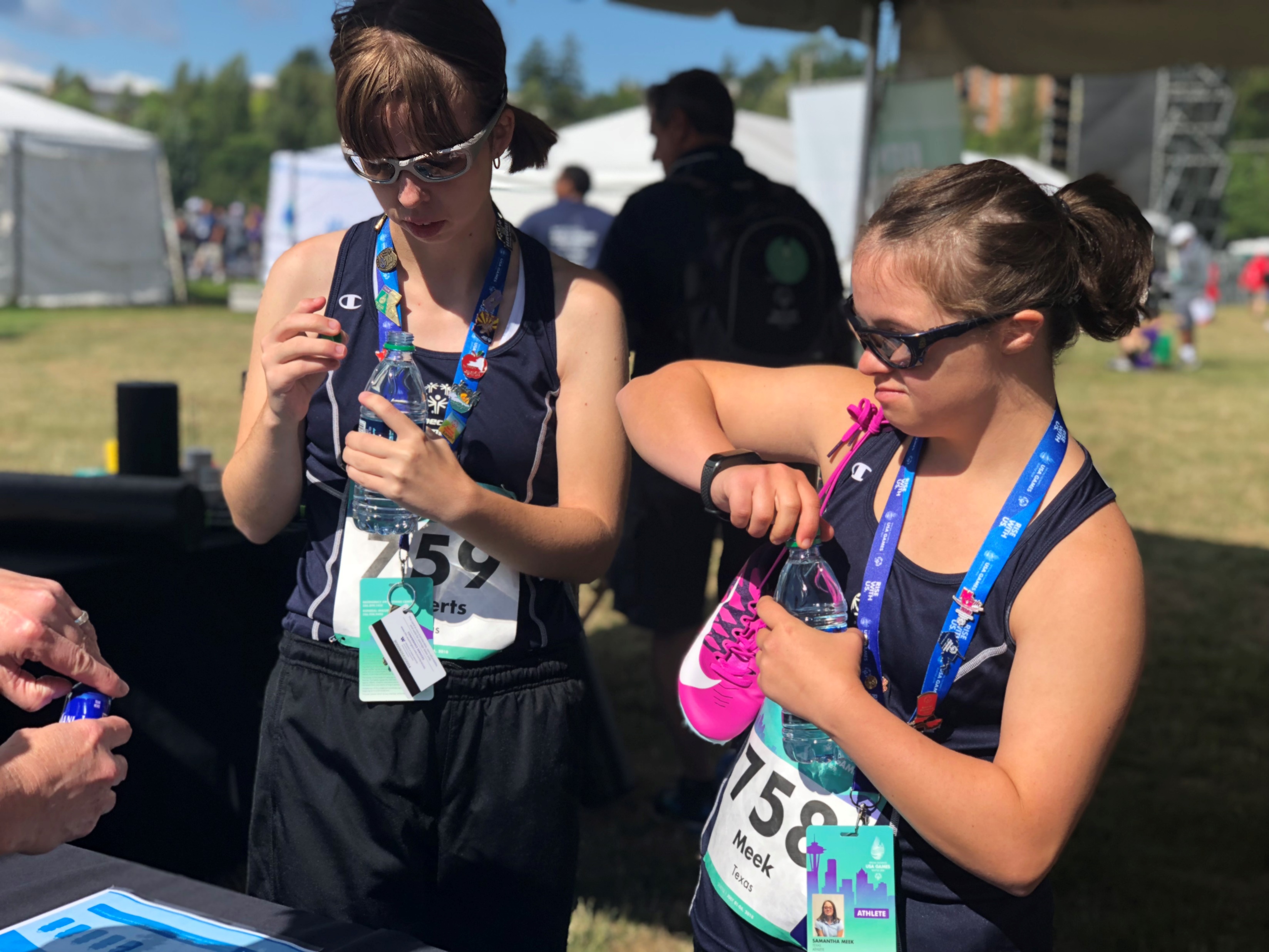 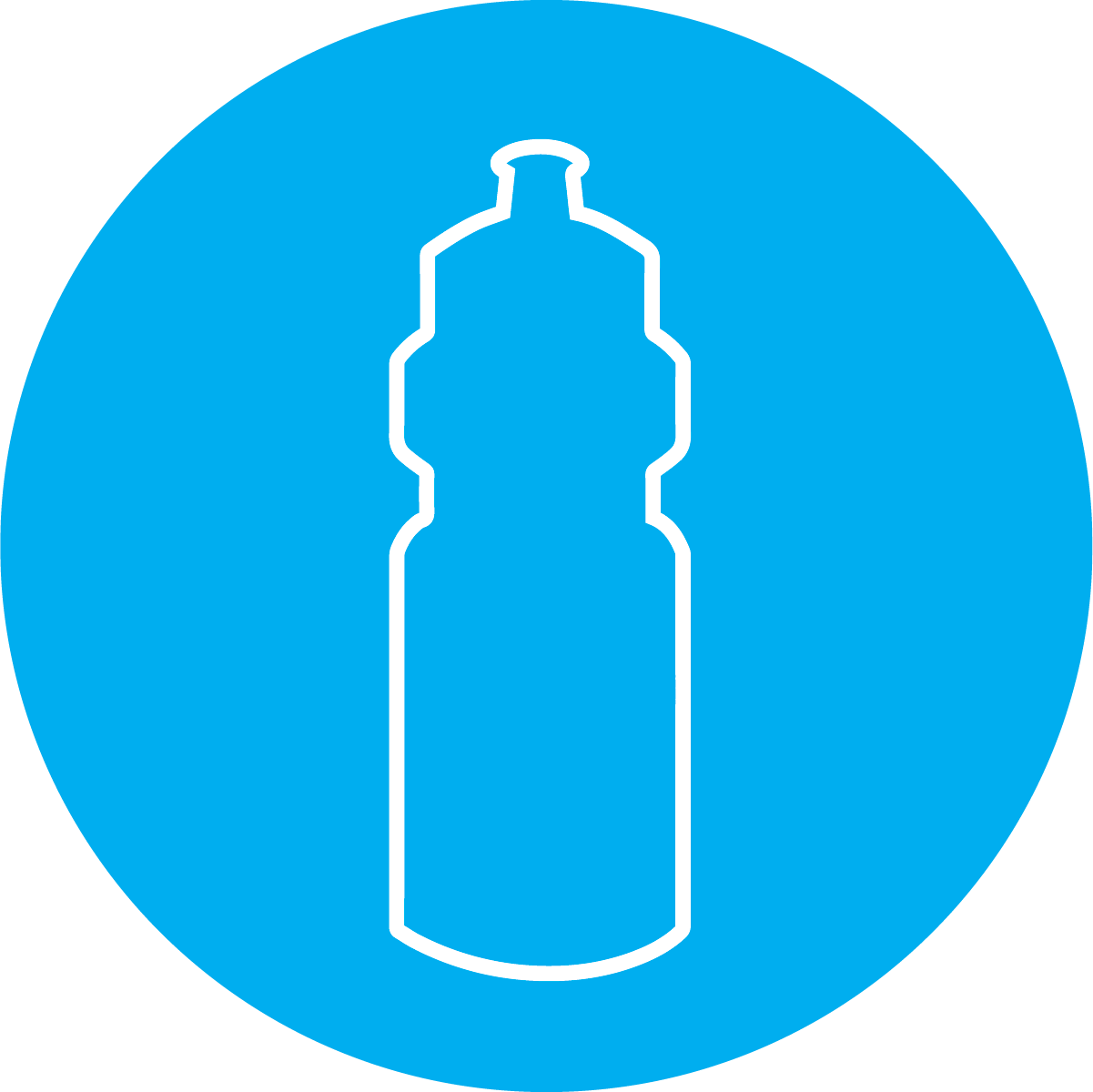 Планирование мероприятий
Мероприятия по развитию лидерских навыков
КАПИТАН ПО ФИТНЕСУ | УРОК 1: ПРЕДСТАВЛЕНИЕ О ФИТНЕСЕ
[Speaker Notes: И последний, но не менее важный аспект — поддержание водного баланса!]
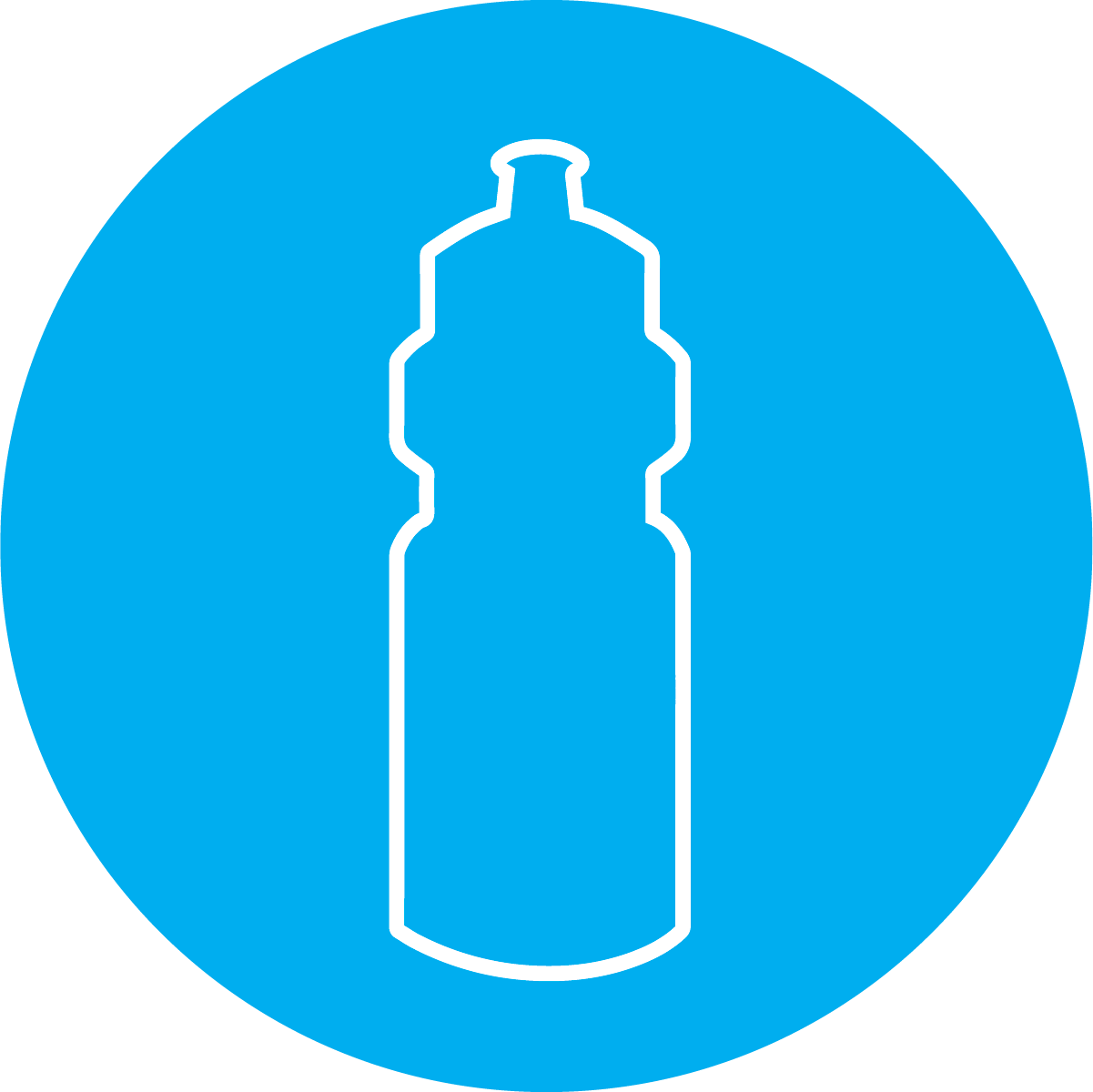 Питьевая вода
Поддержание водного баланса
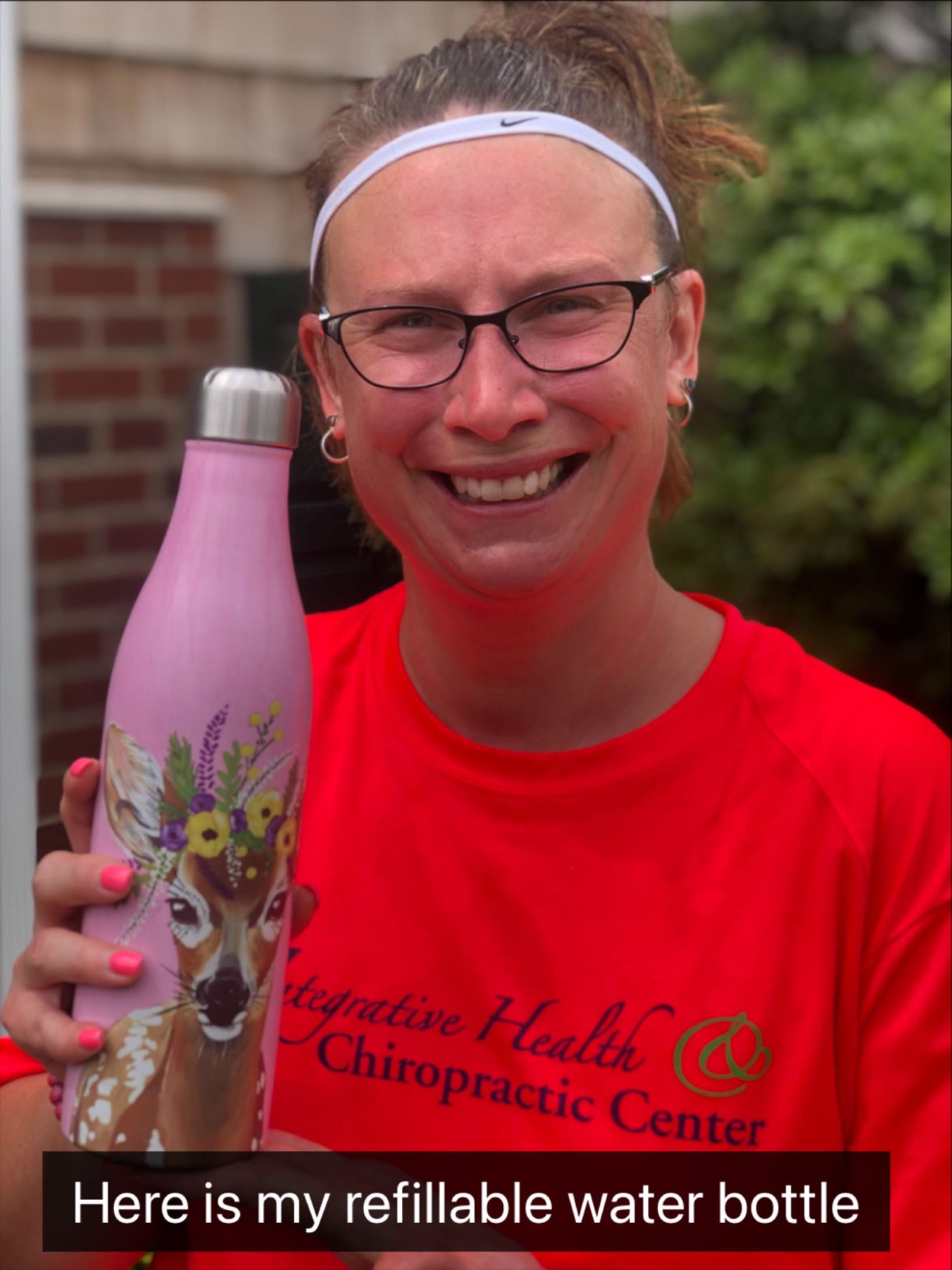 Поддержание водного баланса — это поддержание необходимого количества жидкости в организме 


Употребление правильного объема воды важно для здоровья, особенно во время тренировок
КАПИТАН ПО ФИТНЕСУ | УРОК 1: ПРЕДСТАВЛЕНИЕ О ФИТНЕСЕ
[Speaker Notes: Поддержание водного баланса — это поддержание необходимого количества жидкости в организме 

Употребление правильного объема воды важно для здоровья, особенно во время тренировок]
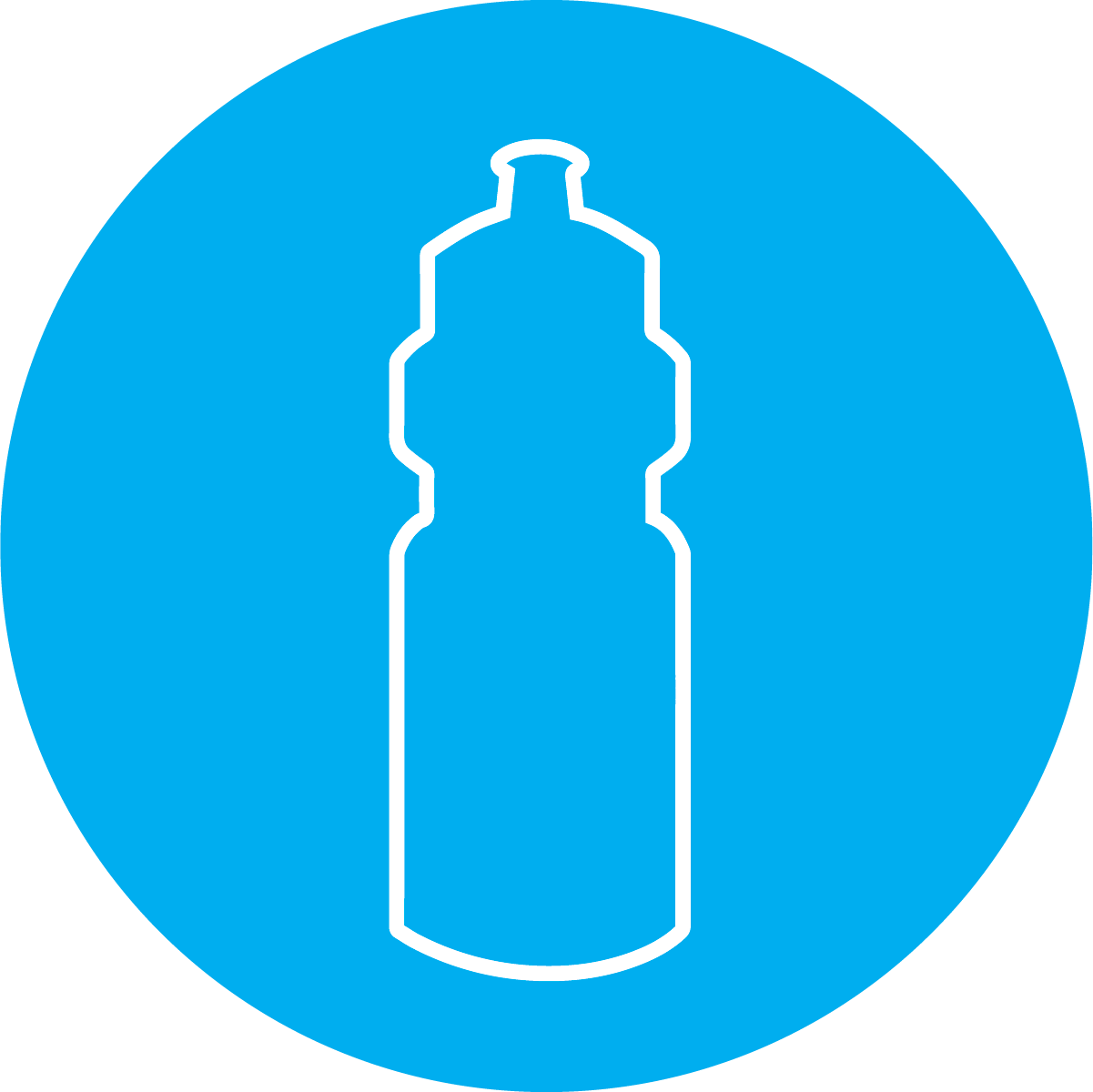 Преимущества
Поддержание водного баланса
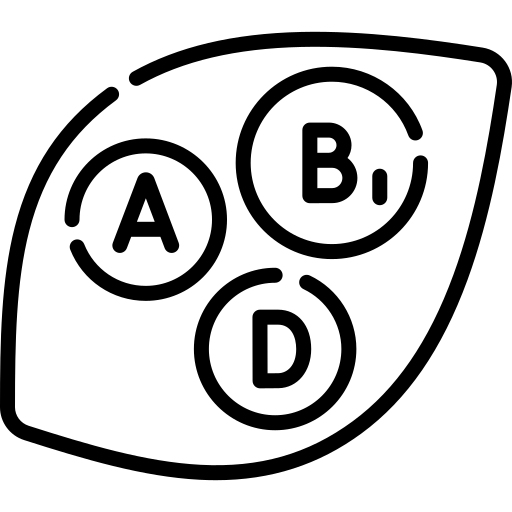 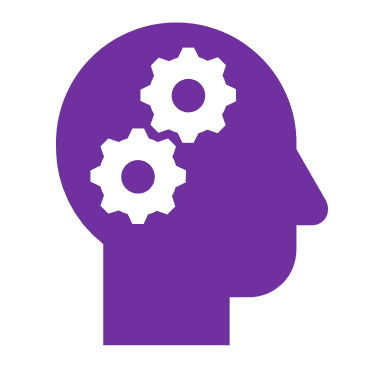 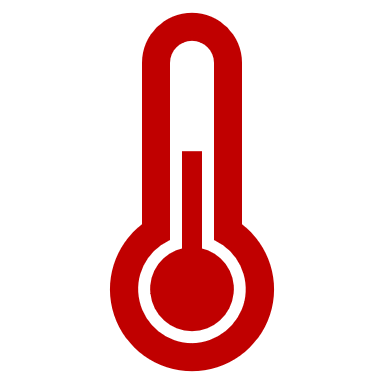 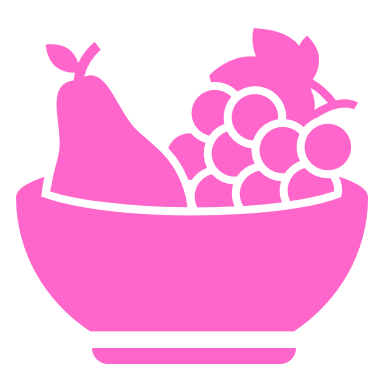 Помогает телу и разуму функционировать правильно
Помогает переваривать пищу
Балансирует температуру тела
Усваивает витамины и минералы
КАПИТАН ПО ФИТНЕСУ | УРОК 1: ПРЕДСТАВЛЕНИЕ О ФИТНЕСЕ
[Speaker Notes: Знаете ли вы, что ваше тело на 60% состоит из воды? Поэтому неудивительно, что вода является самым важным напитком для вашего организма. Она нужна для всего в нашем теле!

Поддержание водного баланса:
Помогает организму регулировать внутреннюю температуру тела.
Помогает переваривать съеденную пищу.
Помогает организму усваивать витамины и минералы из съеденной пищи.
Помогает телу и разуму правильно функционировать.]
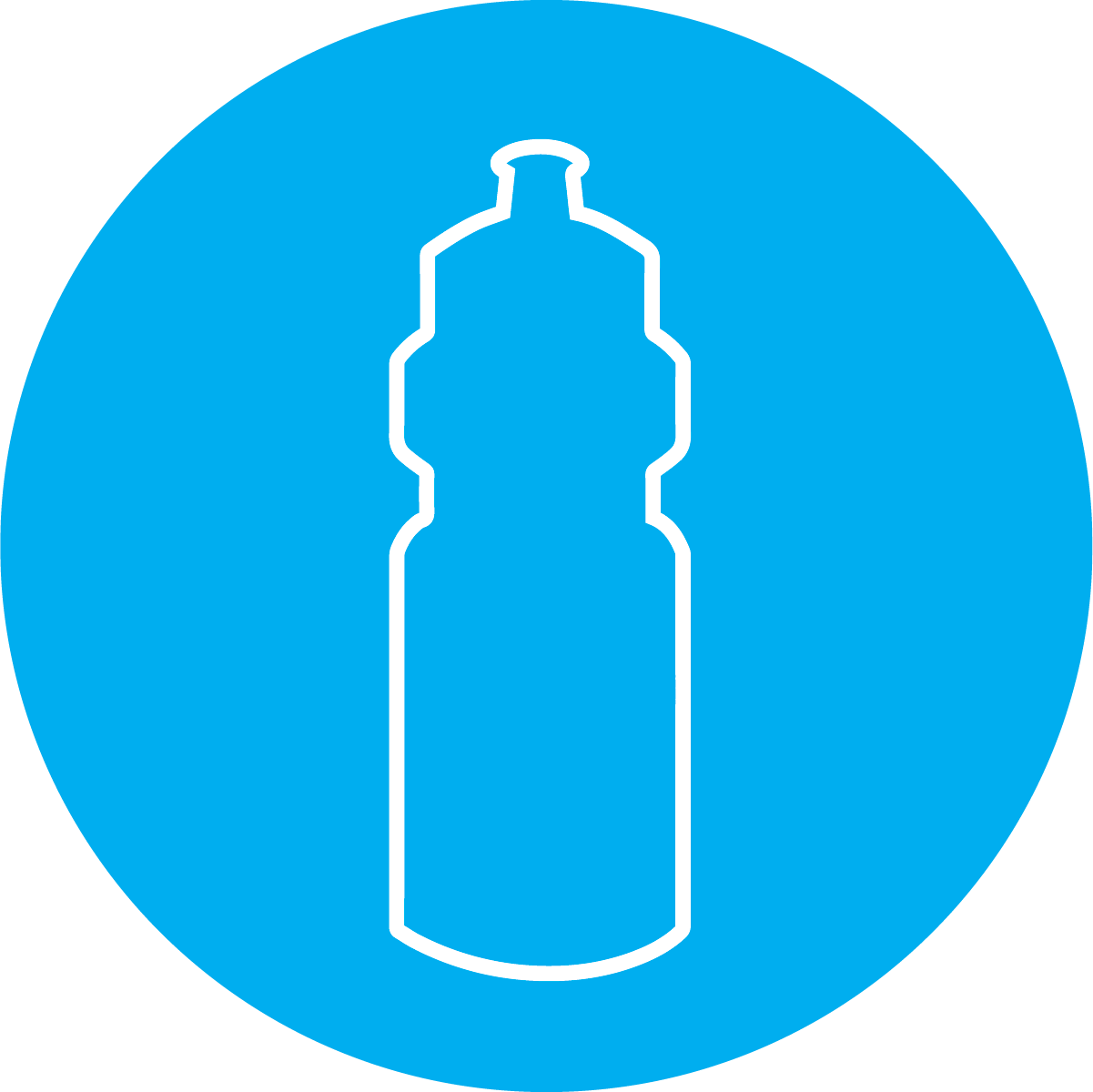 Выбор полезных напитков
Поддержание водного баланса
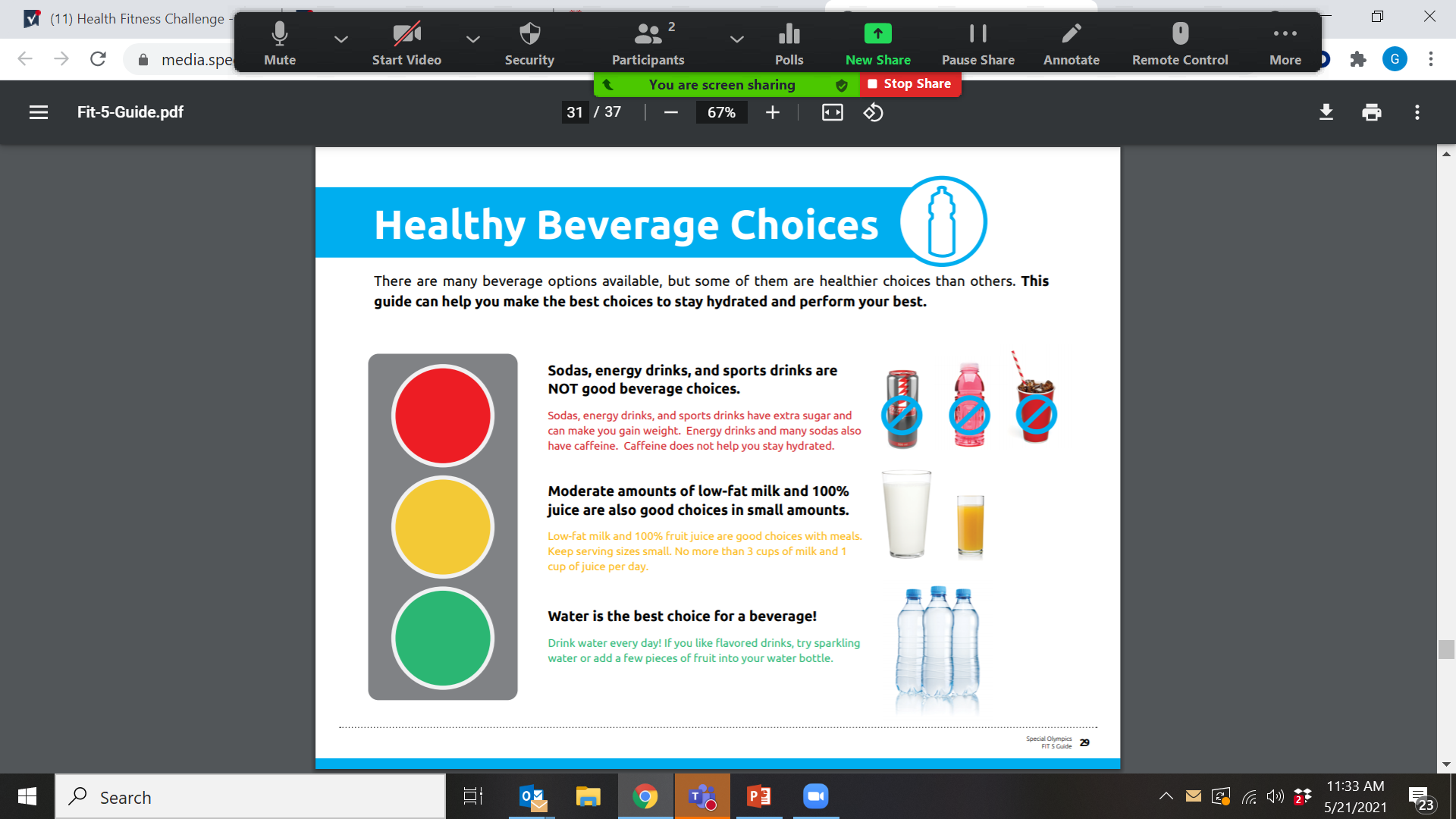 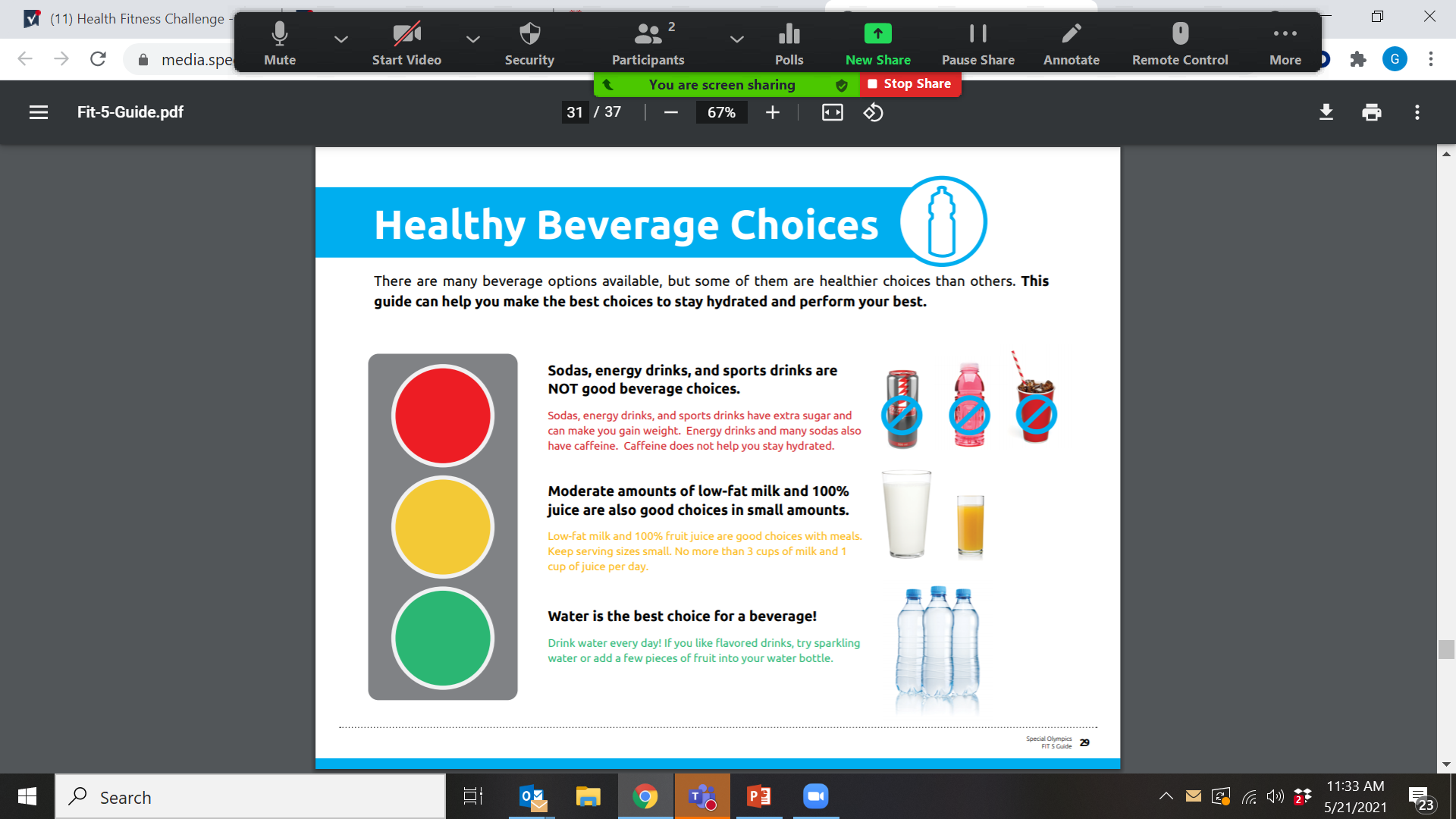 Газированные напитки, энергетики и «спортивные напитки» НЕ относятся к полезным

Нежирное молоко и натуральный сок в умеренных объемах также являются полезными напитками

Вода — лучший напиток!
КАПИТАН ПО ФИТНЕСУ | УРОК 1: ПРЕДСТАВЛЕНИЕ О ФИТНЕСЕ
[Speaker Notes: Пить можно самые разные напитки, однако некоторые из них полезнее других для здоровья.

Газированные напитки, энергетики и «спортивные напитки» НЕ относятся к полезным
Они содержат чрезмерно много сахара и могут привести к набору веса.
Энергетики и многие газированные напитки также содержат кофеин. Кофеин мешает поддерживать водный баланс.

Нежирное молоко и натуральный сок в умеренных объемах также являются полезными напитками
Не более 3 стаканов молока и 1 стакана сока в день. 

Вода — лучший напиток! Пейте воду каждый день! Вода не обязательно должна быть простой. Если вам нравятся напитки со вкусом, попробуйте газированную воду или настой. 

ЗАДАНИЕ:
Вы можете выполнить задание в своей рабочей тетради после завершения урока.]
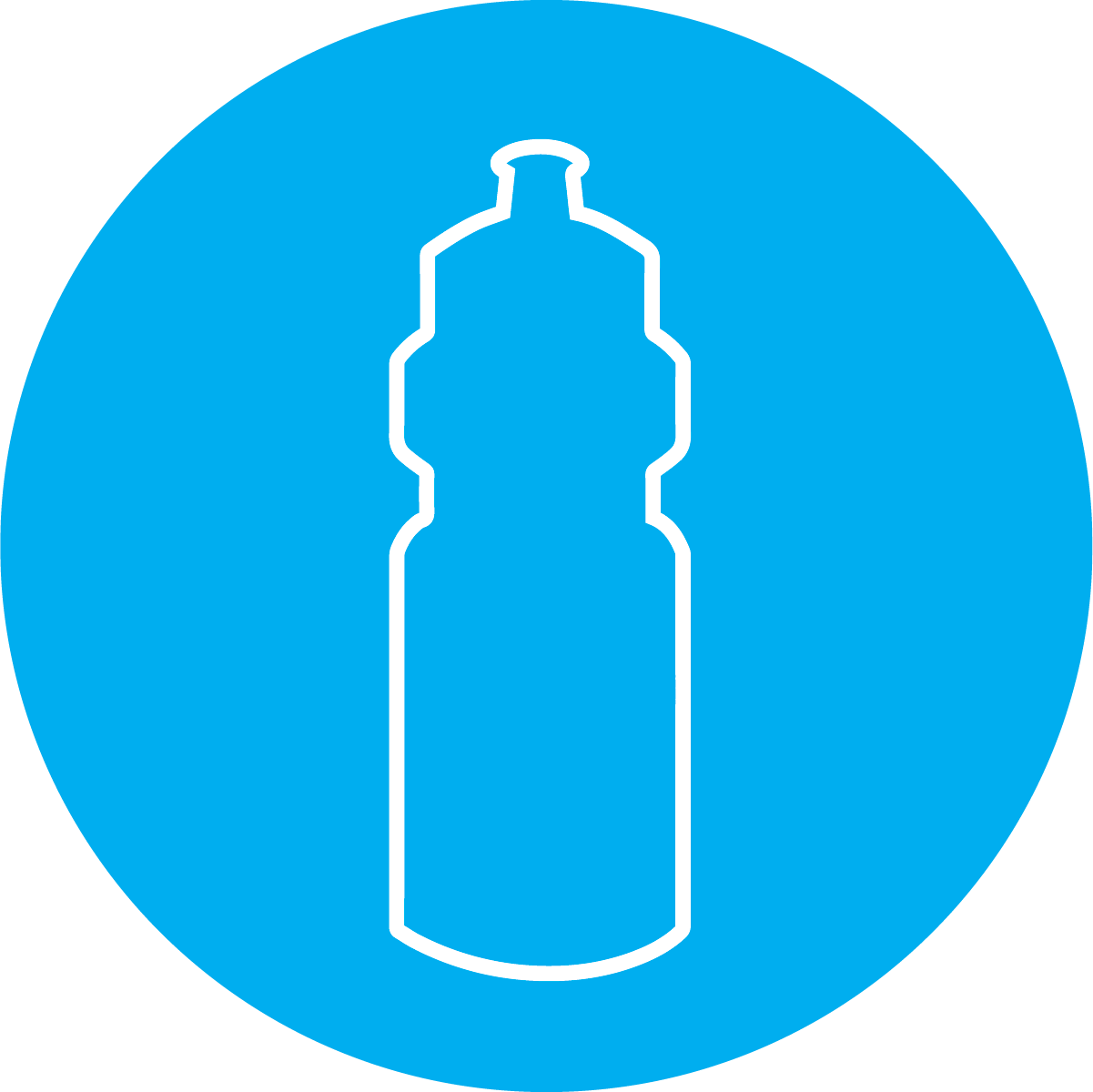 Признаки обезвоживания
Поддержание водного баланса
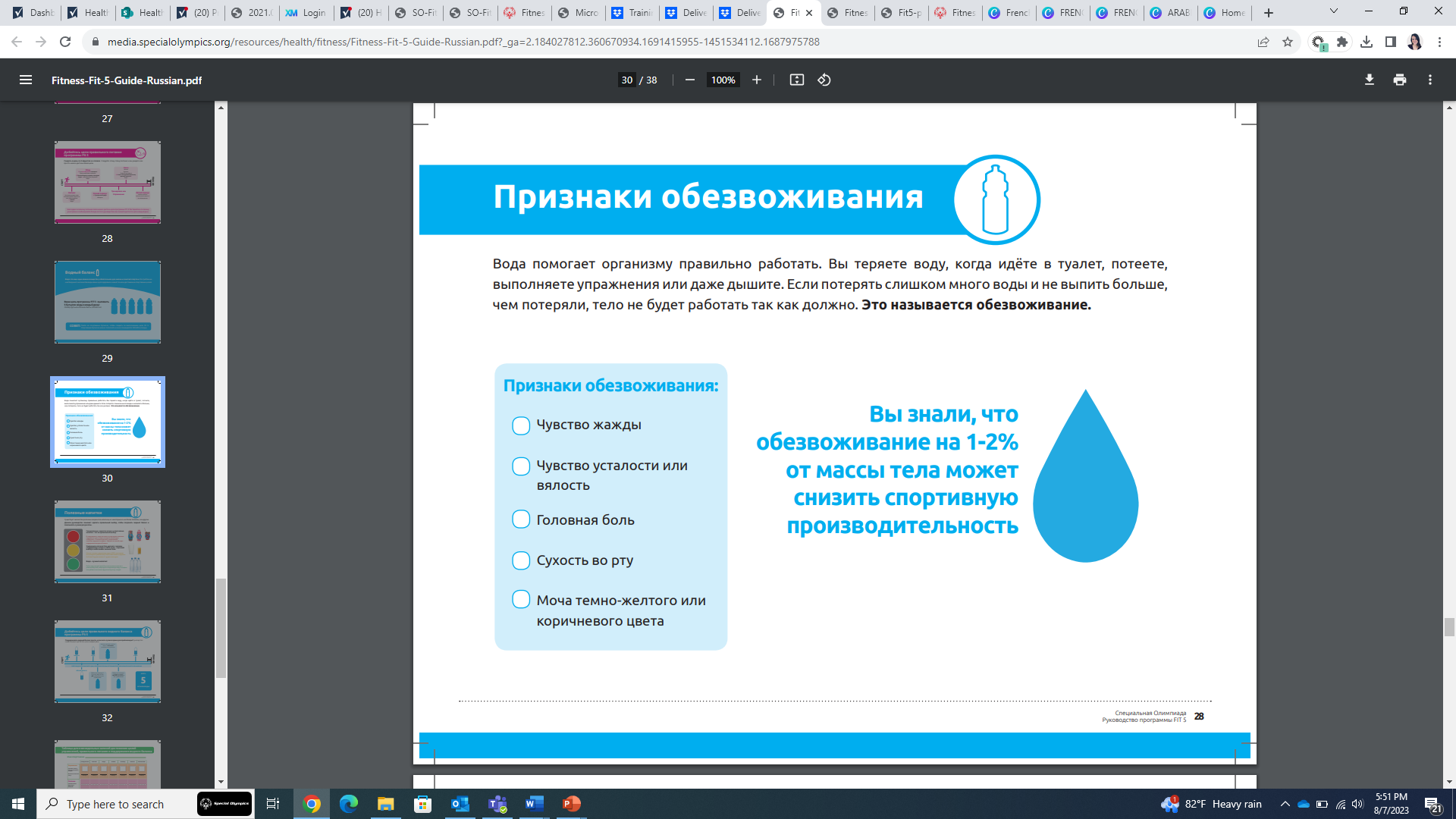 Если вы теряете слишком много жидкости и при этом не восполняете воду в достаточной мере, функционирование ваших тела и ума ухудшается. Это называется обезвоживанием
КАПИТАН ПО ФИТНЕСУ | УРОК 1: ПРЕДСТАВЛЕНИЕ О ФИТНЕСЕ
[Speaker Notes: Ваш организм теряет воду, когда вы идете в туалет, потеете, занимаетесь спортом или даже просто дышите. 

Знаете ли вы, что при обезвоживании на 1–2% от веса тела уровень вашей спортивной подготовки может снизиться? Ваш организм теряет жидкость, когда вы идете в туалет, потеете, занимаетесь спортом или даже просто дышите. 

Если вы теряете слишком много жидкости и при этом не восполняете воду в достаточной мере, функционирование вашего организма ухудшается. Это называется обезвоживанием.

Некоторые признаки обезвоживания:
Жажда 
Усталость или вялость
Головная боль
Сухость во рту
Моча приобретает темный желто-коричневый оттенок]
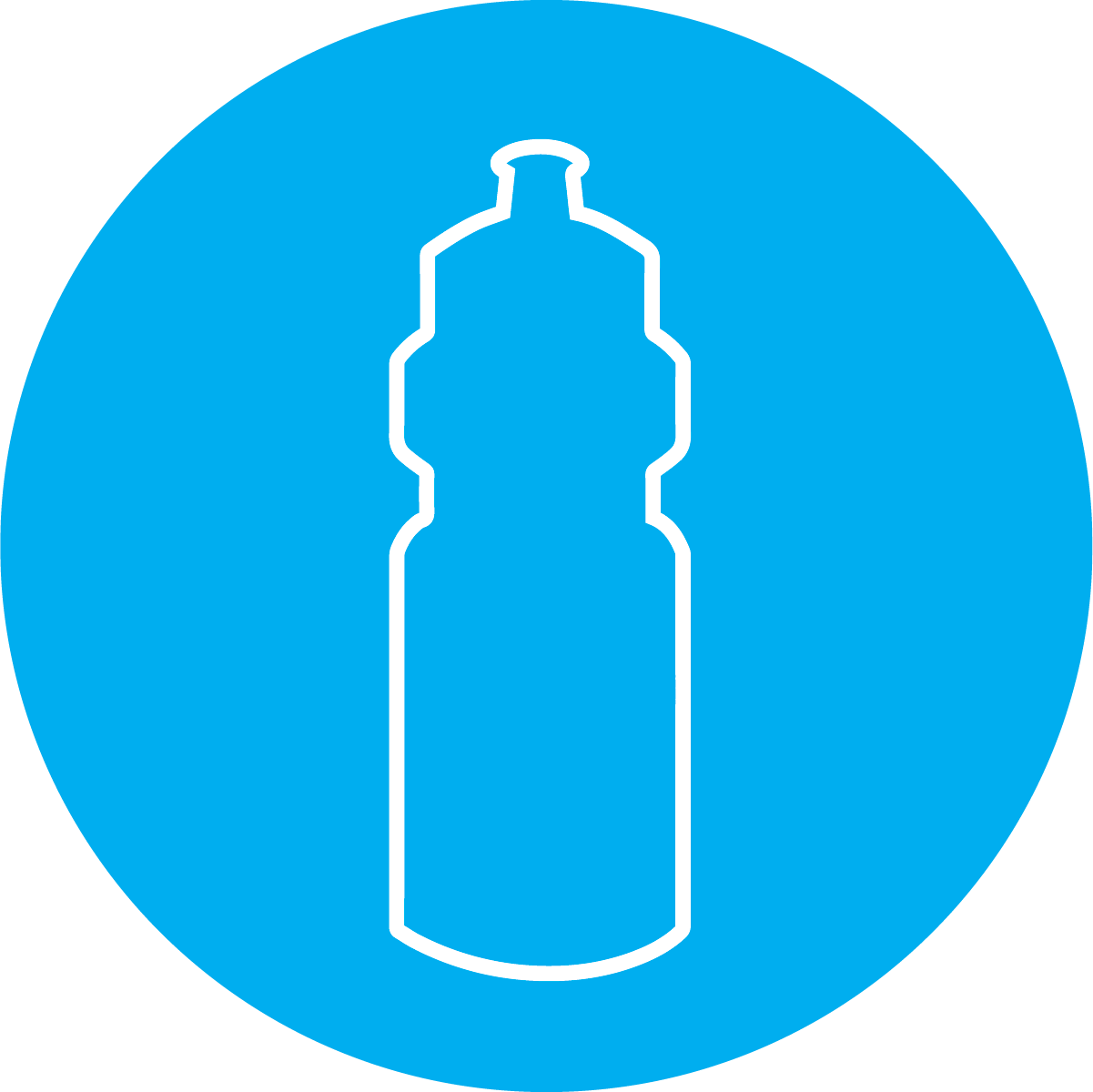 Определение потребностей в воде
Поддержание водного баланса
Некоторым людям может понадобиться увеличить свое потребление воды.

Вот факторы, которые могут повлиять на выбор объема воды, необходимого для избежания обезвоживания:
Частые, энергичные упражнения, которые приводят к чрезмерному потению или недостатку кислорода
Жаркая погода
Большая высота над уровнем моря
Болезнь
КАПИТАН ПО ФИТНЕСУ | УРОК 1: ПРЕДСТАВЛЕНИЕ О ФИТНЕСЕ
[Speaker Notes: Нужно выпивать 5 бутылок воды в день, но некоторым людям может потребоваться увеличить ее потребление.

Вот факторы, которые могут повлиять на выбор объема воды, необходимого для избежания обезвоживания:
Частые, энергичные упражнения, которые приводят к чрезмерному потению или недостатку кислорода
Жаркая погода
Большая высота над уровнем моря
Болезнь

Не ждите появления жажды — пейте воду до, во время и после физической активности или спортивной тренировки

ВОПРОС:
Какие вы можете дать советы, чтобы избежать обезвоживания? Запишите ответы в своей рабочей тетради.

Попросите нескольких участников поделиться своими ответами, а затем перейдите к следующему слайду]
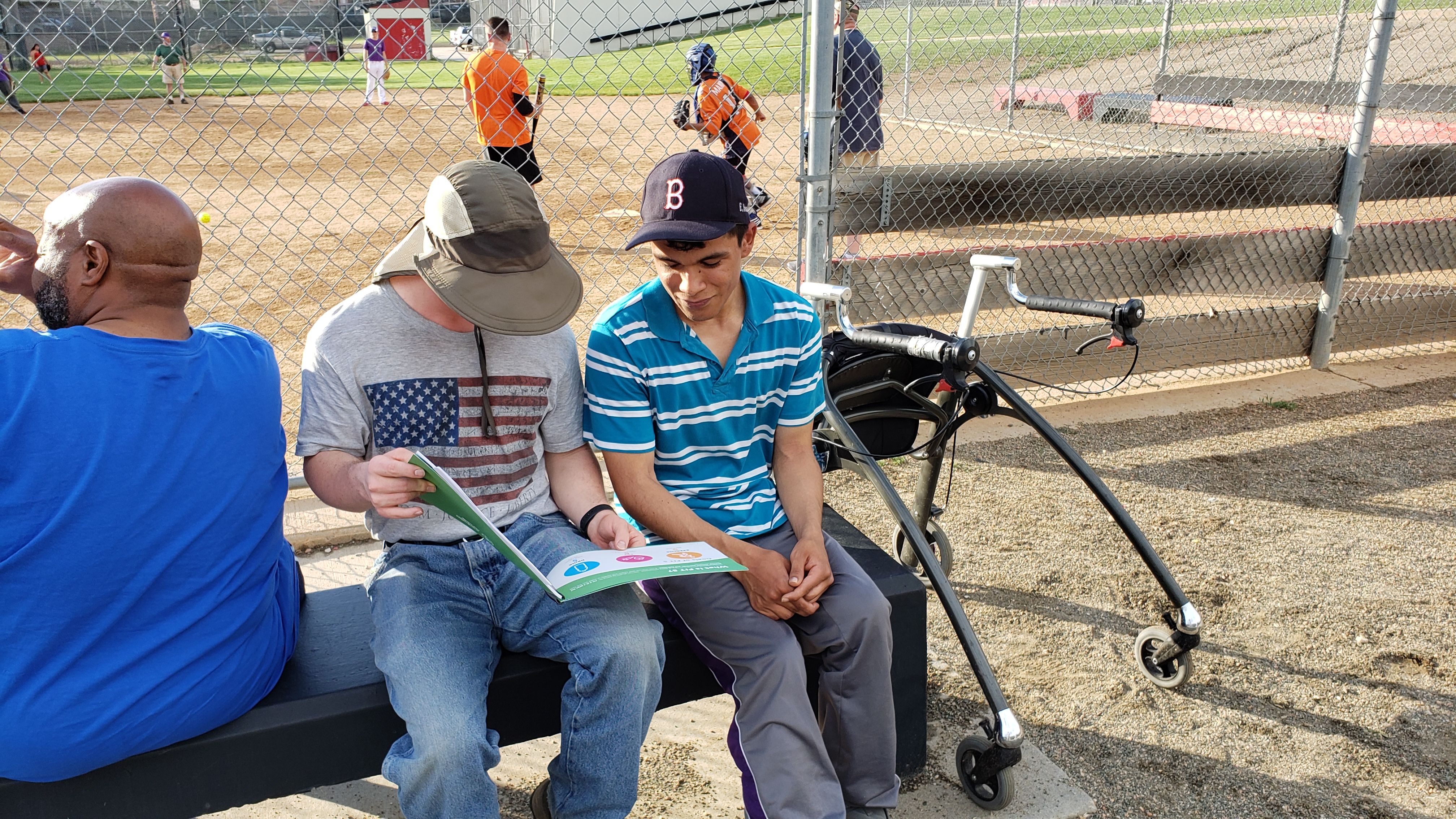 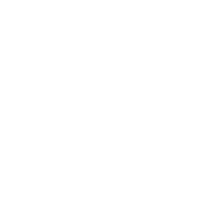 Планирование мероприятий
Мероприятия по развитию лидерских навыков
КАПИТАН ПО ФИТНЕСУ | УРОК 1: ПРЕДСТАВЛЕНИЕ О ФИТНЕСЕ
[Speaker Notes: В завершение нашего урока давайте поговорим о том, как делиться советами по здоровому образу жизни с товарищами по команде!]
Обучение товарищей по команде
Санитарное просвещение
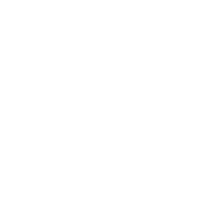 Как капитан по фитнесу вы должны делиться советами по санитарному просвещению на каждой тренировке

На всех тренировках и соревнованиях вы будете служить примером для подражания
КАПИТАН ПО ФИТНЕСУ | УРОК 1: ПРЕДСТАВЛЕНИЕ О ФИТНЕСЕ
[Speaker Notes: Как капитан по фитнесу вы должны делиться советами по санитарному просвещению на каждой тренировке. Вы должны учить здоровым привычкам, которые улучшают физическую форму и уровень спортивной подготовки.

На всех тренировках и соревнованиях вы будете служить примером для подражания]
Что такое совет по здоровому образу жизни?
Санитарное просвещение
Советы по здоровому образу жизни должны быть краткими, всего 2–5 минут

По возможности представляйте советы по здоровому образу жизни в интерактивной форме:
Задавайте вопросы товарищам по команде
Давайте возможность отвечать разным участникам
Приводите примеры
Ставьте им цели и проверяйте прогресс на следующих тренировках
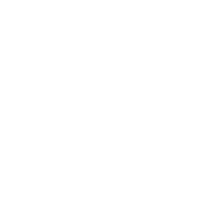 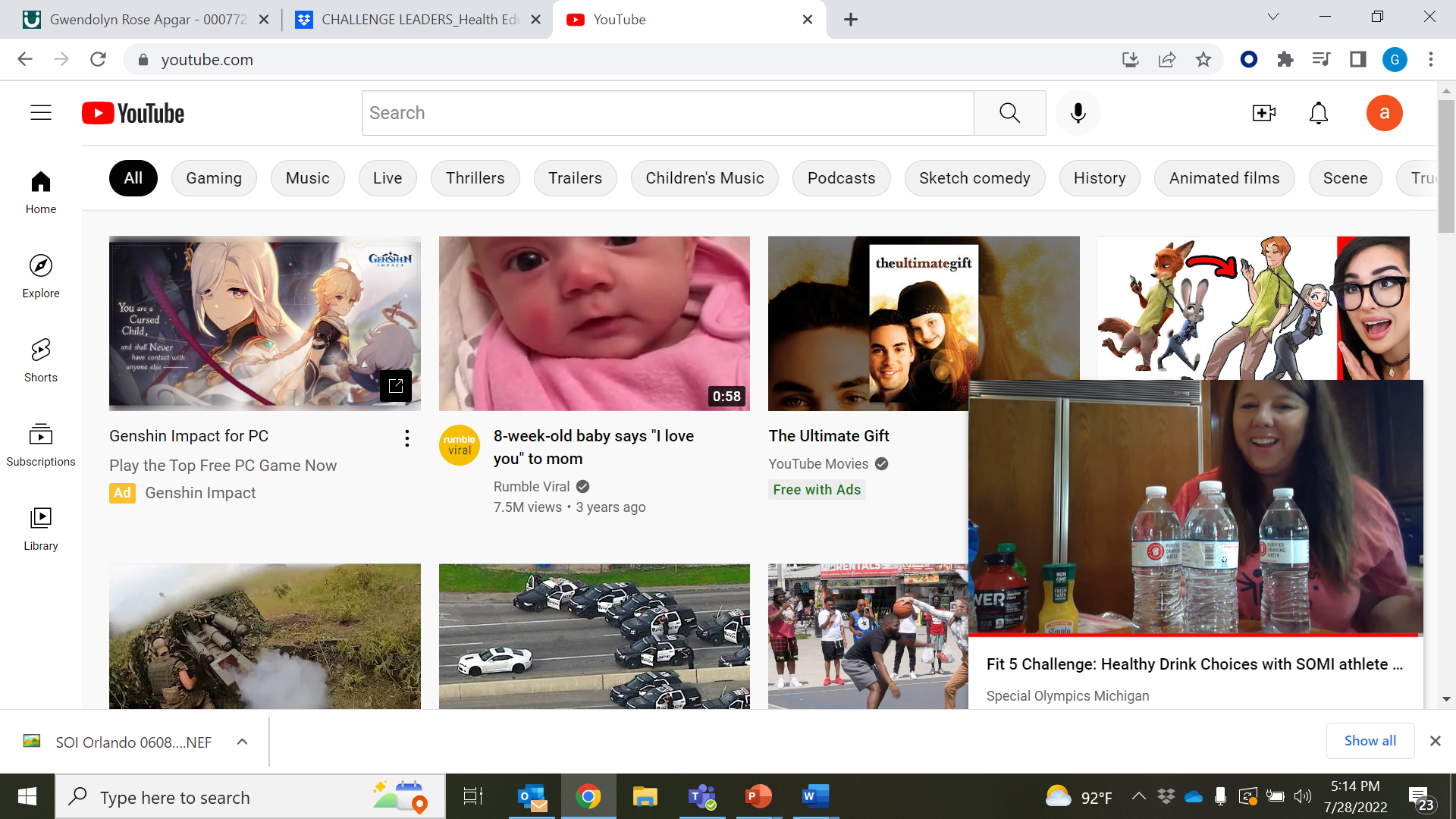 КАПИТАН ПО ФИТНЕСУ | УРОК 1: ПРЕДСТАВЛЕНИЕ О ФИТНЕСЕ
[Speaker Notes: Советы по здоровому образу жизни — это небольшие полезные советы, которые помогают вам и вашим товарищам по команде делать выбор в пользу здорового образа жизни. Они должны быть краткими, не более 2–5 минут

По возможности представляйте советы по здоровому образу жизни в интерактивной форме! Можно вовлечь товарищей по команде следующим образом:
Задавайте им вопросы
Давайте возможность отвечать разным участникам
Приводите примеры
Ставьте им цели и проверяйте прогресс на следующих тренировках]
Пример
Санитарное просвещение
Вот пример совета по здоровому образу жизни: поговорите о употреблении полезной и питательной пищи!
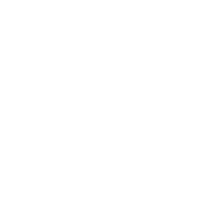 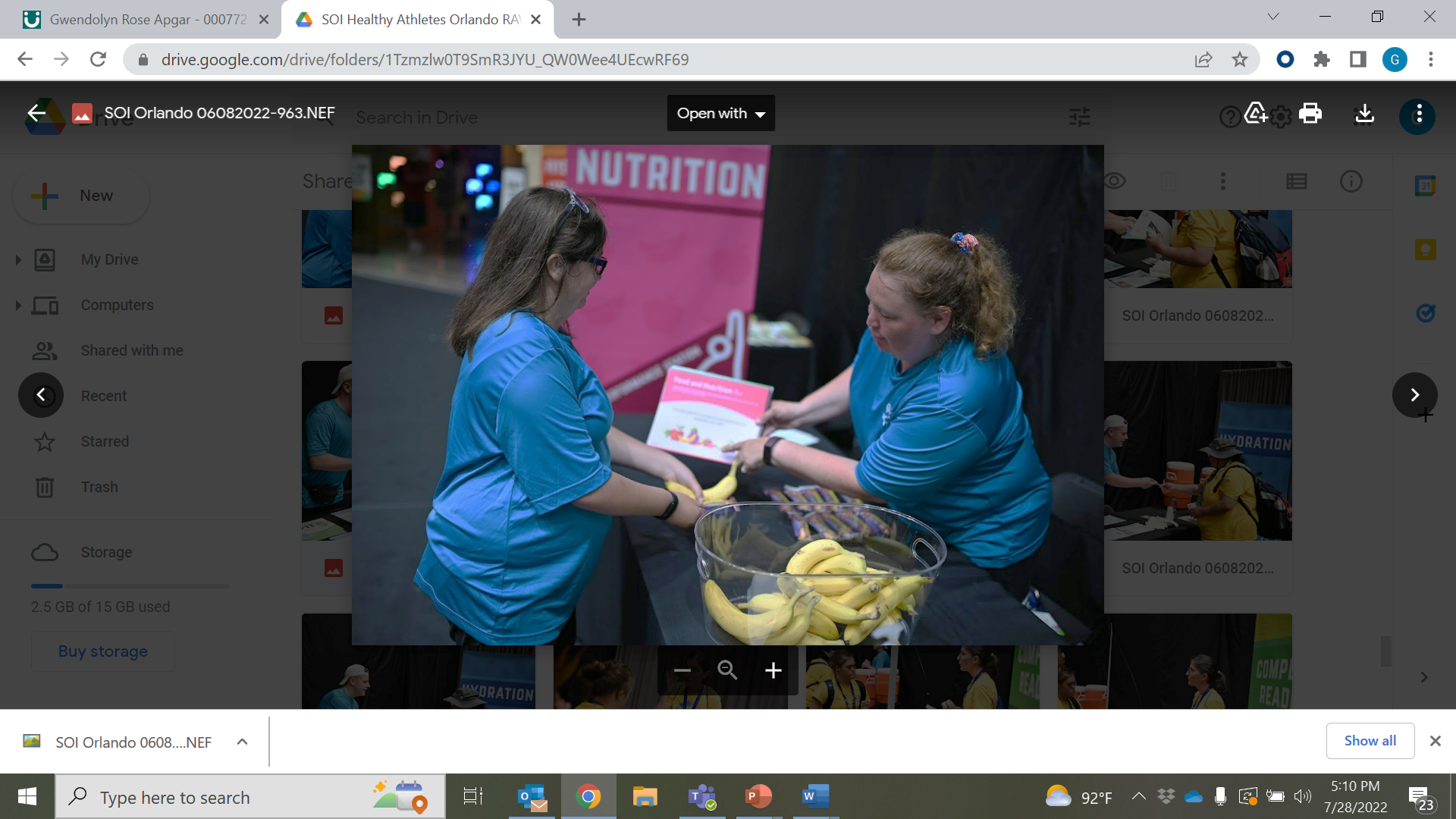 Фрукты и овощи снабжают организм важными витаминами, минералами и энергией, которые необходимы для поддержания крепкого здоровья. Они дают энергию для тренировок и соревнований. Ешьте продукты всех цветов радуги — смешивайте красные, зеленые, оранжевые и желтые продукты. Можете ли вы назвать пищу каждого цвета?
КАПИТАН ПО ФИТНЕСУ | УРОК 1: ПРЕДСТАВЛЕНИЕ О ФИТНЕСЕ
Пример
Санитарное просвещение
Вот совет по здоровому образу жизни о сне, отдыхе и восстановлении!
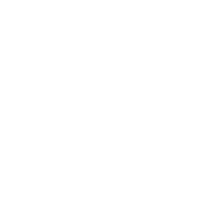 30-минутная физическая активность средней и высокой интенсивности 5 дней в неделю является важной частью здорового образа жизни. Также важно каждую неделю давать своему телу отдыхать от физических упражнений и спать по 7-9 часов. Вы можете использовать советы по здоровому сну, чтобы улучшить качество сна, отдыха и восстановления.
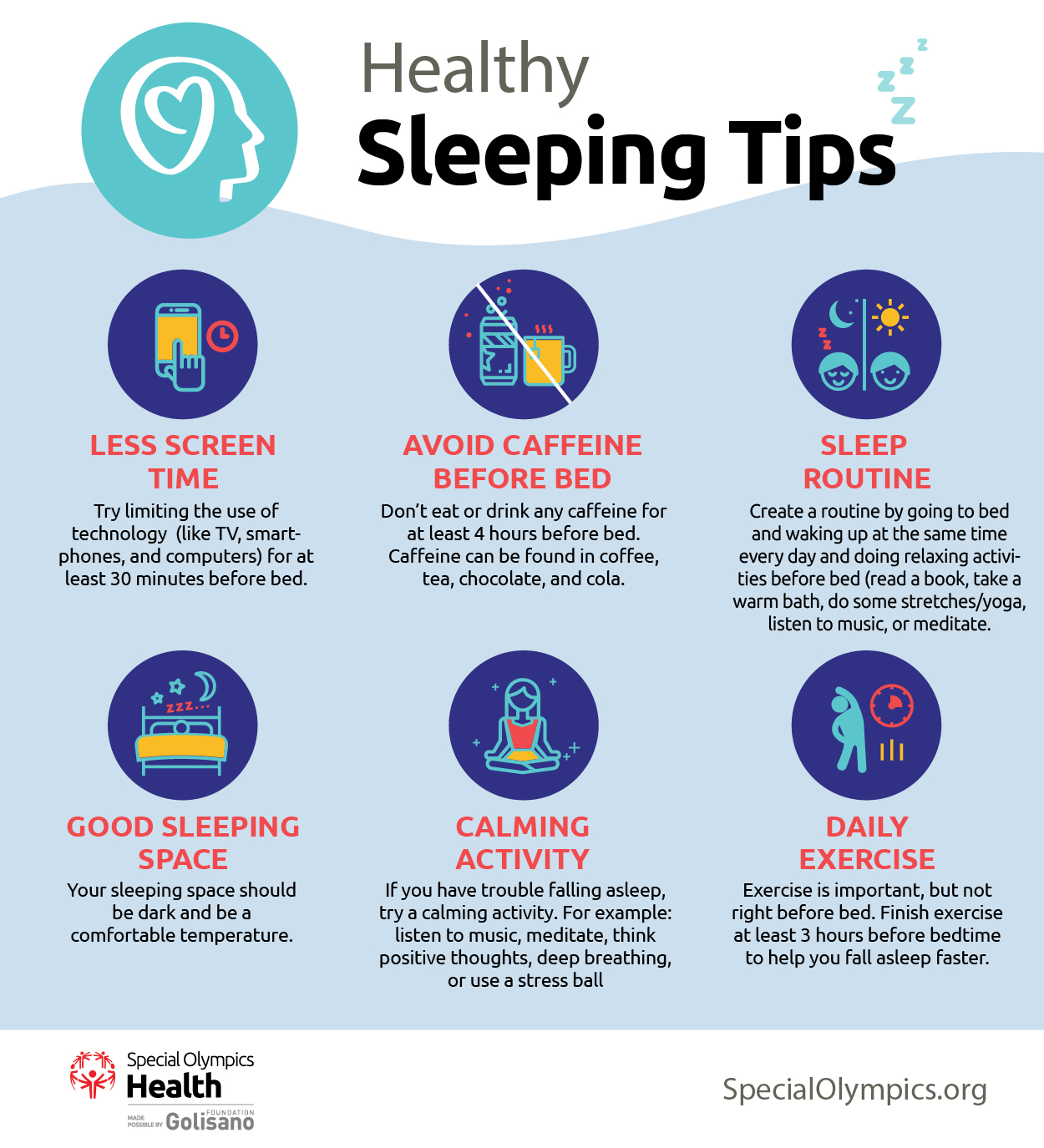 КАПИТАН ПО ФИТНЕСУ | УРОК 1: ПРЕДСТАВЛЕНИЕ О ФИТНЕСЕ
Групповые занятия

Работайте в группе, чтобы придумать советы по здоровому образу жизни. Один человек из каждой группы представит остальным участникам советы по здоровому образу жизни!
[Speaker Notes: [Дополнительно: групповые занятия]]
Возможности
Санитарное просвещение
Делиться советами по здоровому образу жизни можно разными способами! Вспомните, как вы общаетесь со своими товарищами, атлетами-участниками Специальной Олимпиады 

Вам может захотеться поделиться советом по здоровому образу жизни во время:
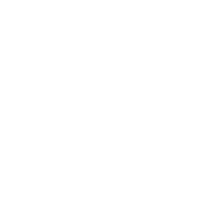 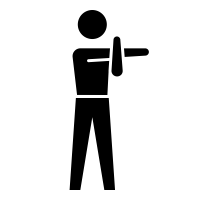 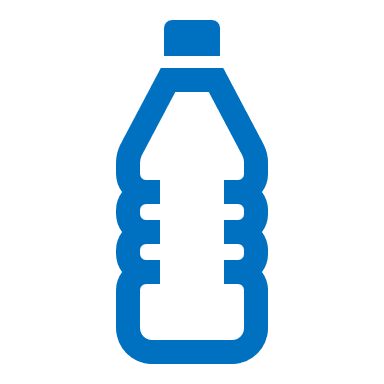 Перерывов на воду	Растяжек при заминке
КАПИТАН ПО ФИТНЕСУ | УРОК 1: ПРЕДСТАВЛЕНИЕ О ФИТНЕСЕ
[Speaker Notes: Делиться советами по здоровому образу жизни можно разными способами! Вспомните, как вы общаетесь со своими товарищами, атлетами-участниками Специальной Олимпиады 

Вам может захотеться поделиться советом по здоровому образу жизни во время:
Перерывов на воду
Растяжек при заминке

Обязательно уточняйте у своего тренера, в какой момент лучше всего делиться советом по здоровому образу жизни во время тренировки!]
Начало
Санитарное просвещение
Информация из руководства «Fit 5»помогает давать напутствия на тему:
Поддержания активности вне спортивных тренировок
Употребления полезной пищи для правильной работы организма
Употребления напитков, которые поддерживают водный баланс в норме
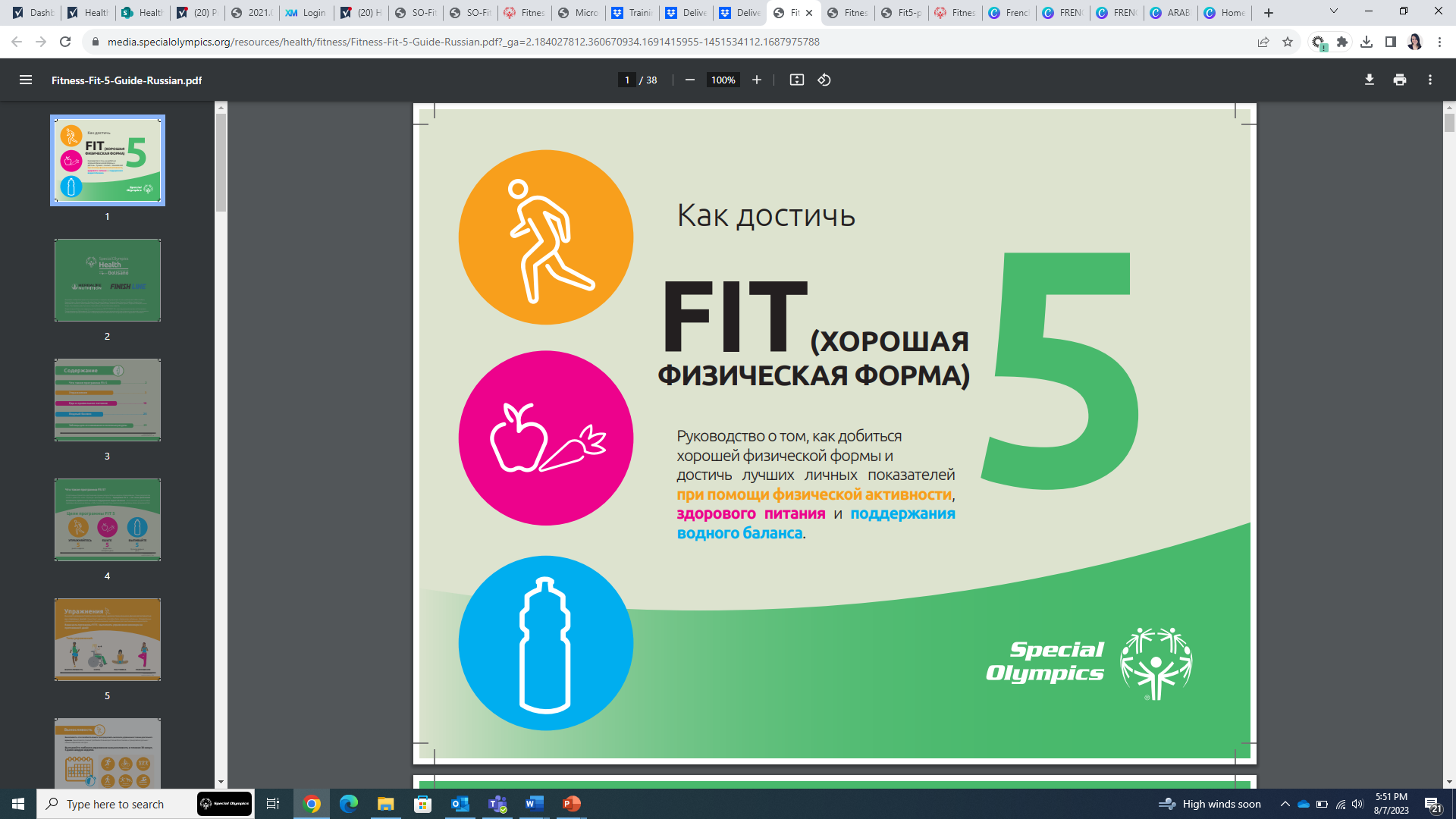 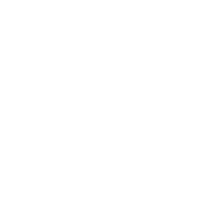 КАПИТАН ПО ФИТНЕСУ | УРОК 1: ПРЕДСТАВЛЕНИЕ О ФИТНЕСЕ
[Speaker Notes: Советы по здоровому образу жизни можно давать о любом аспекте фитнеса:
	Физическая активность
	Поддержание водного баланса	Питание
ВОПРОС: Кто из вас раньше уже видел или использовал руководство «Fit 5»? Поднимите руку.

Отлично! «Fit 5» — это руководство по достижению физической формы и личных достижений за счет физической активности, питания и поддержания водного баланса. Информация из руководства «Fit 5» помогает давать напутствия на тему:
Поддержания активности вне спортивных тренировок
Употребления полезной пищи для правильной работы организма
Употребления напитков, которые поддерживают водный баланс в норме]
Начало
Санитарное просвещение
В дополнение к руководству «Fit 5» и фитнес-карточкам информацию для советов по здоровому образу жизни можно также найти на следующих страницах и ресурсах в Интернете:

Набор инструментов по санитарному просвещению Специальной Олимпиады
«Дай 5» для фитнеса
Профилактика заболеваний — учебные материалы
Фитнес-ресурсы и руководства к вашей Программе
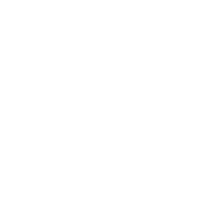 КАПИТАН ПО ФИТНЕСУ | УРОК 1: ПРЕДСТАВЛЕНИЕ О ФИТНЕСЕ
[Speaker Notes: В дополнение к руководству «Fit 5» и фитнес-карточкам информацию для советов по здоровому образу жизни можно также найти на следующих страницах и ресурсах в Интернете:

Набор инструментов по санитарному просвещению Специальной Олимпиады
«Дай 5» для фитнеса
Профилактика заболеваний — учебные материалы
Фитнес-ресурсы и руководства к вашей Программе

Можно также использовать рабочую тетрадь для помощи в создании советов по здоровому образу жизни!]
Домашнее задание
Санитарное просвещение
Выберите или создайте свой собственный совет по здоровому образу жизни и поделитесь им с другими

В начале следующего урока вас попросят представить группе свой совет о здоровом образе жизни!
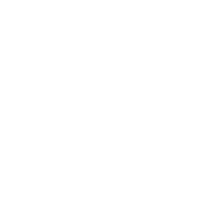 КАПИТАН ПО ФИТНЕСУ | УРОК 1: ПРЕДСТАВЛЕНИЕ О ФИТНЕСЕ
Урок 2
Проведение разминки и заминки
План урока
Практические занятия по проведению разминки и заминки с базовыми упражнениями для различных видов спорта
[Speaker Notes: С возвращением на курс обучения «Капитан по фитнесу»! На уроке 2 мы будем практиковаться в проведении разминки и заминки, применяя базовые упражнения для различных видов спорта!]
Проверка
Капитаны по фитнесу
Размышления и вопросы из урока 1

Практика того, как делиться советами по здоровому образу жизни
КАПИТАН ПО ФИТНЕСУ | УРОК 2: ПРОВЕДЕНИЕ РАЗМИНКИ И ЗАМИНКИ
Роли и обязанности
Капитаны по фитнесу
Капитаны по фитнесу тесно сотрудничают со своими тренерами и следят за тем, чтобы здоровый образ жизни и хорошая физическая форма играли ключевую роль в спортивной жизни спортсменов, принимая участие в следующих руководящих ролях:
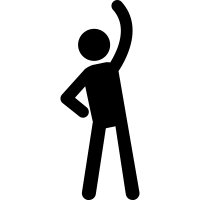 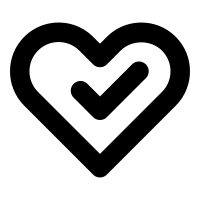 Прививает здоровые привычки
Проводит разминки и заминки
КАПИТАН ПО ФИТНЕСУ
[Speaker Notes: Давайте вернемся к ролям и обязанностям капитана по фитнесу.

Полагаясь на свои лидерские качества, капитаны по фитнесу будут тесно сотрудничать с их тренерами и следить за тем, чтобы на здоровье и хорошую физическую форму обращалось особое внимание в контексте спортивной жизни спортсменов:
Обучение своих товарищей по команде здоровых привычкам
Проведение разминки и заминки до и после тренировки

На уроке 1 мы узнали, на какие части делится фитнес, и поняли, как давать советы по здоровому образу жизни. Теперь пришло время узнать о разминке и заминке, а также попрактиковаться в проведении упражнений!]
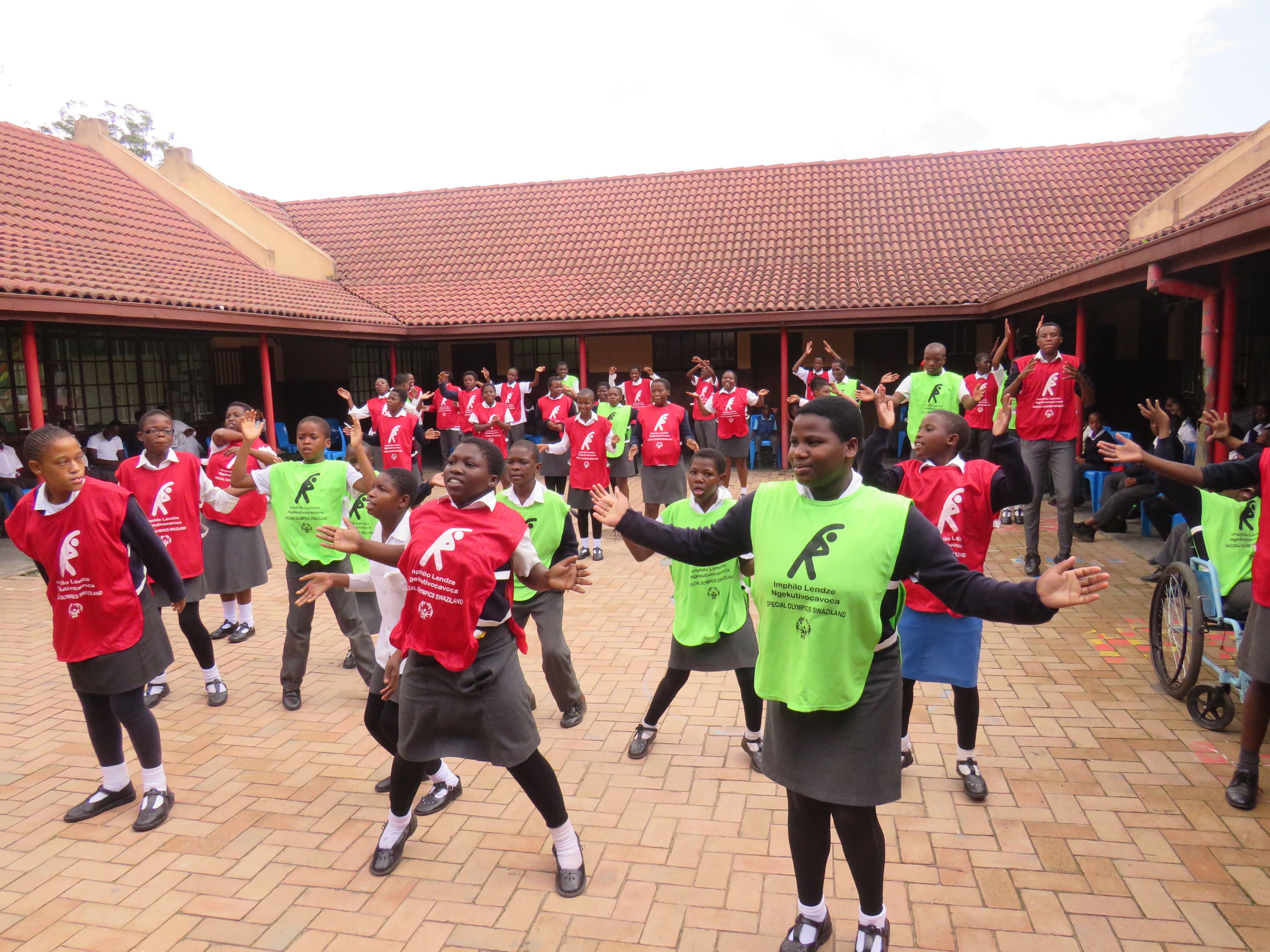 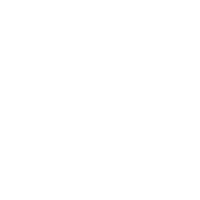 Планирование мероприятий
Мероприятия по развитию лидерских навыков
КАПИТАН ПО ФИТНЕСУ | УРОК 2: ПРОВЕДЕНИЕ РАЗМИНКИ И ЗАМИНКИ
Что такое разминка?
Разминка
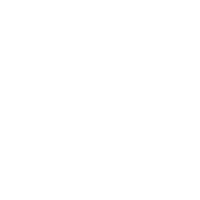 Разминку следует проводить перед каждой тренировкой или соревнованием


Хорошая разминка помогает атлетам достичь состояния физической и психологической готовности
КАПИТАН ПО ФИТНЕСУ | УРОК 2: ПРОВЕДЕНИЕ РАЗМИНКИ И ЗАМИНКИ
[Speaker Notes: Разминку следует проводить перед каждой тренировкой или соревнованием. Это помогает атлетам достичь состояния физической и психологической готовности. Когда атлеты готовят и тело, и разум, вероятность получения травмы снижается, а качество тренировки и показатели на соревнованиях повышаются.]
Цель разминки
Разминка
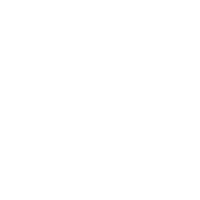 КАПИТАН ПО ФИТНЕСУ | УРОК 2: ПРОВЕДЕНИЕ РАЗМИНКИ И ЗАМИНКИ
[Speaker Notes: Разминка готовит тело к занятиям спортом или упражнениям и помогает избегать травм, повышая:
Частоту сердечных сокращений
Частоту дыхания
Приток крови к активным мышцам
Температуру тела и мышц.
 
 
Разминка сосредотачивает разум на спорте или упражнениях:
Помогая атлетам переключиться с повседневной жизни на спорт
Мысленно повторяя ранее изученные навыки
Соединяя разум и тело (например, связывание координации рук и глаз)]
Как делается разминка?
Разминка
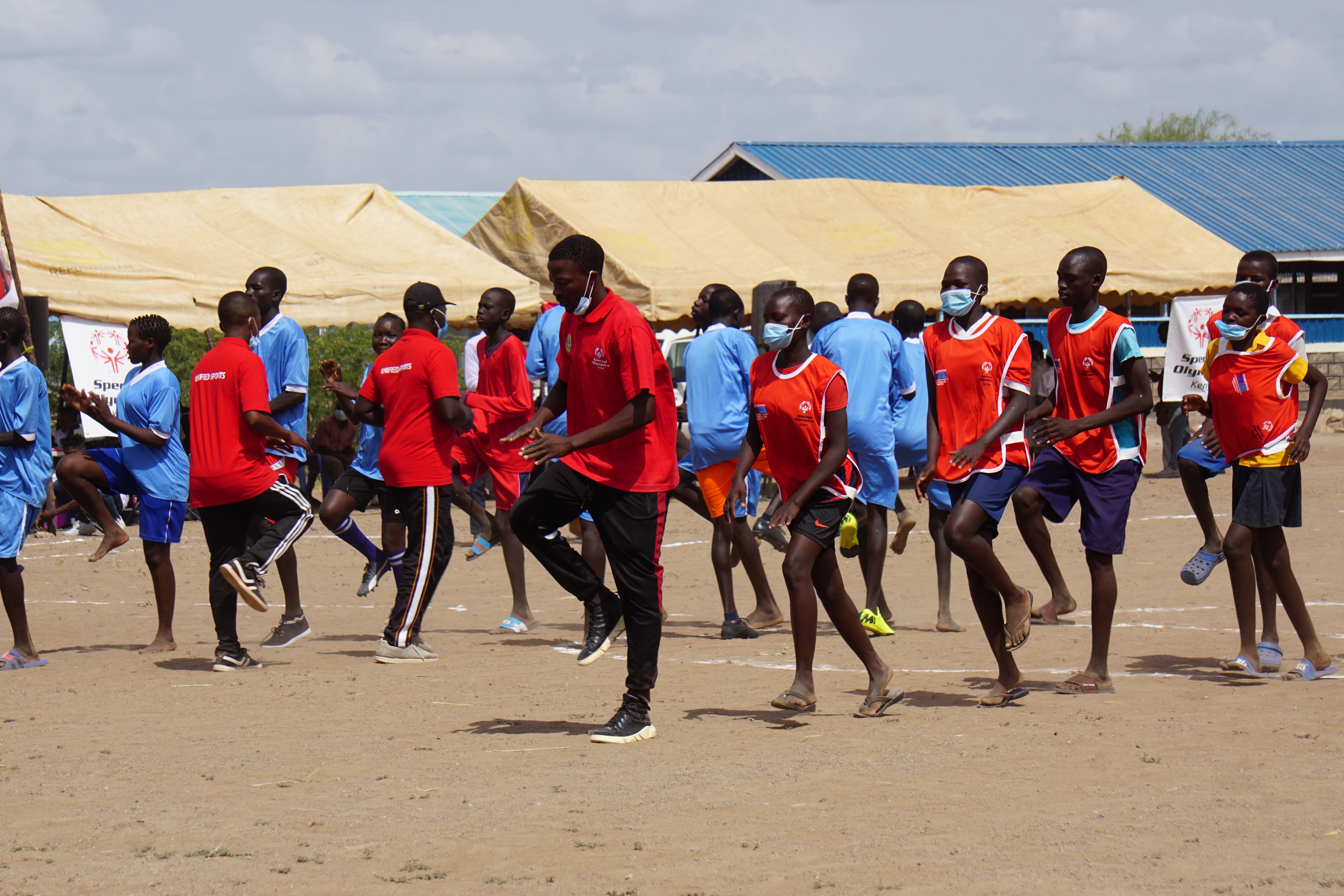 Эти два элемента должны быть включены во все разминки:
  
Аэробные упражнения 
Динамическая растяжка
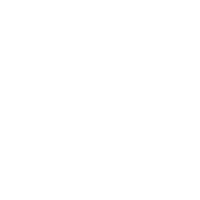 КАПИТАН ПО ФИТНЕСУ | УРОК 2: ПРОВЕДЕНИЕ РАЗМИНКИ И ЗАМИНКИ
[Speaker Notes: Каждый вид спорта требует развития определенных навыков и движений. Разминка должна быть адаптирована к виду спорта и уровню способностей атлетов. Разминка должна начинаться в медленном темпе и постепенно становиться быстрее и сложнее.
 
 Однако независимо от вида спорта во все разминки должны быть включены следующие три действия:  
Аэробные упражнения 
Динамическая растяжка]
Аэробные упражнения
Разминка
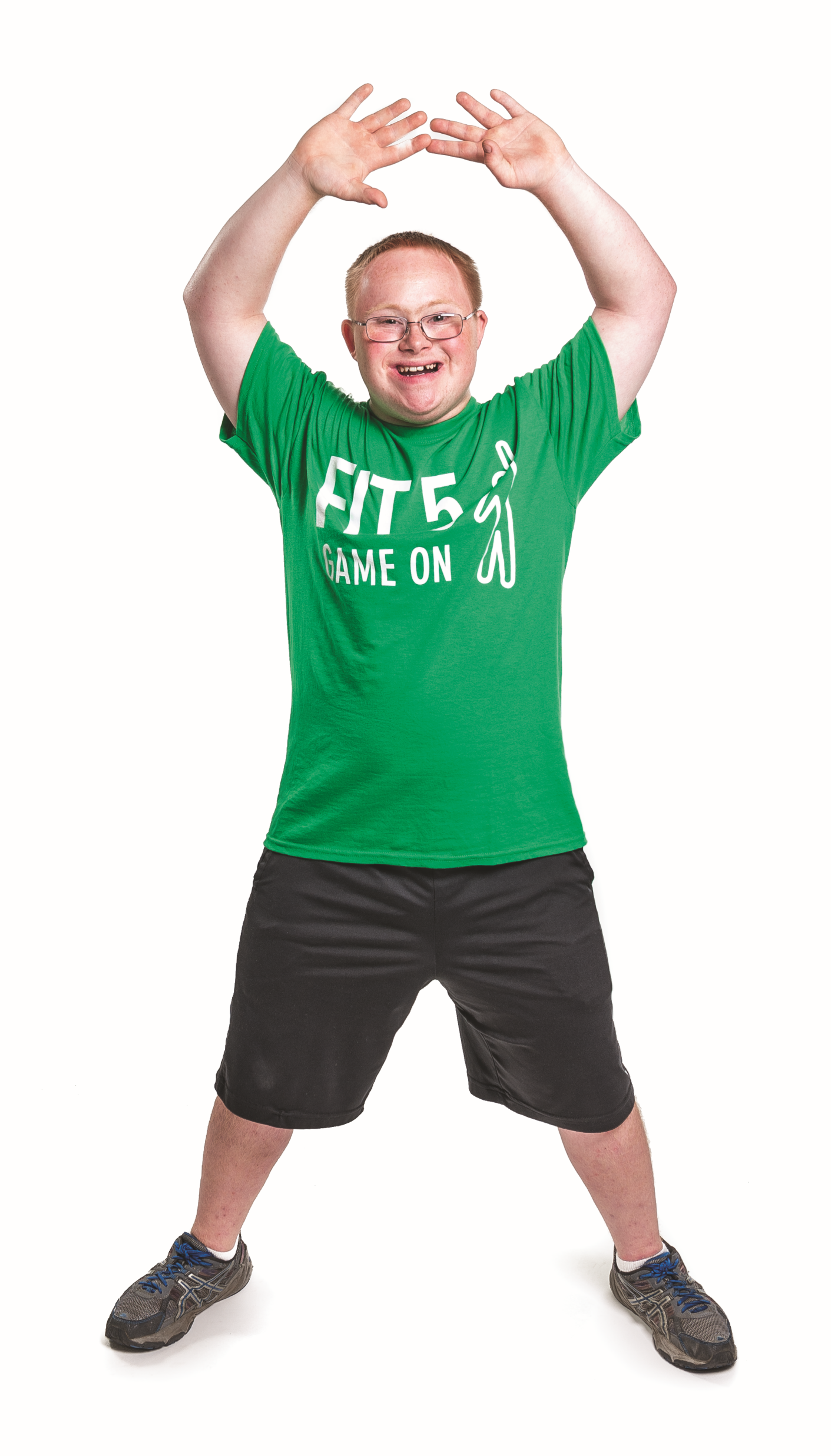 Аэробные упражнения — это движения всего тела, повышающие частоту сердечных сокращений.
Начинайте в медленном темпе и постепенно увеличивайте интенсивность/сложность
Выполняйте не менее 5 минут

Какие аэробные упражнения вы можете проводить?
Вспомните первый урок… Аэробика = выносливость
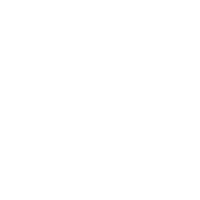 КАПИТАН ПО ФИТНЕСУ | УРОК 2: ПРОВЕДЕНИЕ РАЗМИНКИ И ЗАМИНКИ
[Speaker Notes: Вспомните урок 1! Аэробика — это упражнения на выносливость.

Аэробные упражнения — это движения всего тела, повышающие частоту сердечных сокращений. Сначала упражнения должны проходить в медленном темпе и постепенно становиться более интенсивными и сложными. Упражнения должны длиться более 5 минут. Температура тела атлета должна повыситься, а дыхание участиться. В конце должно быть ощущение того, как тело наливается энергией. Это захватывающая часть тренировки!
 
ВОПРОС:
Какие аэробные упражнения вы можете проводить?

Попросите некоторых участников поделиться своими ответами.

Отличные ответы! Вот еще несколько идей:
Прогуляйтесь или пробежитесь вокруг поля или корта в течение 5 минут
Измените направление или тип ходьбы/бега. Например, боком, задом, прыжками, галопом и т. д.
Выберите и проведите несколько упражнений на выносливость «Fit 5» 
Придумайте командный танец или позвольте команде танцевать самостоятельно]
Динамическая растяжка
Разминка
Динамическая растяжка состоит из активных контролируемых действий, при которых различные части тела совершают полный диапазон движений
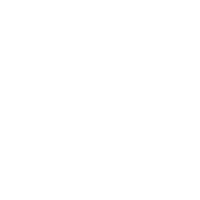 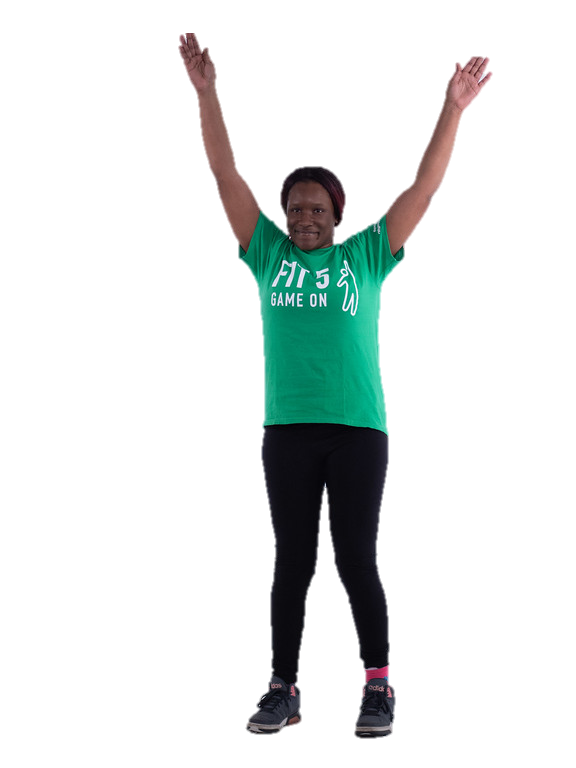 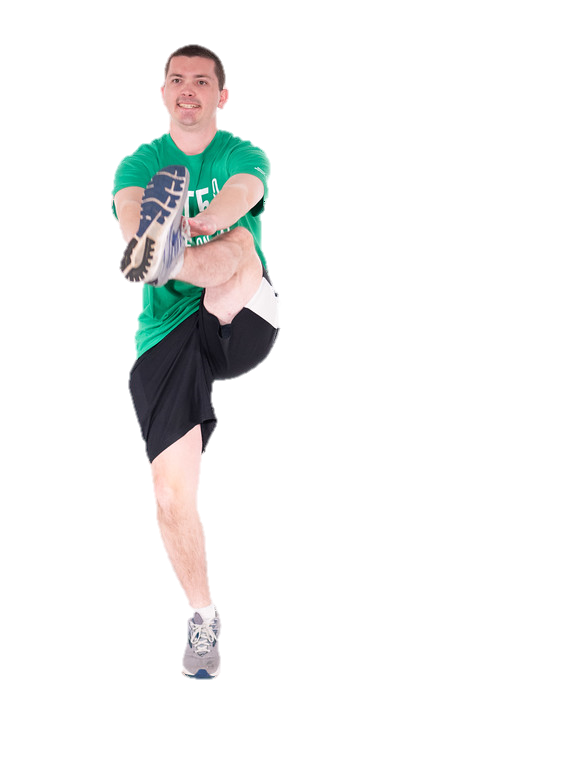 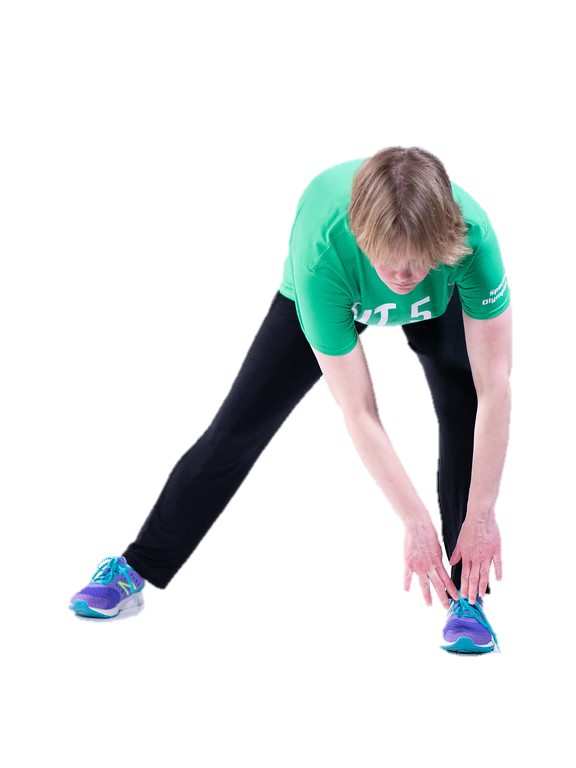 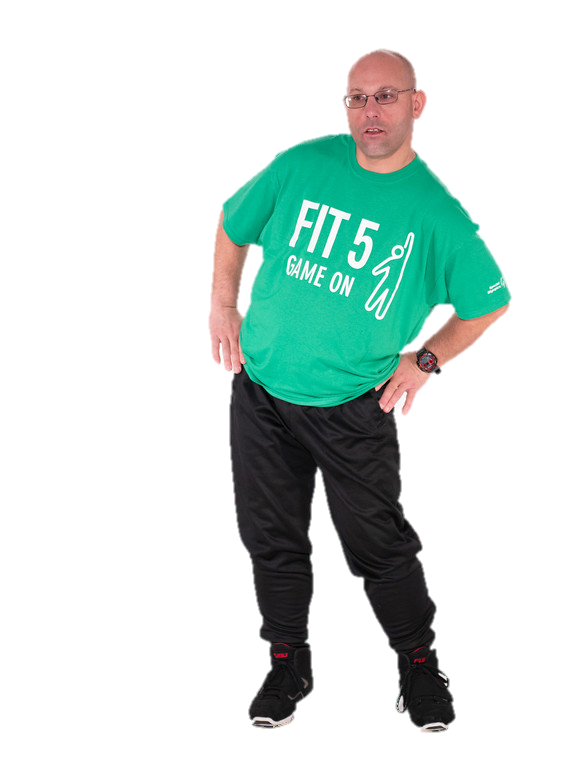 КАПИТАН ПО ФИТНЕСУ | УРОК 2: ПРОВЕДЕНИЕ РАЗМИНКИ И ЗАМИНКИ
[Speaker Notes: Как только тело разогреется после аэробных упражнений, самое время сосредоточиться на растяжке мышц, которые будут задействованы в ходе занятий спортом. 
 
Динамическая растяжка состоит из активных контролируемых действий, при которых различные части тела совершают полный диапазон движений. Некоторые примеры — круговые движения руками и махи ногами. Динамическая растяжка лучше традиционной/статической, потому что температура тела и частота сердечных сокращений повышаются. Кроме того, было доказано, что динамическая растяжка снижает травматизм лучше традиционной растяжки.

Примеры: махи руками, высокие удары ногами при ходьбе, круговые движения бедрами]
Руководства по разминке
Разминка
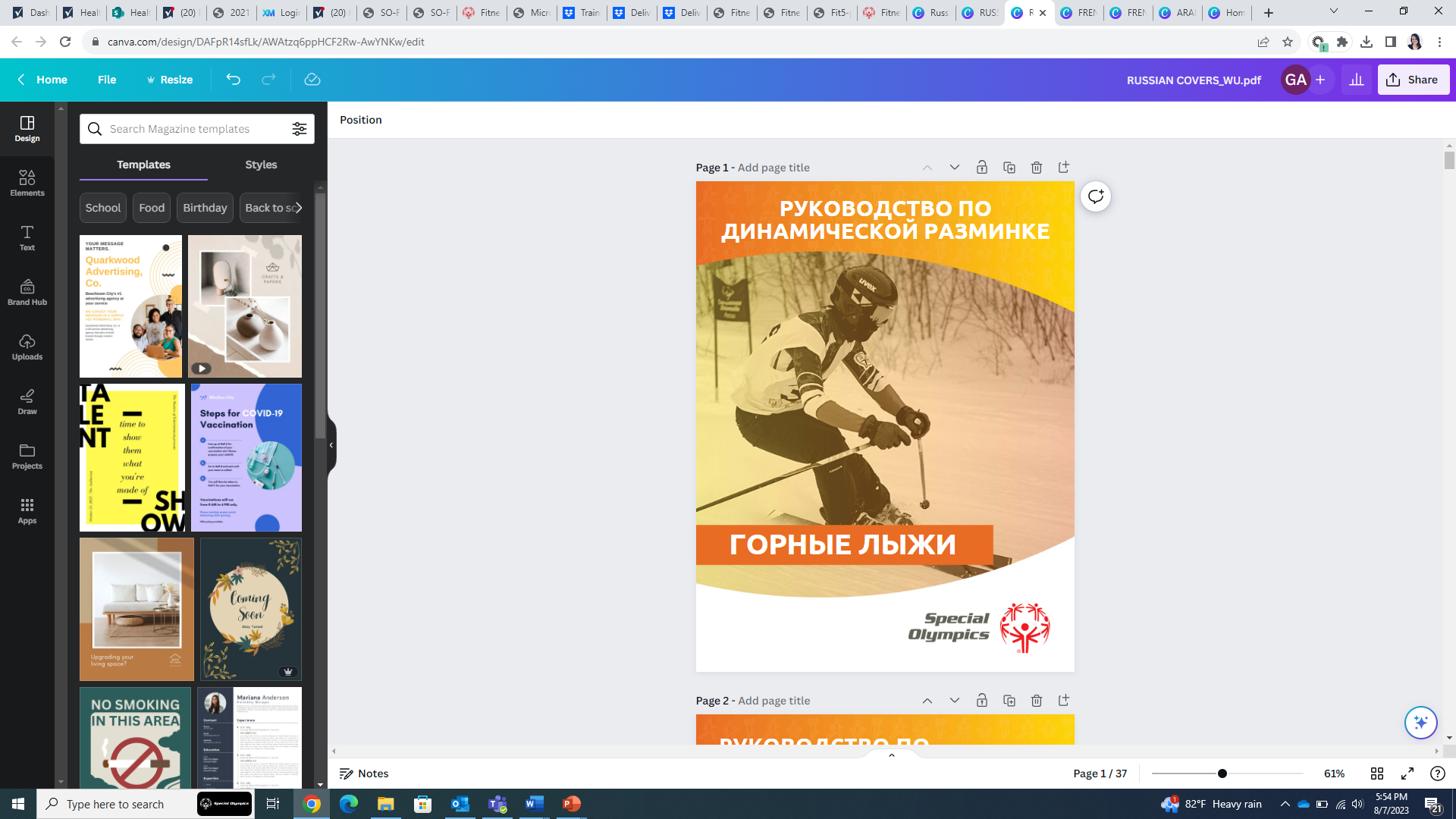 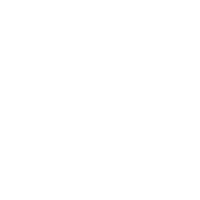 Эксперты, работающие в программе Специальной Олимпиады, создали руководства и видеоролики по разминке для конкретных видов спорта, которые помогут вам в проведении разминки на тренировках!
КАПИТАН ПО ФИТНЕСУ | УРОК 2: ПРОВЕДЕНИЕ РАЗМИНКИ И ЗАМИНКИ
[Speaker Notes: Эксперты, работающие в программе Специальной Олимпиады, создали руководства и видеоролики по разминке для конкретных видов спорта, которые помогут вам в проведении разминки на тренировках! 

Это отличный ресурс, который поможет вам научиться проводить упражнения для разминки.]
Как проводить разминку
Разминка
Разминку можно выполнять на месте или на спортивной площадке

Начинайте медленно и постепенно увеличивайте скорость/темп

Придерживайтесь последовательности

По возможности вносите корректировки для ваших товарищей по команде, если упражнения слишком легкие или сложные
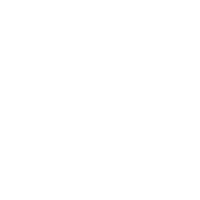 КАПИТАН ПО ФИТНЕСУ | УРОК 2: ПРОВЕДЕНИЕ РАЗМИНКИ И ЗАМИНКИ
[Speaker Notes: По возможности вносите корректировки для ваших товарищей по команде, если упражнения сложные (например: марш на месте, а не подъем колен).

Выбирайте упражнения, которые подходят для вашего вида спорта. В них должны использоваться те части тела, которые вы задействуете в своем виде спорта.]
Примеры корректировок
Разминка
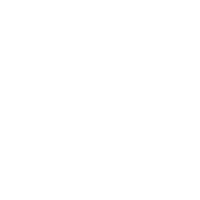 КАПИТАН ПО ФИТНЕСУ | УРОК 2: ПРОВЕДЕНИЕ РАЗМИНКИ И ЗАМИНКИ
[Speaker Notes: Вот несколько примеров корректировок
Теперь давайте посмотрим на корректировки в вашей рабочей тетради]
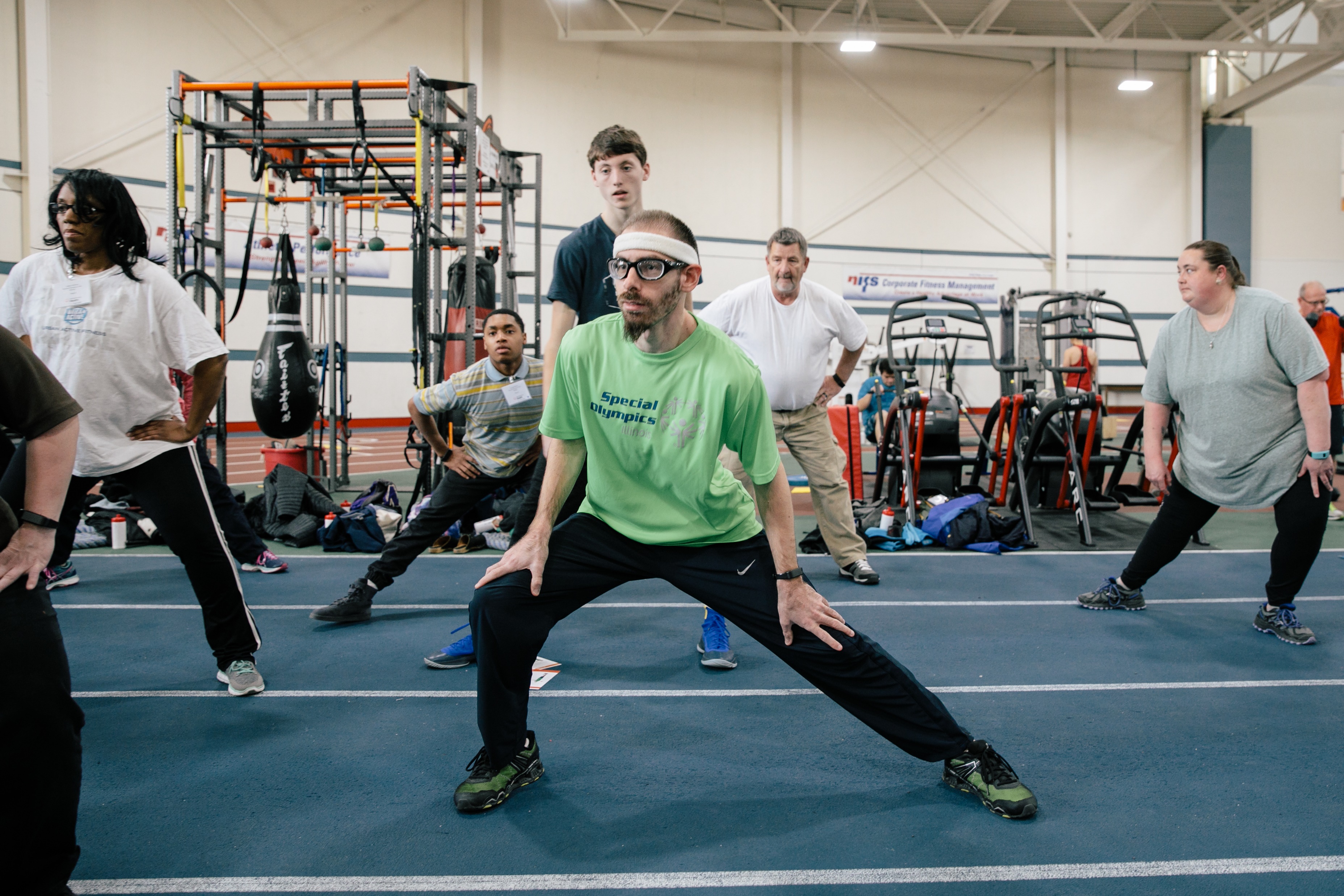 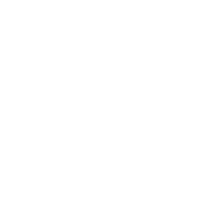 КАПИТАН ПО ФИТНЕСУ | УРОК 2: ПРОВЕДЕНИЕ РАЗМИНКИ И ЗАМИНКИ
[Speaker Notes: Теперь давайте поговорим о заминке!]
Что такое заминка?
Заминка
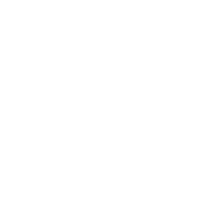 После окончания тренировки или соревнований необходимо провести заминку

Хорошая заминка позволяет организму постепенно вернуться в спокойное состояние
КАПИТАН ПО ФИТНЕСУ | УРОК 2: ПРОВЕДЕНИЕ РАЗМИНКИ И ЗАМИНКИ
[Speaker Notes: После окончания тренировки или соревнований необходимо провести заминку. Хорошая заминка позволяет организму постепенно вернуться в спокойное состояние. 

Хорошая заминка так же важна, как и хорошая разминка]
Цели заминки
Заминка
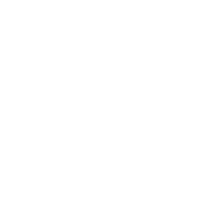 КАПИТАН ПО ФИТНЕСУ | УРОК 2: ПРОВЕДЕНИЕ РАЗМИНКИ И ЗАМИНКИ
[Speaker Notes: Хорошая заминка так же важна, как и хорошая разминка. Как и разминка, заминка дает множество преимуществ для физического и психического состояния, таких как:
Снижение частоты сердечных сокращений, частоты дыхания и температуры тела
Уменьшение болезненности мышц для увеличения скорости восстановления
Повышение гибкости
Содействие расслаблению

ВОПРОС:
Заметили разницу? Скажите, чем заминка отличается от разминки?]
Как делается заминка?
Заминка
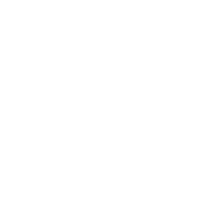 Типичные этапы заминки:

Легкая аэробная активность
Статическая растяжка
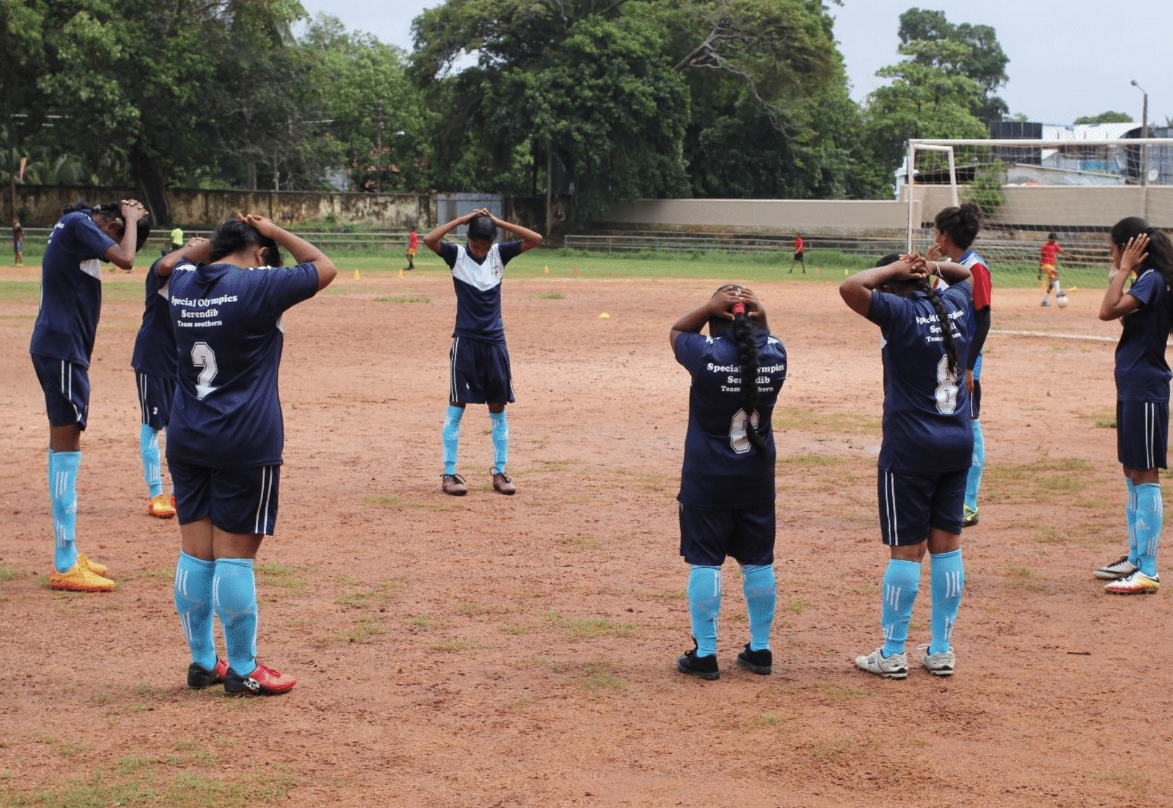 КАПИТАН ПО ФИТНЕСУ | УРОК 2: ПРОВЕДЕНИЕ РАЗМИНКИ И ЗАМИНКИ
[Speaker Notes: Как и разминка, типичная заминка включает в себя два ключевых компонента:
Легкая аэробная активность 
Растяжка]
Легкая аэробная активность
Заминка
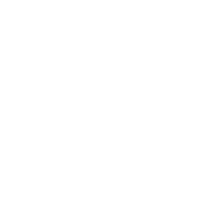 Интенсивность/сложность аэробной части заминки должна постепенно снижаться
Ваш сердечный ритм должен замедляться, и вы не должны задыхаться
  
Это может быть короткая пробежка/ходьба
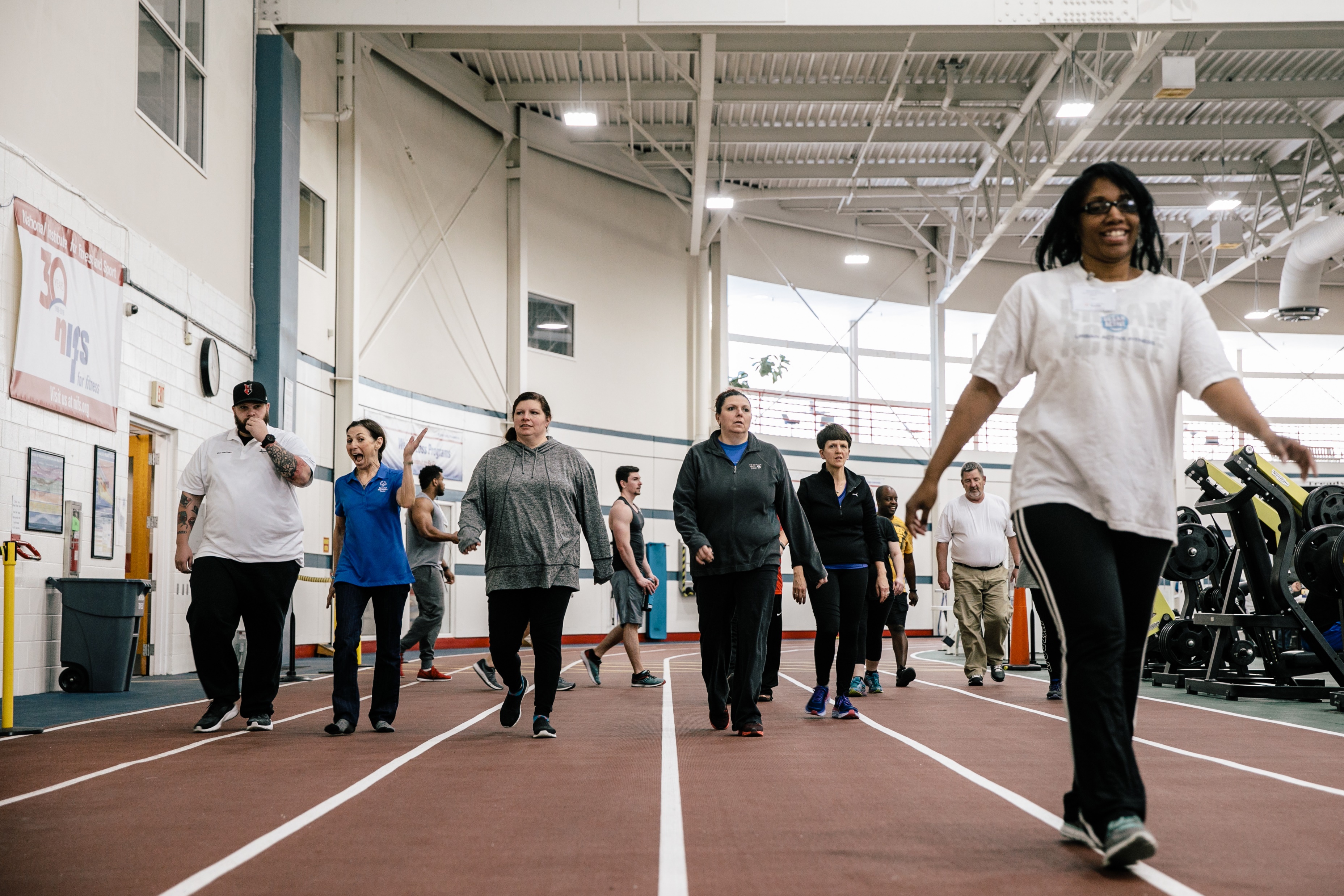 КАПИТАН ПО ФИТНЕСУ | УРОК 2: ПРОВЕДЕНИЕ РАЗМИНКИ И ЗАМИНКИ
[Speaker Notes: В отличие от разминки, аэробная часть заминки должна постепенно снижаться по интенсивности/сложности. Это может быть легкая пробежка, переходящая сначала в быструю ходьбу, а затем в медленную. Вы также можете включить некоторые силовые и общеукрепляющие упражнения.

Ваш сердечный ритм должен замедляться, и вы не должны задыхаться. +Это может быть короткая пробежка/ходьба.]
Статическая растяжка
Заминка
Каждый вид спорта оказывает нагрузку на разные мышцы и суставы, поэтому важно делать растяжку, подходящую именно для вашего вида спорта

Советы по растяжке:
Во время каждого упражнения на растяжку сохраняйте позу в течение не менее 30 секунд
Выполняйте растяжку на обе стороны
Растяжки не должны быть болезненными
Вы также можете использовать это время, чтобы поделиться советом по здоровому образу жизни!
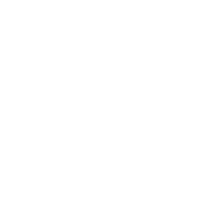 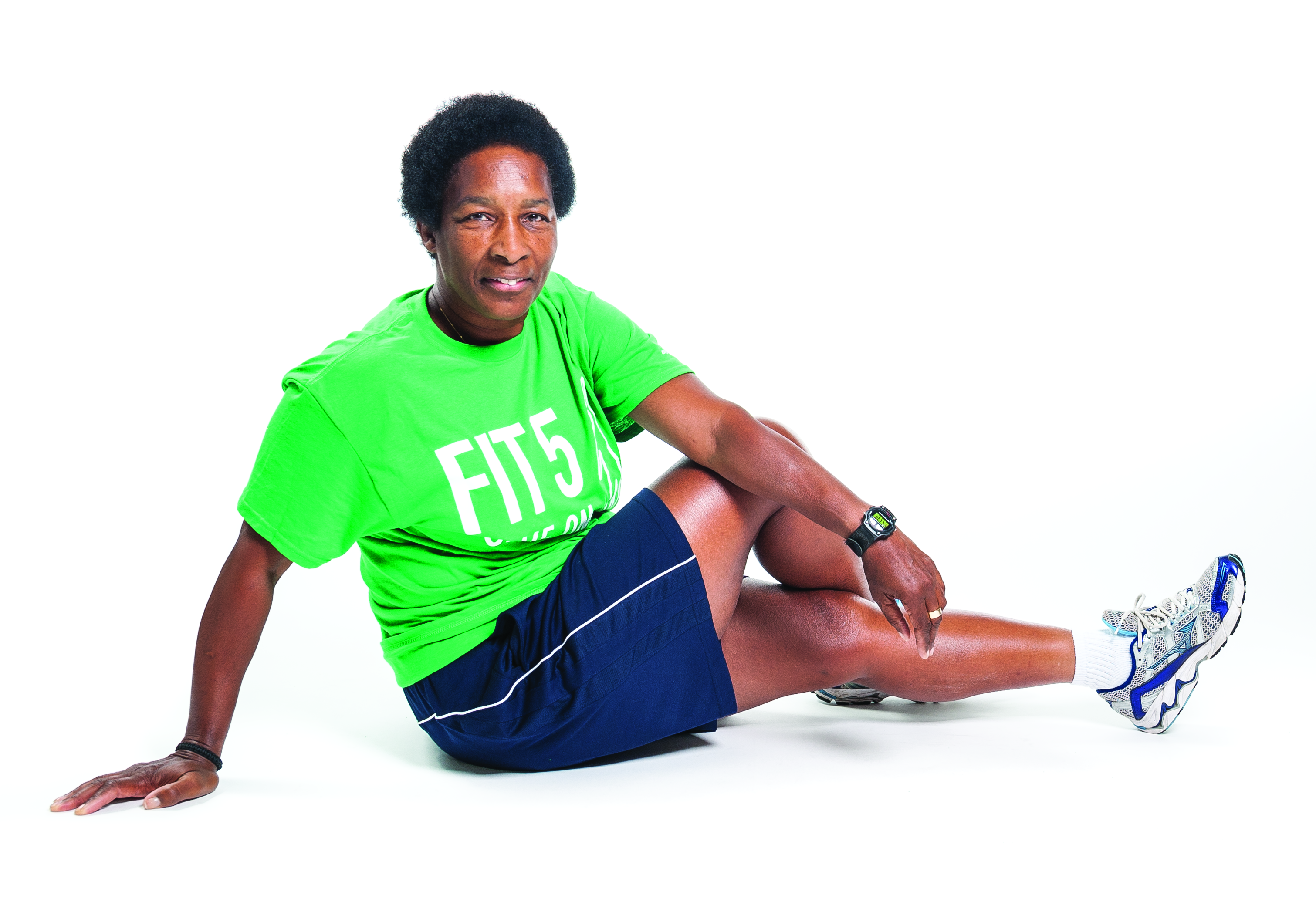 КАПИТАН ПО ФИТНЕСУ | УРОК 2: ПРОВЕДЕНИЕ РАЗМИНКИ И ЗАМИНКИ
[Speaker Notes: После легкой аэробной части нужно сделать растяжку. Упражнения на растяжку повышают гибкость и очень эффективны при заминке. 

Статическая растяжка помогает улучшать гибкость и должна выполняться как минимум 30 секунд. Каждый вид спорта оказывает нагрузку на разные мышцы и суставы, поэтому важно делать растяжку, подходящую именно для вашего вида спорта. 

Вот несколько советов по выполнению растяжки:
Во время каждого упражнения на растяжку сохраняйте позу в течение не менее 30 секунд.
Делайте растяжку с обеих сторон тела, например растяните мышцу правого плеча, а затем мышцу левого!
Упражнения на растяжку следует выполнять до ощущения легкого дискомфорта, но они не должны быть болезненными. 
Вы также можете использовать это время, чтобы поделиться советом по здоровому образу жизни!

ВОПРОС:
Какие статические растяжки важны для вашего вида спорта? Подумайте о различных частях тела, которые вы задействуете. Запишите ответы в своей рабочей тетради.

Дайте участникам пару минут на размышления, а затем попросите нескольких участников поделиться своими ответами.]
Руководства по заминке
Заминка
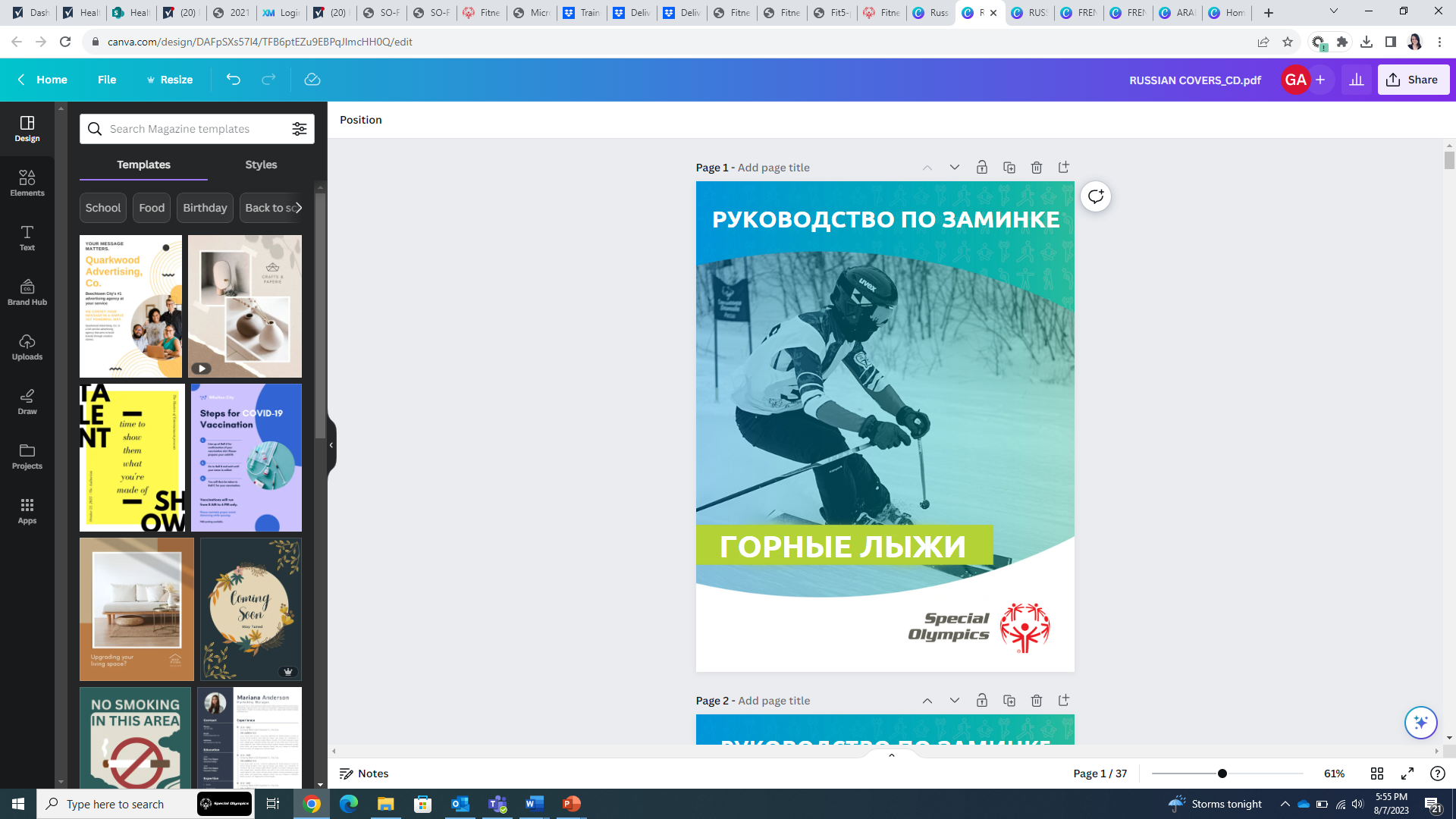 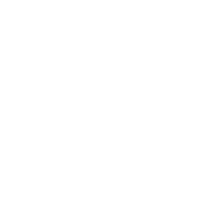 Эксперты, работающие в программе Специальной Олимпиады, создали руководства и видеоролики по заминке для конкретных видов спорта, которые помогут вам в проведении заминки на тренировках!
КАПИТАН ПО ФИТНЕСУ | УРОК 2: ПРОВЕДЕНИЕ РАЗМИНКИ И ЗАМИНКИ
[Speaker Notes: Как и в случае разминки, эксперты, работающие в программе Специальной Олимпиады, создали руководства и видеоролики по заминке для конкретных видов спорта, которые помогут вам в проведении заминки на тренировках! 

Это отличный ресурс, который поможет вам научиться проводить упражнения для заминки.]
Как проводить заминку
Заминка
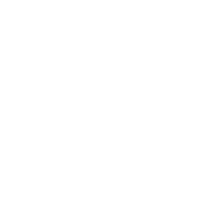 Выполняйте стандартный набор упражнений для заминки

Расставьте свою команду по кругу

Помните, что некоторые растяжки могут быть сложными для равновесия

Ваши товарищи по команде могут слушать ваши советы во время растяжек!
КАПИТАН ПО ФИТНЕСУ | УРОК 2: ПРОВЕДЕНИЕ РАЗМИНКИ И ЗАМИНКИ
[Speaker Notes: Важно следовать стандартному набору упражнений для заминки. Это не только даст вам возможность проанализировать завершившуюся тренировку или внести предложения по проведению следующей, но и определить стандартную последовательность действий, которую можно попросить ваших товарищей по команде выполнять дома

Во время растяжки расставьте свою команду по кругу. Вы можете стать в центре, чтобы все могли видеть вас и следить за вашими растяжками

Помните, что некоторые растяжки могут быть сложными для равновесия. Просите своих товарищей по команде держаться за устойчивую поверхность или за плечи друг друга

Вы также можете выделить время в конце тренировки, чтобы поделиться советом по здоровому образу жизни. Ваши товарищи по команде могут слушать ваши советы во время растяжек!]
СПОРТИВНОЕ ЛИДЕРСТВО
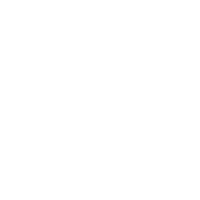 Потренируемся!
Разминки и заминки
КАПИТАН ПО ФИТНЕСУ | УРОК 2: ПРОВЕДЕНИЕ РАЗМИНКИ И ЗАМИНКИ
[Speaker Notes: Настало время тренировки! Прошу всех найти свободное место и направить камеру так, чтобы мы могли видеть вас.]
Ваша очередь!
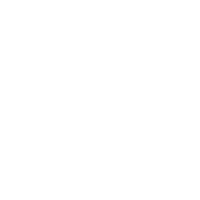 Проведение разминки
Потренируемся! Выберите 4 динамические растяжки из этого списка:

Бег на месте с подниманием колен
Бег на месте с касанием пятками ягодиц
Махи руками
Круговые движения руками
Приставные шаги
«Открывание и закрывание ворот»
Выпады вперед
Ходьба на пятках и носках
Высокие удары ногами при ходьбе
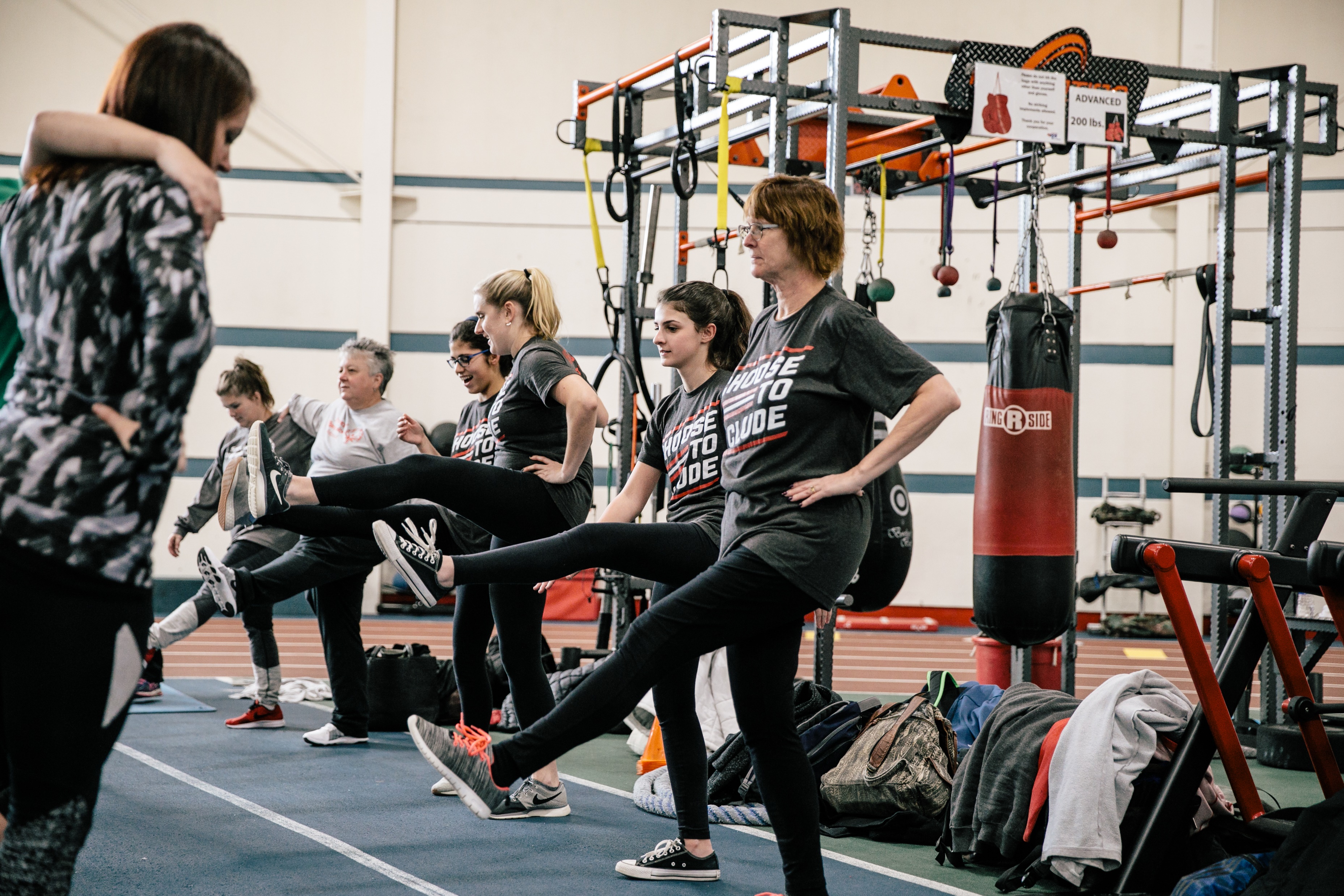 КАПИТАН ПО ФИТНЕСУ | УРОК 2: ПРОВЕДЕНИЕ РАЗМИНКИ И ЗАМИНКИ
[Speaker Notes: Начнем с разминки. В группе выберите 4 динамические растяжки из этого списка.

Попросите 4 добровольцев назвать одну растяжку, которую они хотели бы попробовать. Предложите им выбрать упражнение, которое они, возможно, еще не знают. Пример: многие люди знают, как делать упражнение «бег на месте с подниманием колен», но упражнение «приставные шаги» может оказаться для них в новинку.

Научите участников выполнять это упражнение и попрактикуйтесь. Через пару минут попросите кого-нибудь провести растяжку. Повторите это для 4 растяжек. Выполняйте каждую растяжку по 30 секунд.]
Пример разминки: Баскетбол
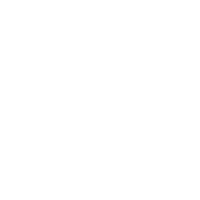 Проведение разминки
КАПИТАН ПО ФИТНЕСУ | УРОК 2: ПРОВЕДЕНИЕ РАЗМИНКИ И ЗАМИНКИ
[Speaker Notes: ПРИМЕЧАНИЕ: Измените этот слайд в зависимости от вида спорта, который вы преподаете 

Вы отлично справились с динамическими растяжками! Помните, что спорт бывает разных типов! Поэтому всегда при проведении разминки пользуйтесь руководствами по разминке. 

Рассмотрим пример из баскетбола. Аэробные упражнения должны выполняться по 30 секунд каждое. Динамические растяжки — по 10 раз в каждую сторону/направление.

Вы можете изменить этот слайд на другой вид спорта. Подберите слайд, который подходит к виду спорта капитанов по фитнесу. Вы можете обсудить и попрактиковаться делать различные разминки для этого конкретного вида спорта.]
Ваша очередь!
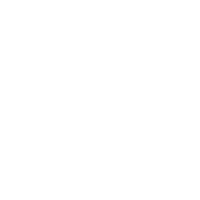 Проведение заминок
Потренируемся! Выберите 4 статические растяжки из этого списка:

Растяжка верхней части спины с ее округлением
Растяжка четырехглавых мышц стоя
Растяжка подколенных сухожилий
Растяжка икр
Растяжка мышц бедра на коленях
Растяжка с вращением в положении сидя
Растяжка плеча крест-накрест
Сгибание и разгибание запястья
Растяжка трехглавых мышц
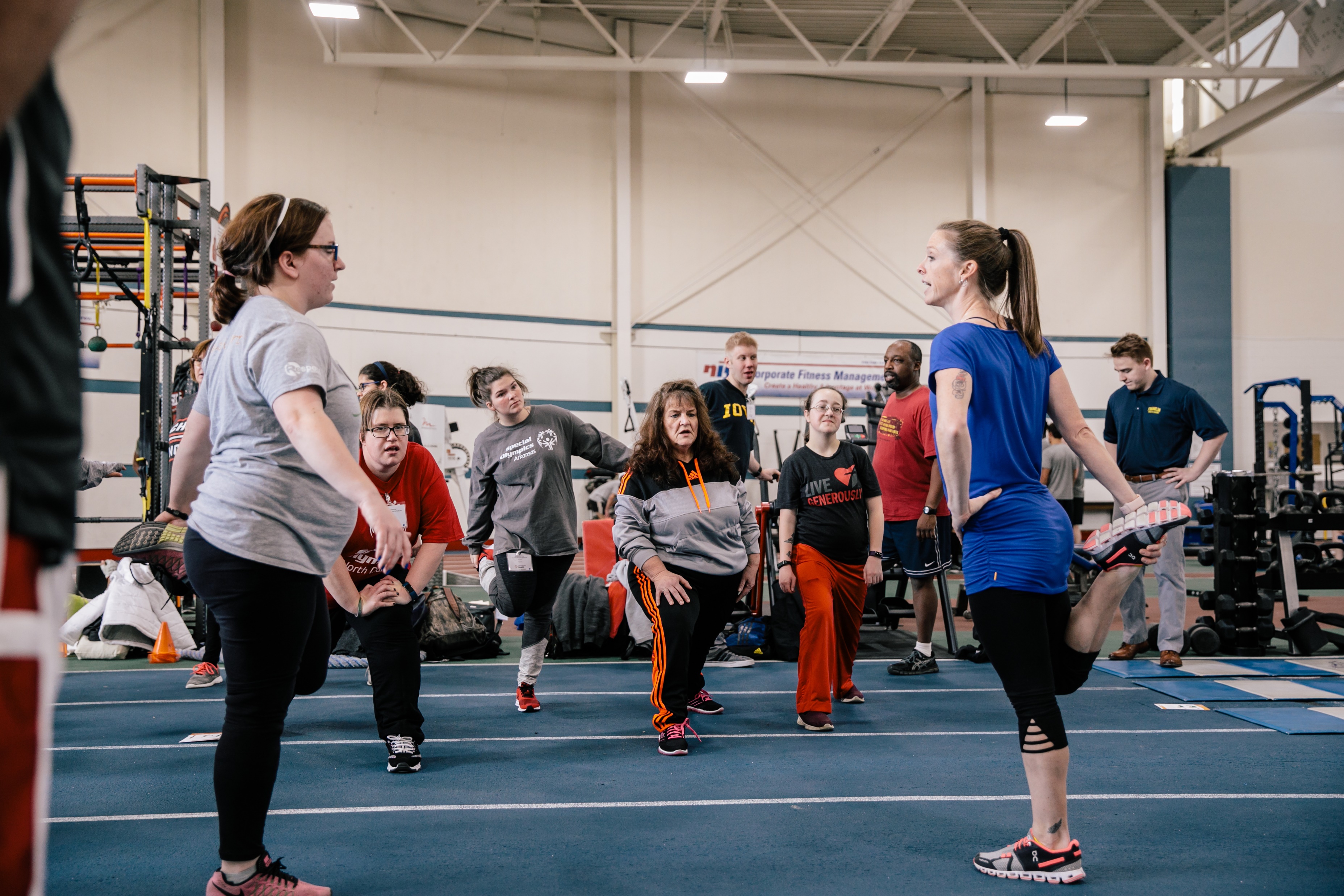 КАПИТАН ПО ФИТНЕСУ | УРОК 2: ПРОВЕДЕНИЕ РАЗМИНКИ И ЗАМИНКИ
[Speaker Notes: Теперь потренируемся в заминках. В группе выберите 4 статические растяжки из этого списка.

Попросите 4 добровольцев назвать одну растяжку, которую они хотели бы попробовать. Предложите им выбрать растяжку, которую они еще не знают, или выбрать растяжку для нескольких разных частей тела.

Научите участников выполнять эту растяжку и попрактикуйтесь. Через пару минут попросите кого-нибудь провести растяжку. Повторите это для 4 растяжек. Удерживайте каждую растяжку в течение 30 секунд.]
Пример заминки: Баскетбол
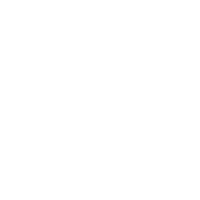 Проведение заминок
КАПИТАН ПО ФИТНЕСУ | УРОК 2: ПРОВЕДЕНИЕ РАЗМИНКИ И ЗАМИНКИ
[Speaker Notes: ПРИМЕЧАНИЕ: Измените этот слайд в зависимости от вида спорта, который вы преподаете 

Вы отлично справились со статическими растяжками! Помните, что спорт бывает разных типов! Поэтому всегда при проведении растяжек пользуйтесь руководствами по заминке. 

Рассмотрим пример из баскетбола. Аэробные упражнения следует выполнять в течение нескольких минут и удерживать каждую растяжку по 30 секунд. Обязательно делайте растяжку для обеих сторон!

Вы можете изменить этот слайд на другой вид спорта. Подберите слайд, который подходит к виду спорта капитанов по фитнесу. Вы можете обсудить и попрактиковаться делать различные заминки для этого конкретного вида спорта.]
Советы
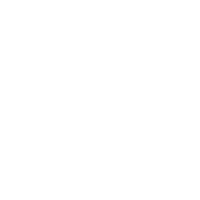 Проведение разминки и заминки
Следуйте стандартному набору упражнений для разминки и заминки

Излучайте уверенность! Говорите громко и ясно

Поощряйте всех своих товарищей по команде присоединяться к участию

Обеспечьте достаточно свободного места для безопасного и эффективного выполнения упражнений
Наблюдайте, правильно ли ваши товарищи по команде выполняют упражнения, и помогайте им, если у них это не получается
КАПИТАН ПО ФИТНЕСУ | УРОК 2: ПРОВЕДЕНИЕ РАЗМИНКИ И ЗАМИНКИ
[Speaker Notes: Вот еще несколько советов по проведению разминки и заминки:
Следуйте стандартному набору упражнений для разминки и заминки

Излучайте уверенность! Говорите громко и ясно

Поощряйте всех своих товарищей по команде присоединяться к участию

Обеспечьте достаточно свободного места для безопасного и эффективного выполнения упражнений

Наблюдайте, правильно ли ваши товарищи по команде выполняют упражнения, и помогайте им, если у них это не получается


СЦЕНАРИИ ДЛЯ ОБСУЖДЕНИЯ:
Атлет всегда опаздывает
Партнеры в рамках программы «Объединенный спорт» не участвуют
Ваш тренер прерывает вашу разминку, чтобы начать тренировку
Товарищ по команде неправильно делает упражнение
Товарищ по команде не хочет участвовать]
СПОРТИВНОЕ ЛИДЕРСТВО
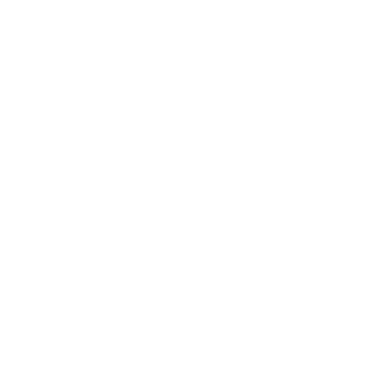 Потренируемся!
Общение со своим тренером
КАПИТАН ПО ФИТНЕСУ | УРОК 2: ПРОВЕДЕНИЕ РАЗМИНКИ И ЗАМИНКИ
[Speaker Notes: Как упоминалось при обсуждении сценариев, важно обсуждать со своим тренером вопросы из сферы ответственности капитана по фитнесу. Это нужно делать в начале сезона, и вы можете заниматься до/после тренировок, если хотите. Помните, что ваш тренер и персонал Программы всегда готовы помочь вам!]
«Я — капитан по фитнесу»
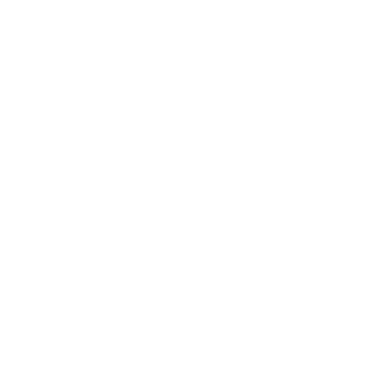 Общение со своим тренером
«Я в вашей команде, и я — капитан по фитнесу. Я прошел (прошла) курс обучения «Капитан по фитнесу» и могу проводить разминки и заминки, а также делиться советами по здоровому образу жизни. Можно ли выделить немного времени в начале и конце тренировки для таких занятий?»
КАПИТАН ПО ФИТНЕСУ | УРОК 2: ПРОВЕДЕНИЕ РАЗМИНКИ И ЗАМИНКИ
[Speaker Notes: Перед началом сезона важно обсудить со своим тренером вопросы из сферы ответственности капитана по фитнесу. Лучше всего позвонить ему или встретиться лично, но можно и написать на электронную почту. 

При обращении скажите:
«Я в вашей команде, и я — капитан по фитнесу. Я прошел (прошла) курс обучения «Капитан по фитнесу» и могу проводить разминки и заминки, а также делиться советами по здоровому образу жизни. Можно ли выделить немного времени в начале и конце тренировки для таких занятий?» 

Таким образом вы дадите тренеру понять, что ваша роль не является для него дополнительной работой, а призвана помочь ему.  Это позволит вашему тренеру узнать еще до первой тренировки, что вы являетесь капитаном по фитнесу. У него будет время, чтобы понять вашу роль и подстроиться под время, необходимое для разминки и заминки. 

Если вы отправляете электронное письмо, вы можете вложить в него руководство по разминке и заминке для вашего вида спорта, чтобы ваш тренер мог ознакомиться с ним. 

Вы также можете сообщить своему тренеру, что придете на тренировку с распечатанными копиями этого руководства.]
Советы
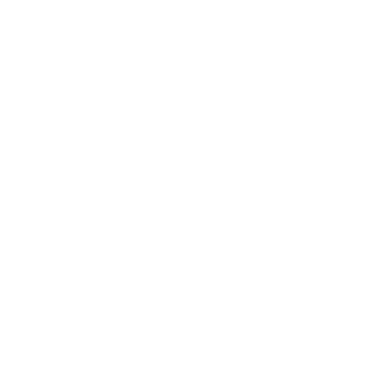 Общение со своим тренером
Перед своей первой тренировкой поговорите со своим тренером и опишите ему преимущества разминки и заминки

Объясните ему, почему атлетам важно быть здоровыми и находиться в хорошей физической форме

Расскажите своему тренеру, почему для вас важно быть капитаном по фитнесу!
КАПИТАН ПО ФИТНЕСУ | УРОК 2: ПРОВЕДЕНИЕ РАЗМИНКИ И ЗАМИНКИ
[Speaker Notes: При общении со своим тренером обязательно расскажите ему об этих дополнительных аспектах:

Перед своей первой тренировкой поговорите со своим тренером и опишите ему преимущества разминки и заминки

Объясните ему, почему атлетам важно быть здоровыми и находиться в хорошей физической форме

Расскажите своему тренеру, почему для вас важно быть капитаном по фитнесу!

У вас есть все знания и навыки, чтобы стать великим капитаном по фитнесу — покажите это своему тренеру!]
СПАСИБО!
[Speaker Notes: Поздравляем! Спасибо за участие! Вот вы и прошли курс обучения «Капитан по фитнесу».
 
Помните: чтобы стать великим атлетом, нужно быть здоровым спортсменом. Ваш тренер и персонал Программы всегда готовы помочь вам!]